White-Rodgers
Heating Controls
White-Rodgers Heating Controls
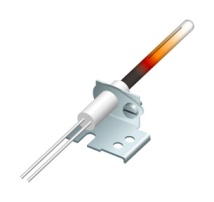 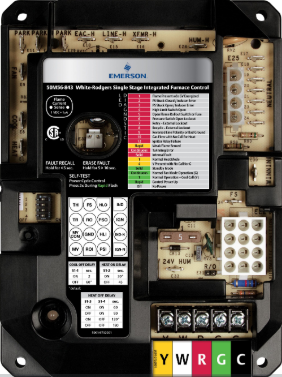 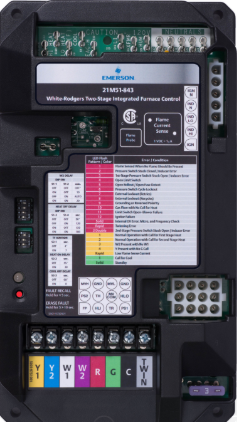 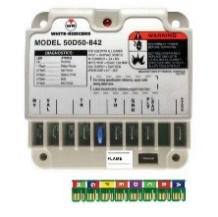 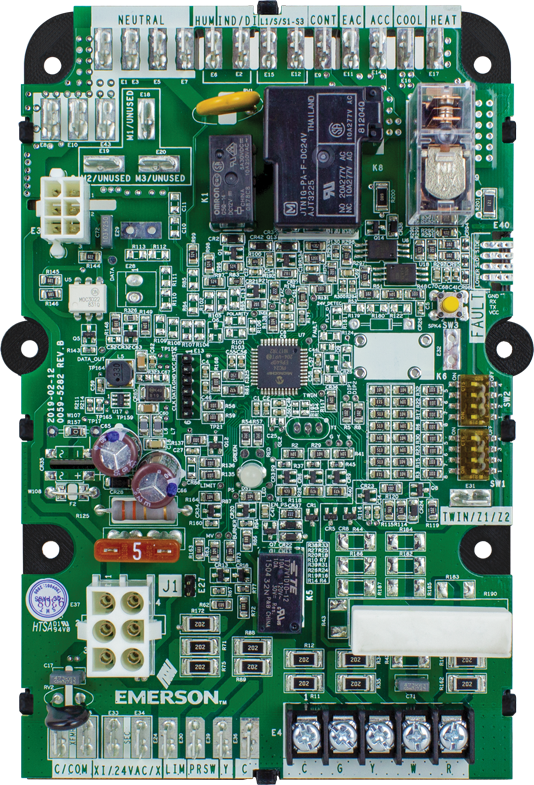 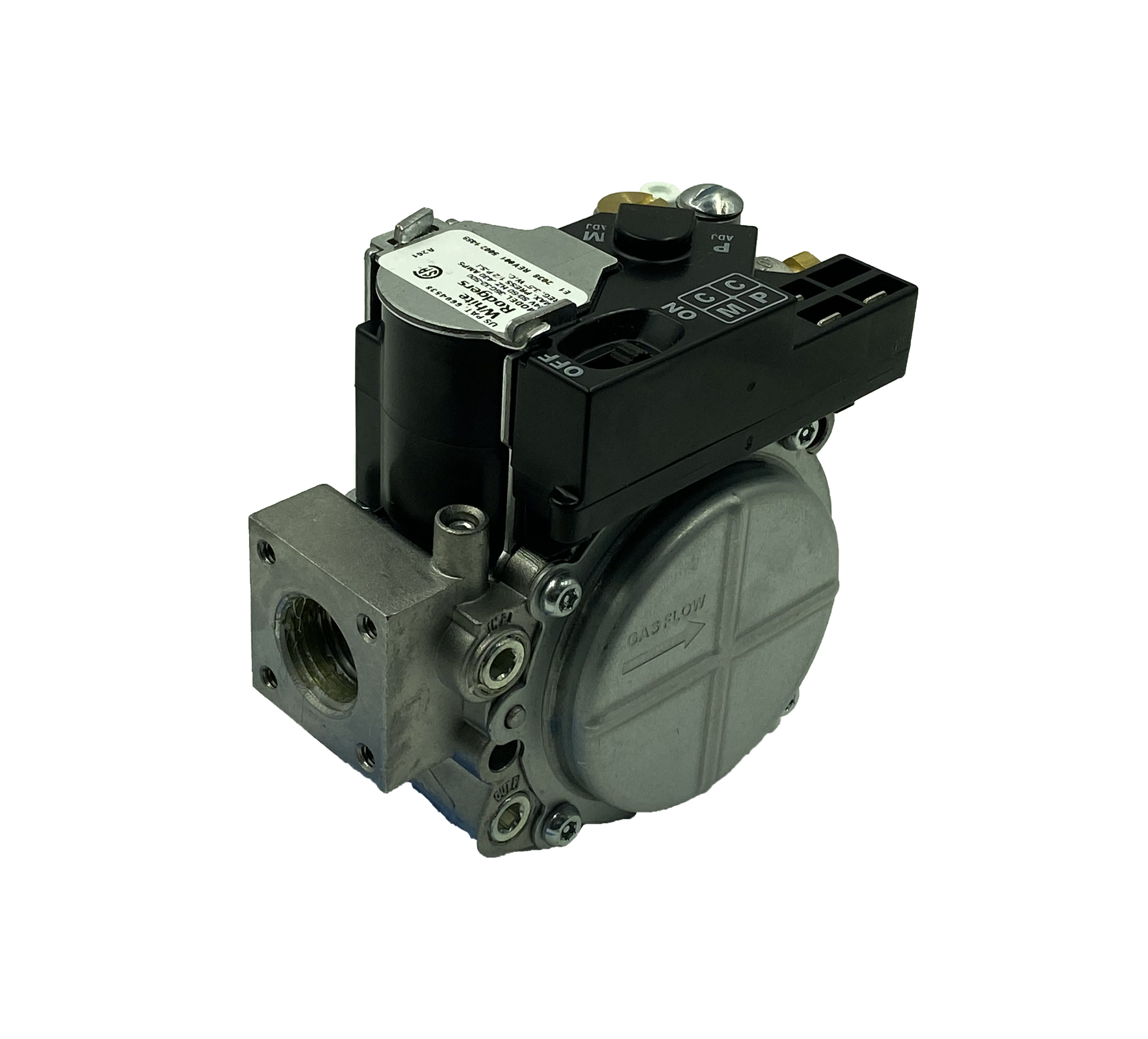 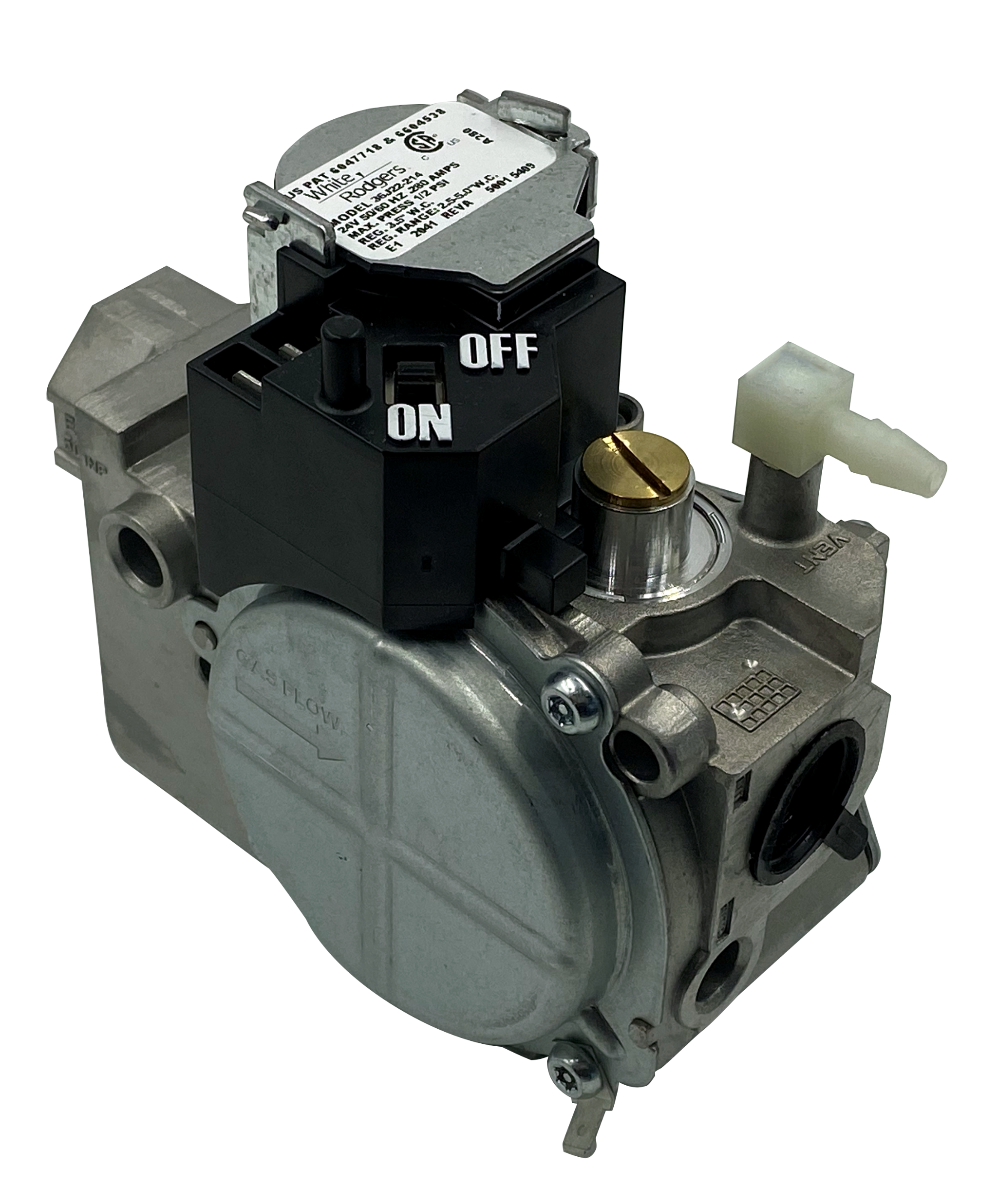 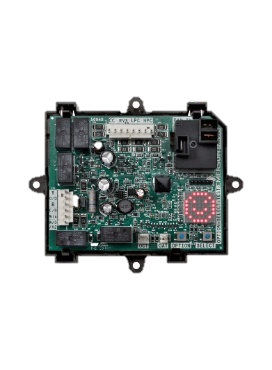 White-Rodgers Heating Controls
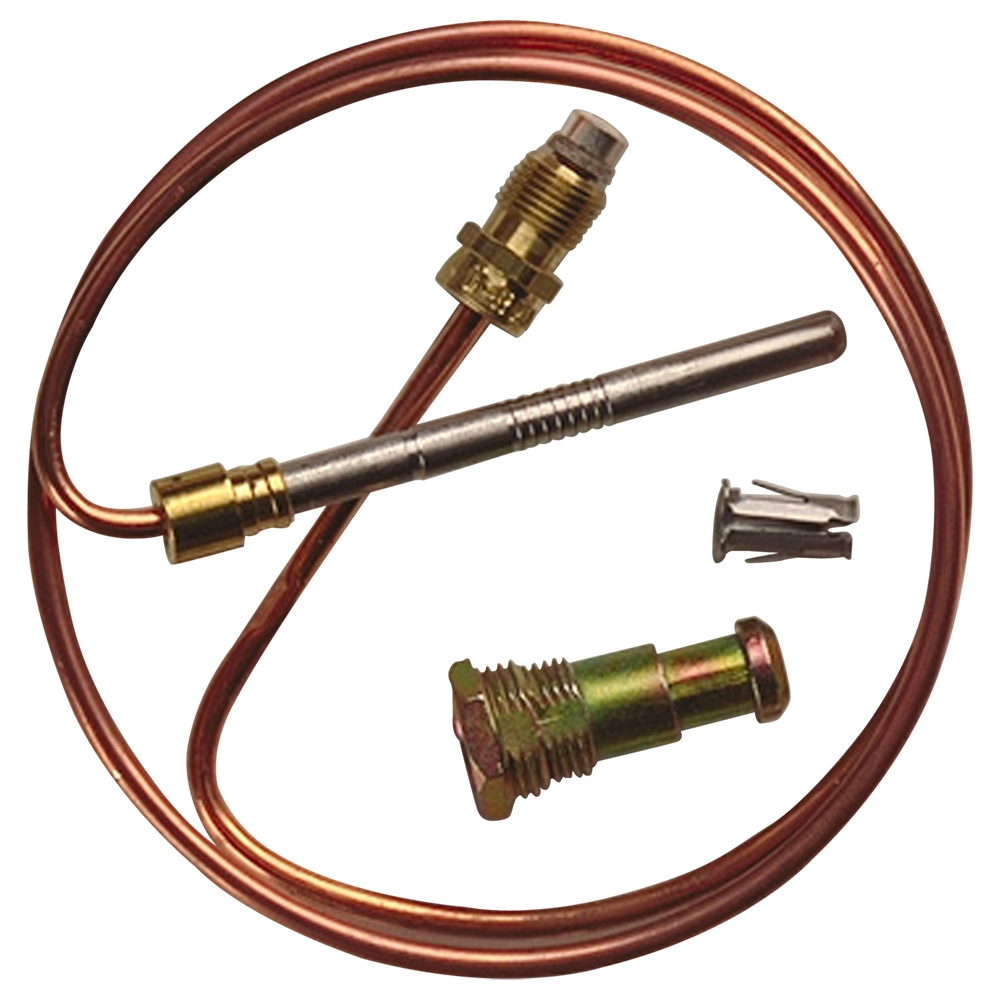 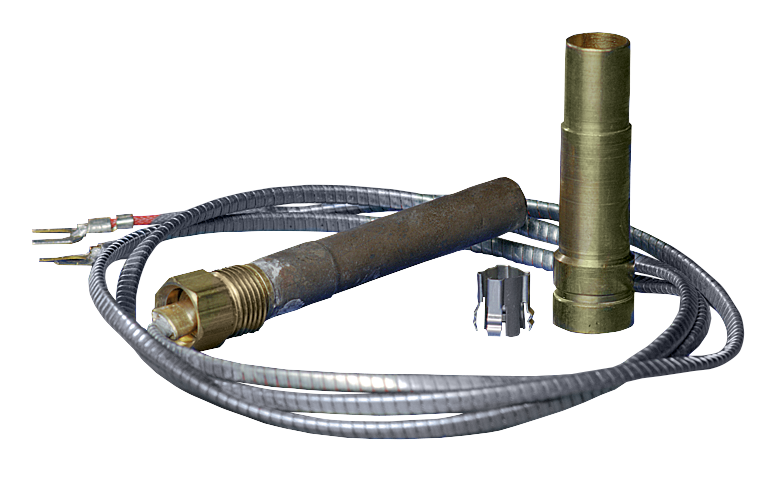 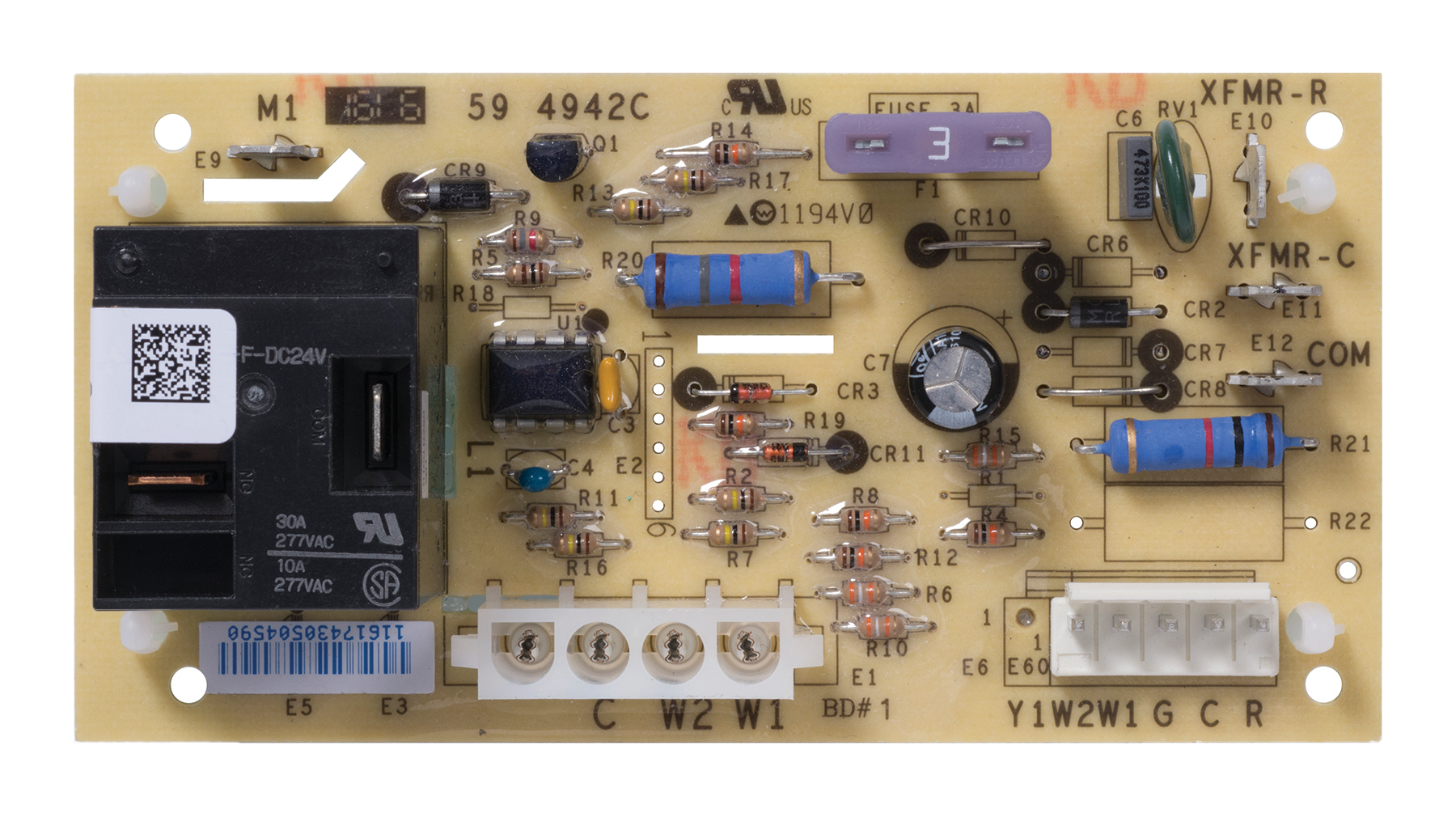 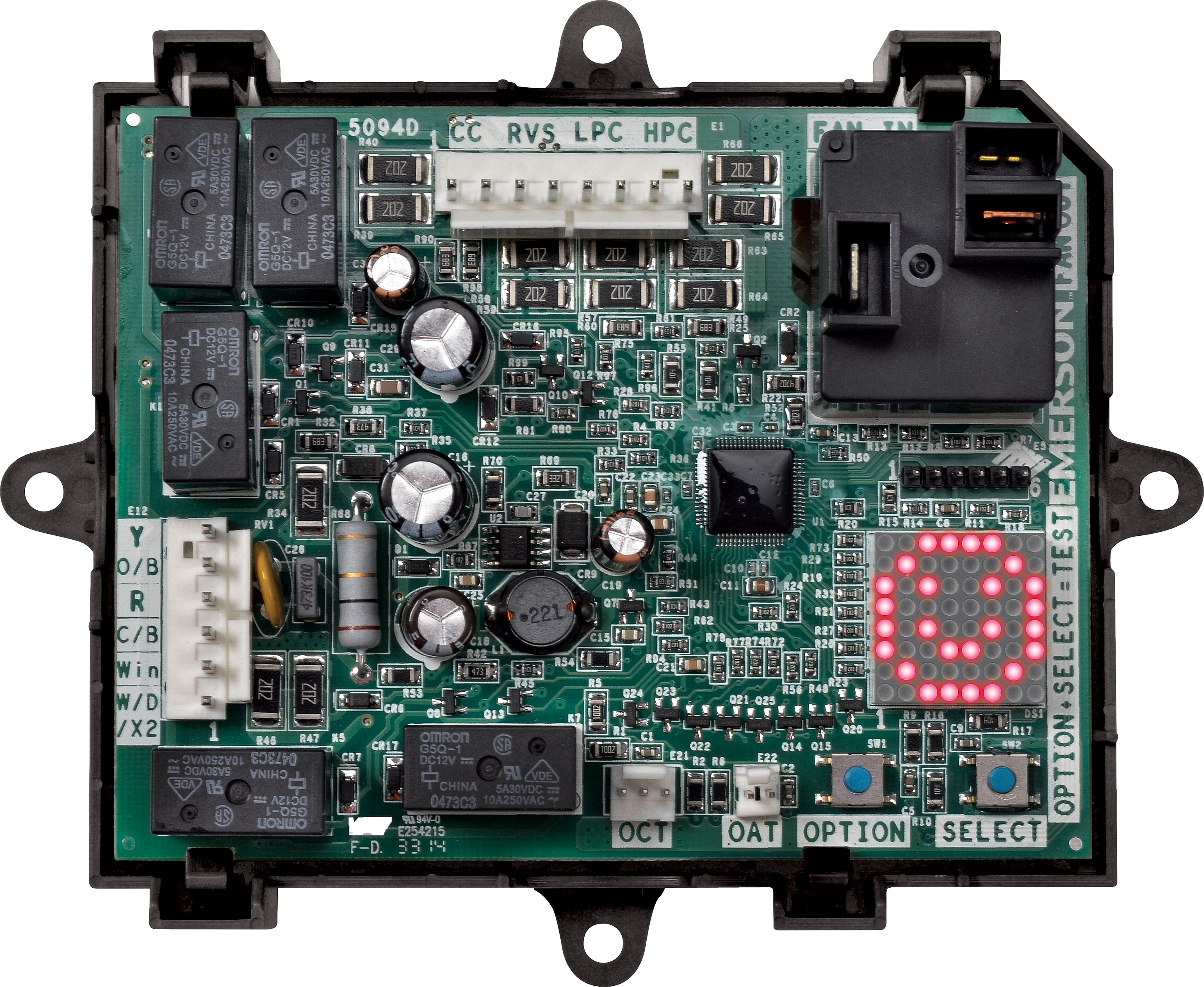 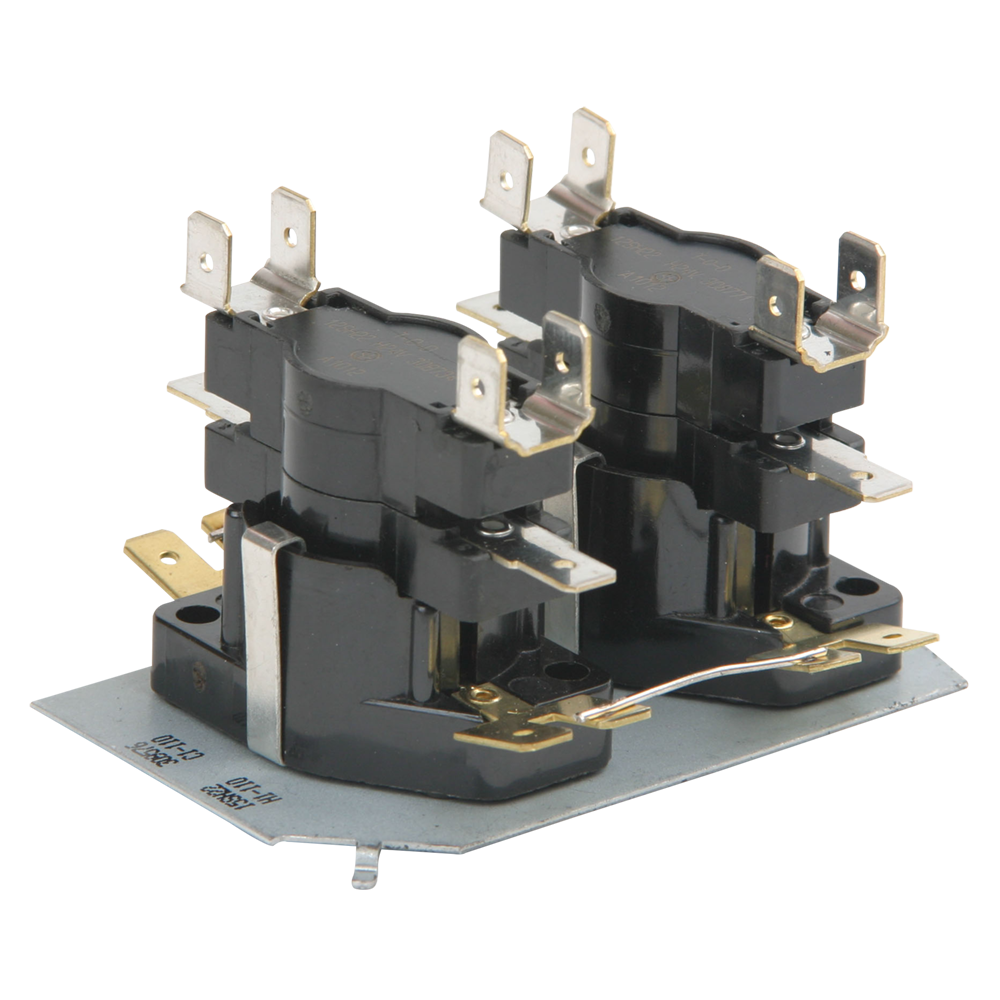 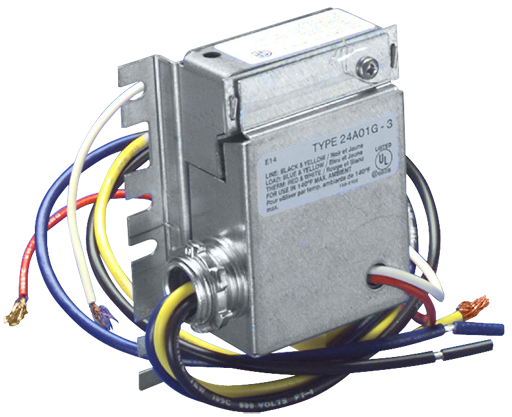 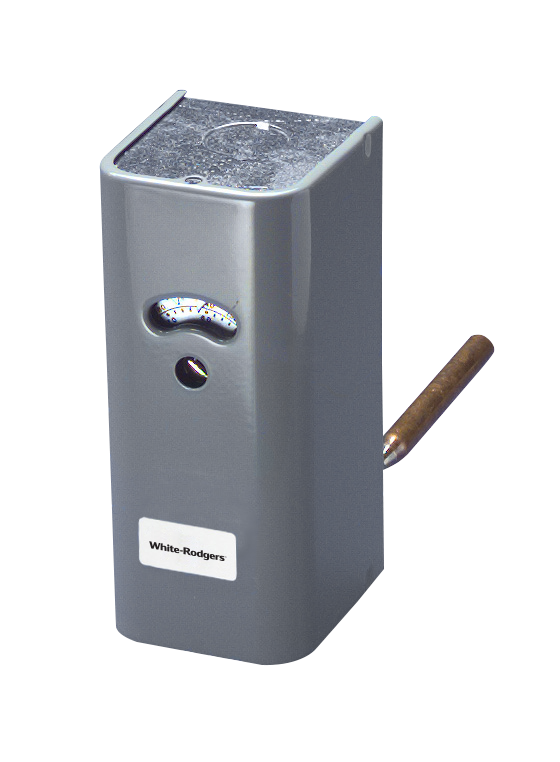 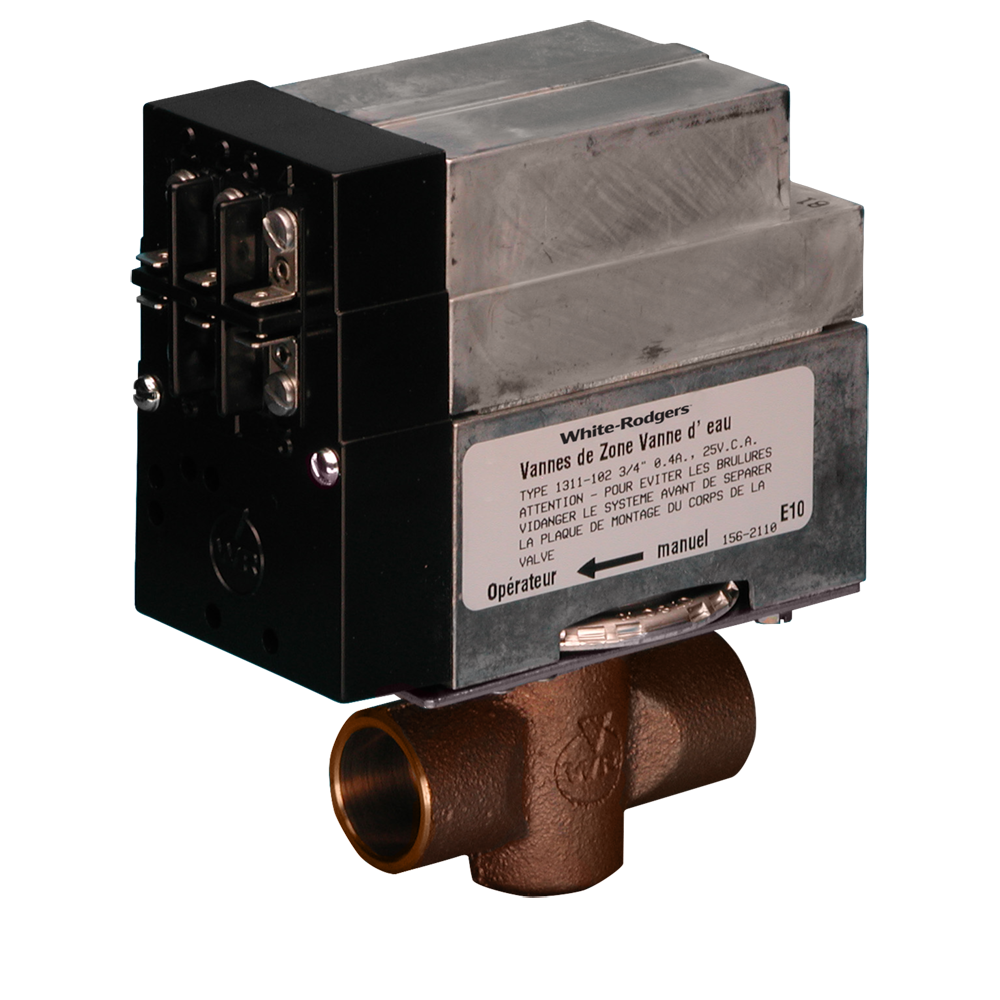 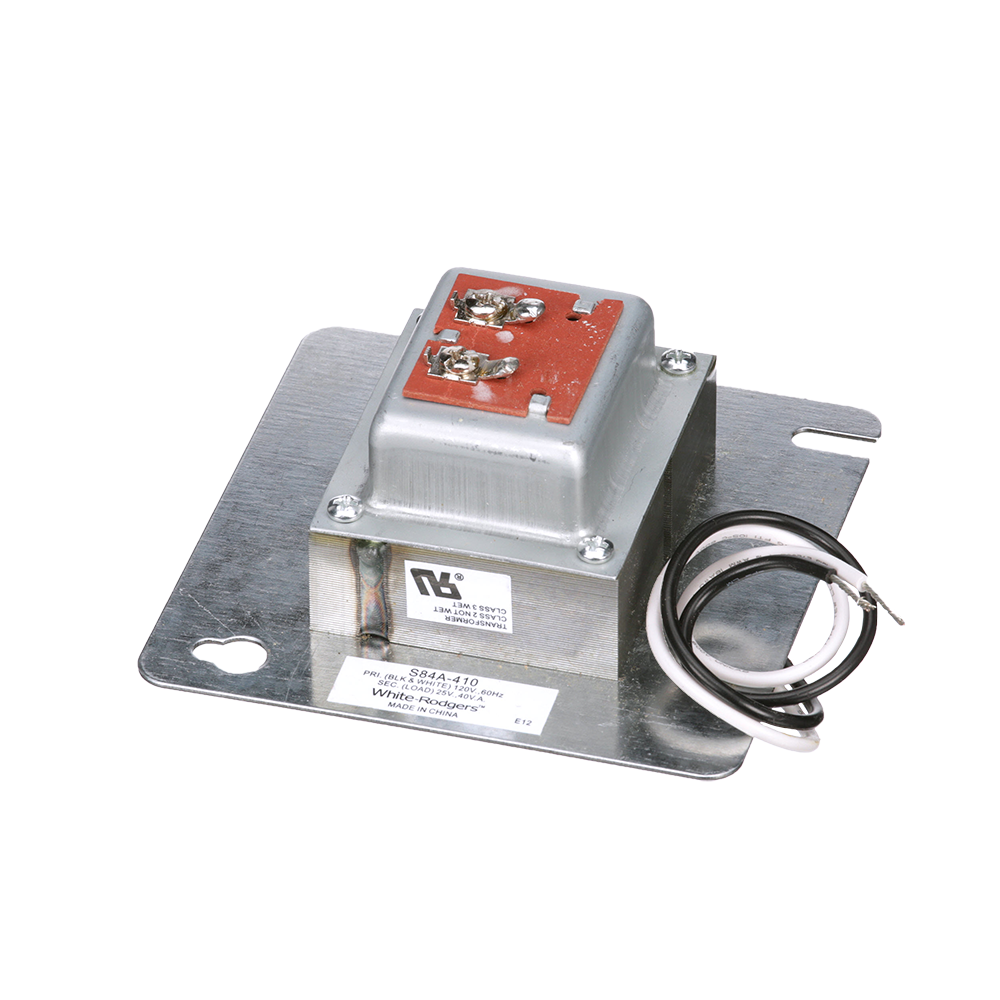 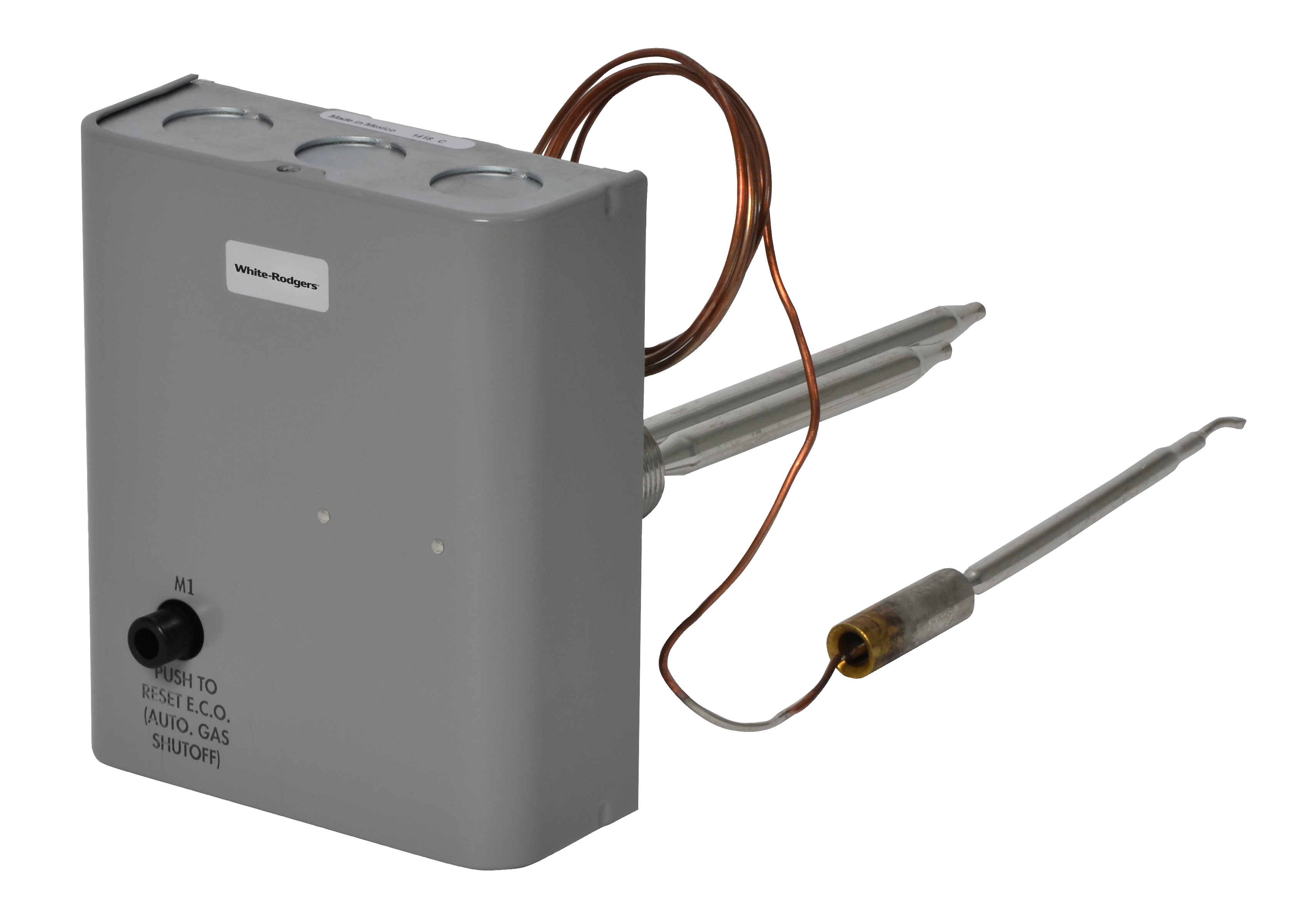 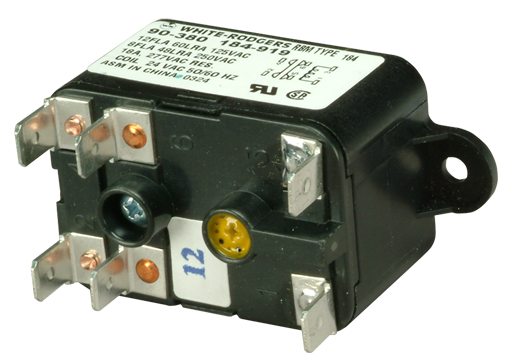 Combustion Controls Overview
Combustion Control Applications include: unit heaters, wall heaters, floor heaters, boilers, water heaters, commercial roof top and package units, commercial and industrial cooking or process equipment, and gas furnaces for homes, businesses, and commercial buildings.

Forced Hot Air Gas Furnaces

Gas furnaces share many or most of the same types of combustion controls as other gas heating appliances
During the heat cycle, the furnace blower pulls room air across the heat exchanger and distributes heated air to the rooms
The basic sequence of events on call for heat includes – Verifying vent is clear, initiating ignition, controlling gas pressure, verifying flame and delaying the fan circulation on and off
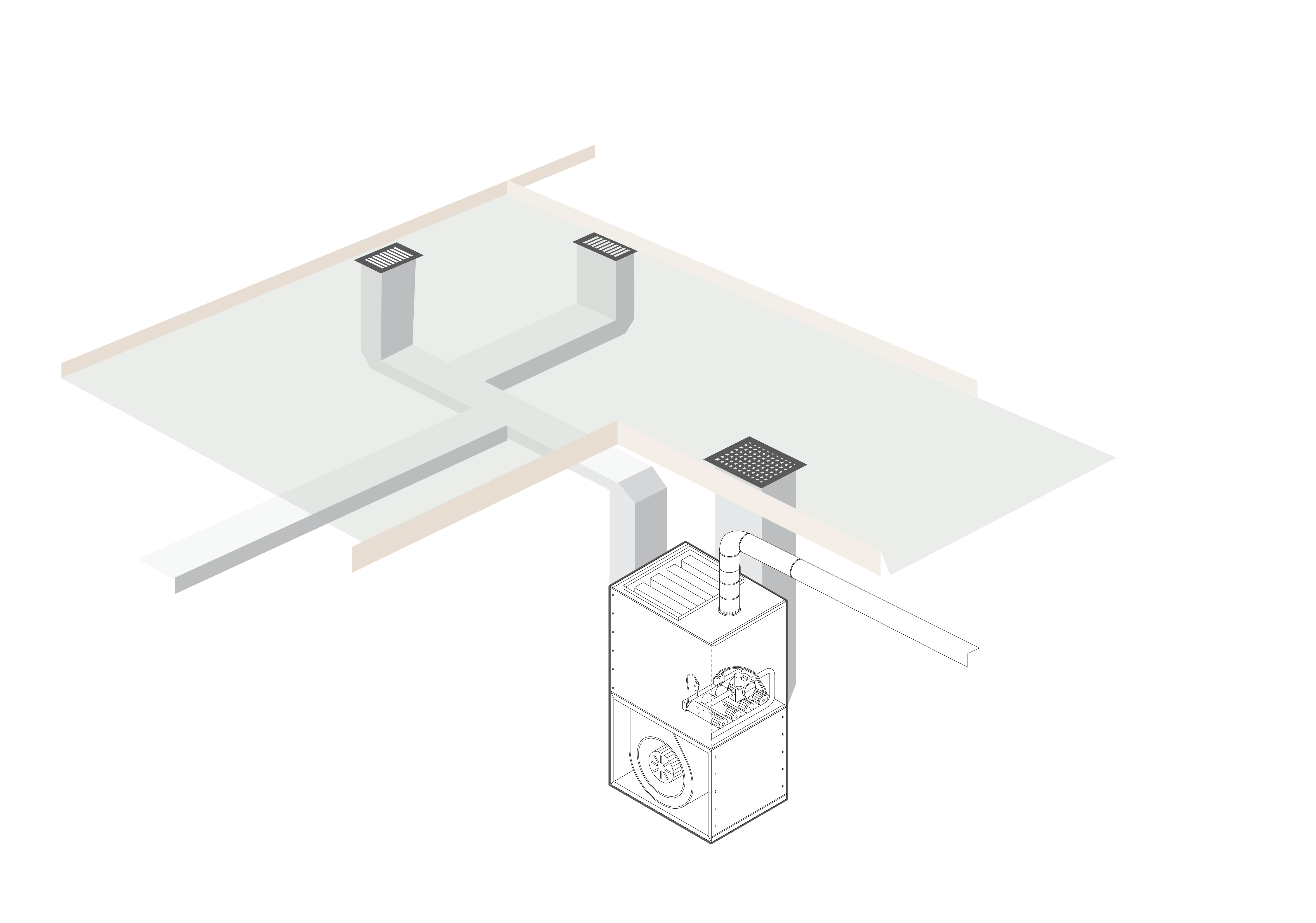 Ignition Controls and Modules Overview
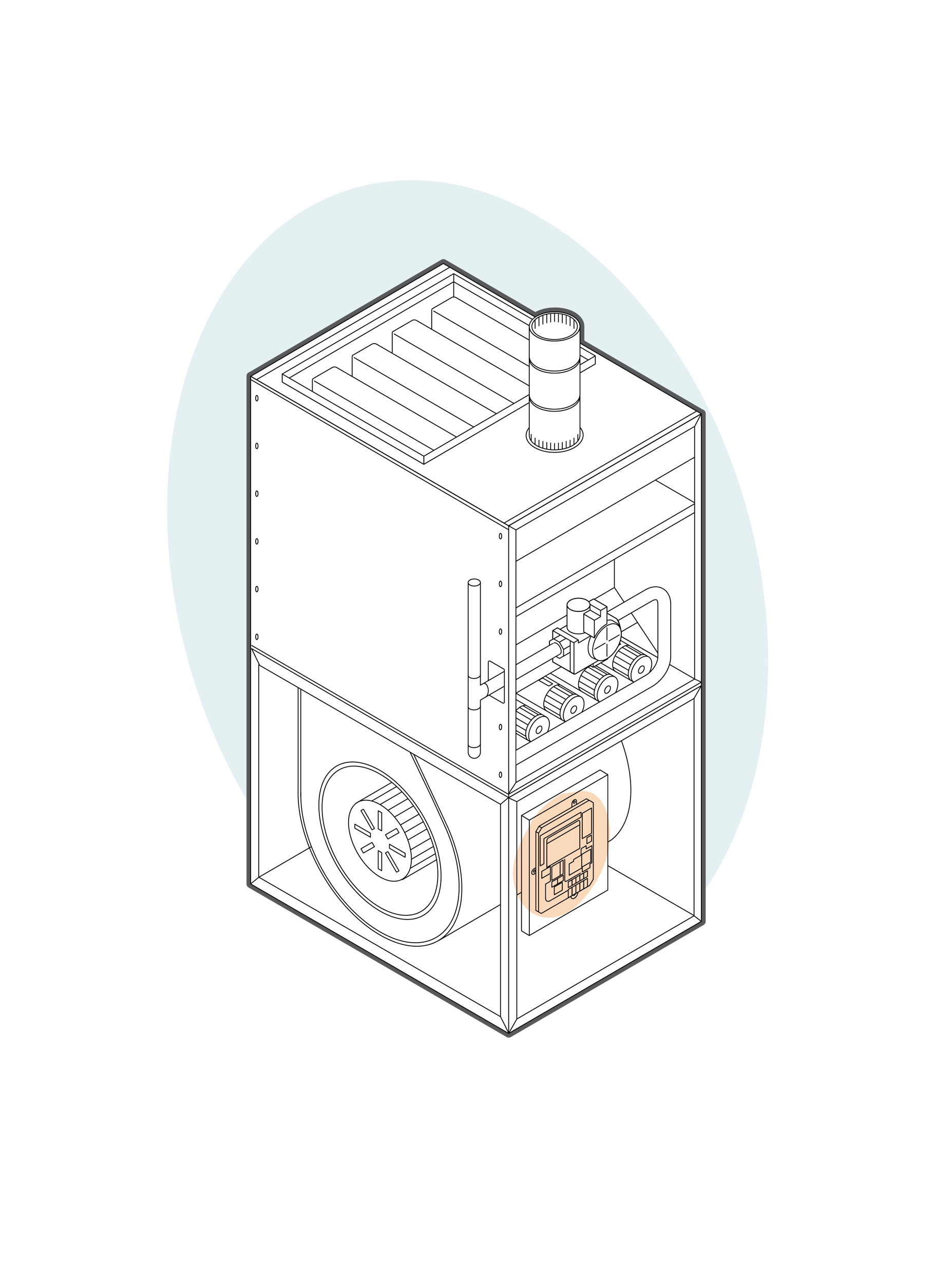 Integrated Furnace Controls

Integrated Furnace Controls provide ignition, proof of ignition, precise control timings and integrated inducer and circulator blower control
Controls are designed for a  specific motor type with PSC, Variable Speed, ECM(x) Inducers and Blower motors among the most common

Non-Integrated Ignition Modules

Non-Integrated Ignition Modules provide ignition, proof of ignition and precise control timings. Separate controls in the system provide inducer and blower control
Ignition Controls and Modules
Ignition Types

Hot Surface Ignition directly lights the burner using a hot surface ignitor
Direct Spark Ignition directly lights the burner using spark electrode
Proven/Intermittent Pilot Spark Ignition lights a pilot burner which then lights the main burner

Universal vs. Direct OEM Replacements

Universal models replace multiple brands of original equipment and include wiring harnesses and adjustable timings customizable to multiple applications
Direct OEM replacements are designed for direct drop-in replacement of existing controls
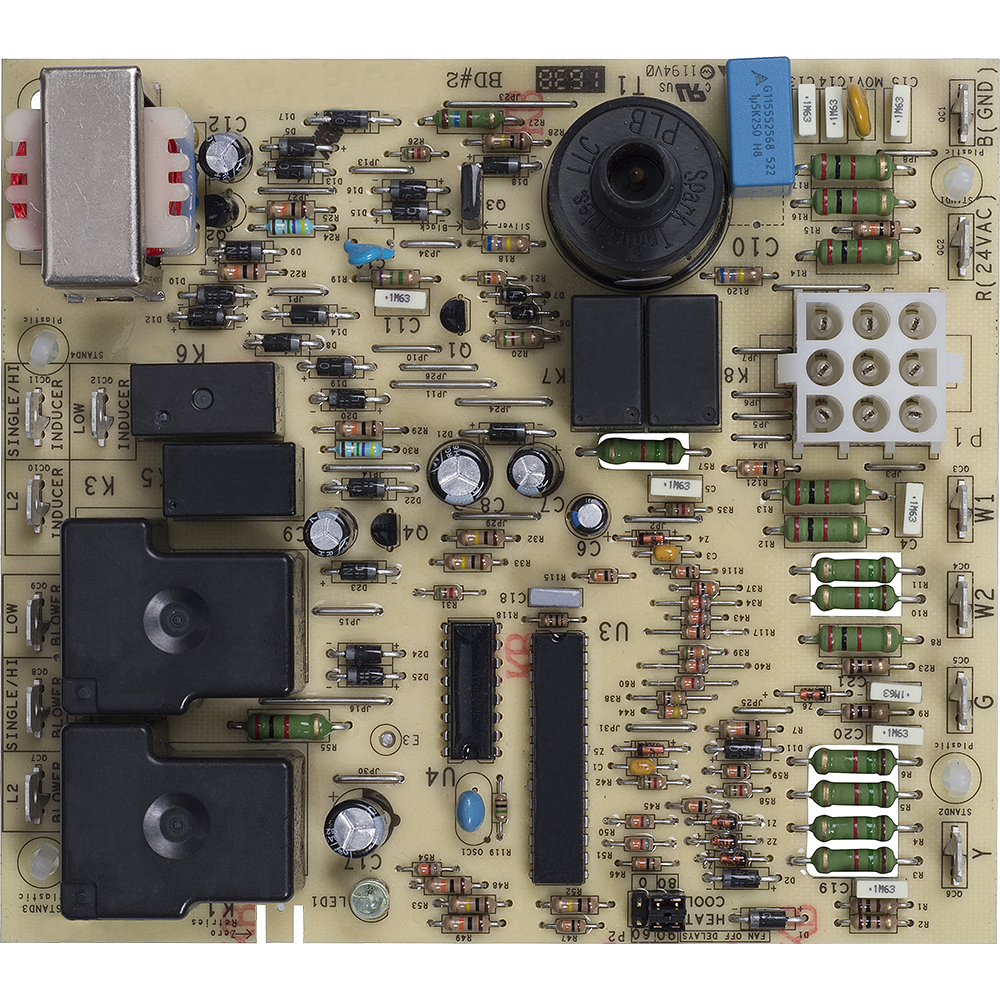 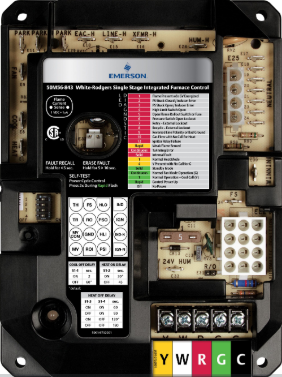 50N02A-820 
Integrated Furnace Control (Commercial RTU & Package Unit)
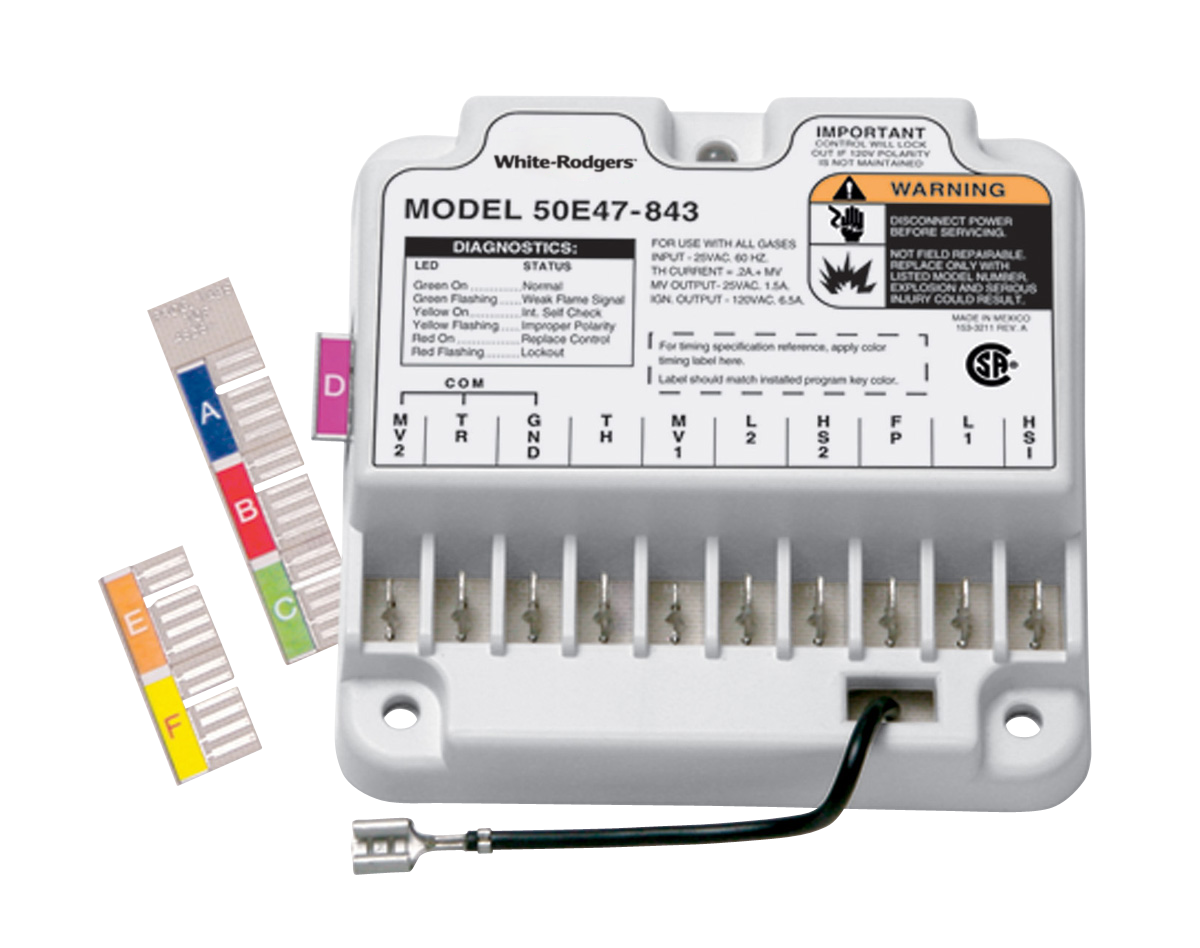 50M56U-843
Integrated Furnace Control (Universal)
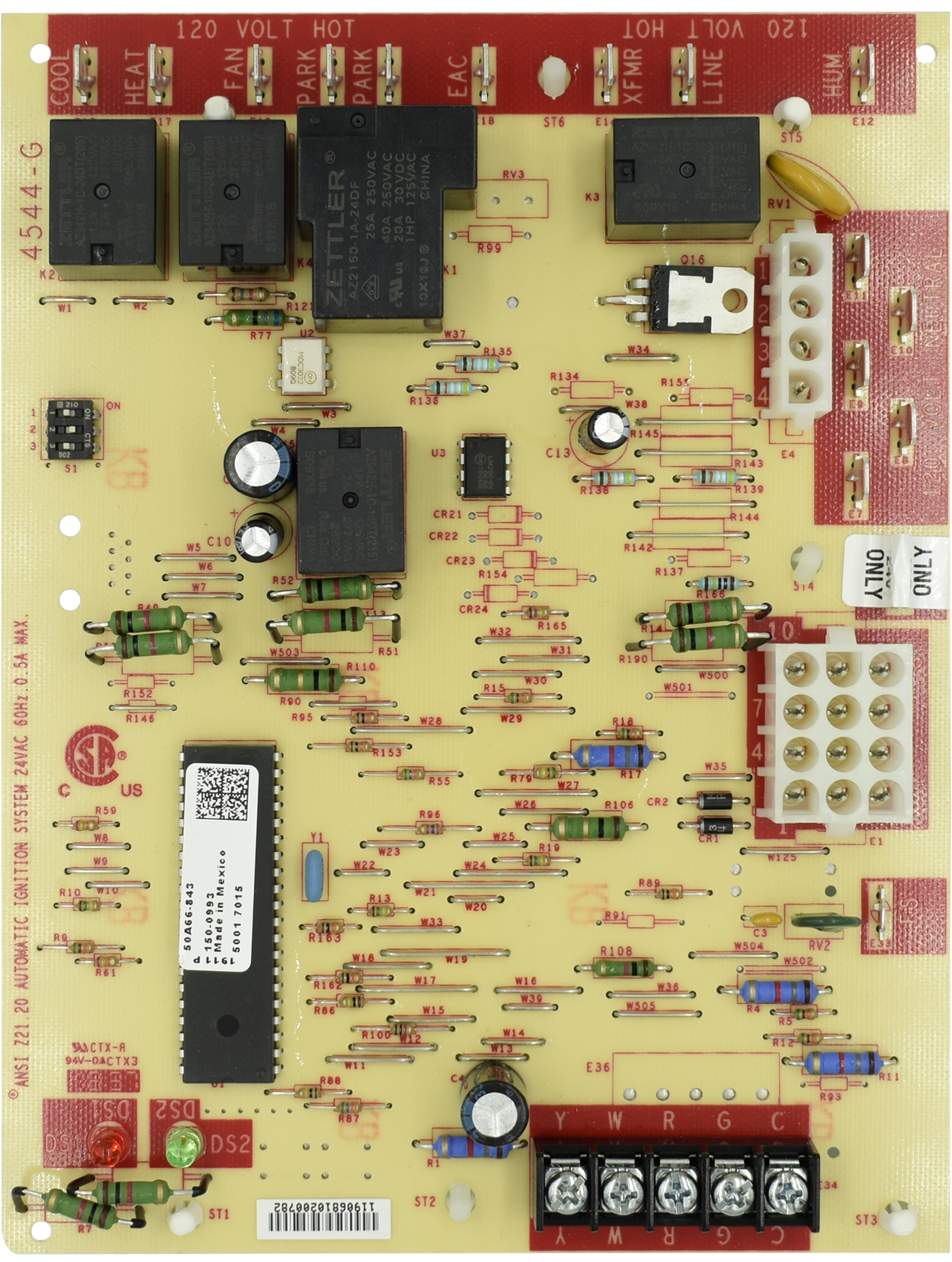 50E47-843
Non-Integrated Ignition Modules (Universal)
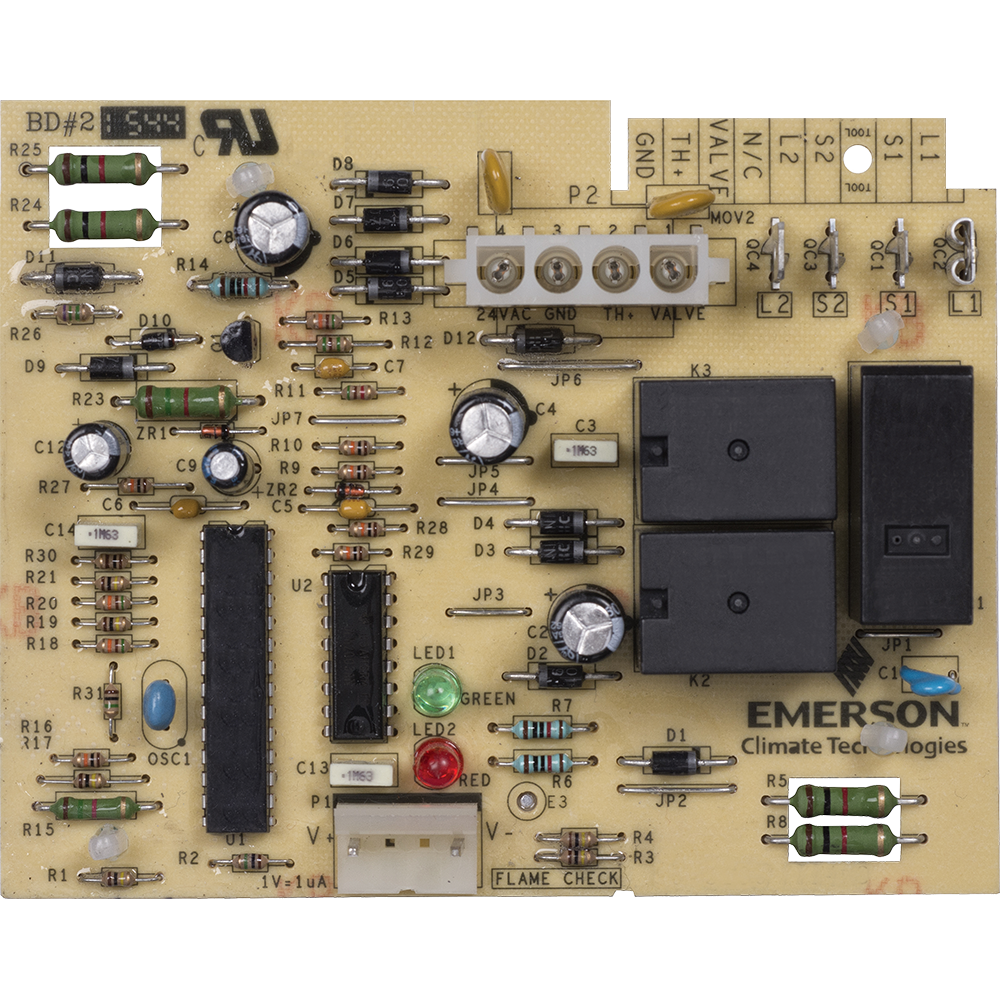 21D83M-843 
Integrated Furnace Control (Direct OEM Replacement)
50E70-820
Non-Integrated Ignition Modules (Commercial RTU & Package Unit)
White-Rodgers Ignition Controls replace
Over 1500 OEM and competitive models
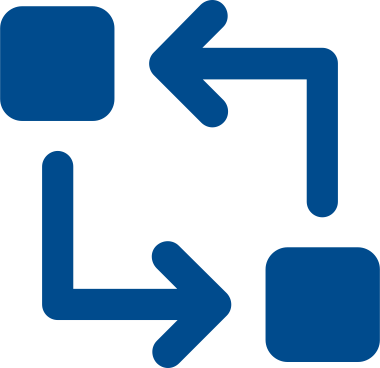 Ignition Controls and Modules – Key Application Features
Key application differences are Ignition Type, Stages, Ignitor Voltage, Motor Types
Gas Valves Overview
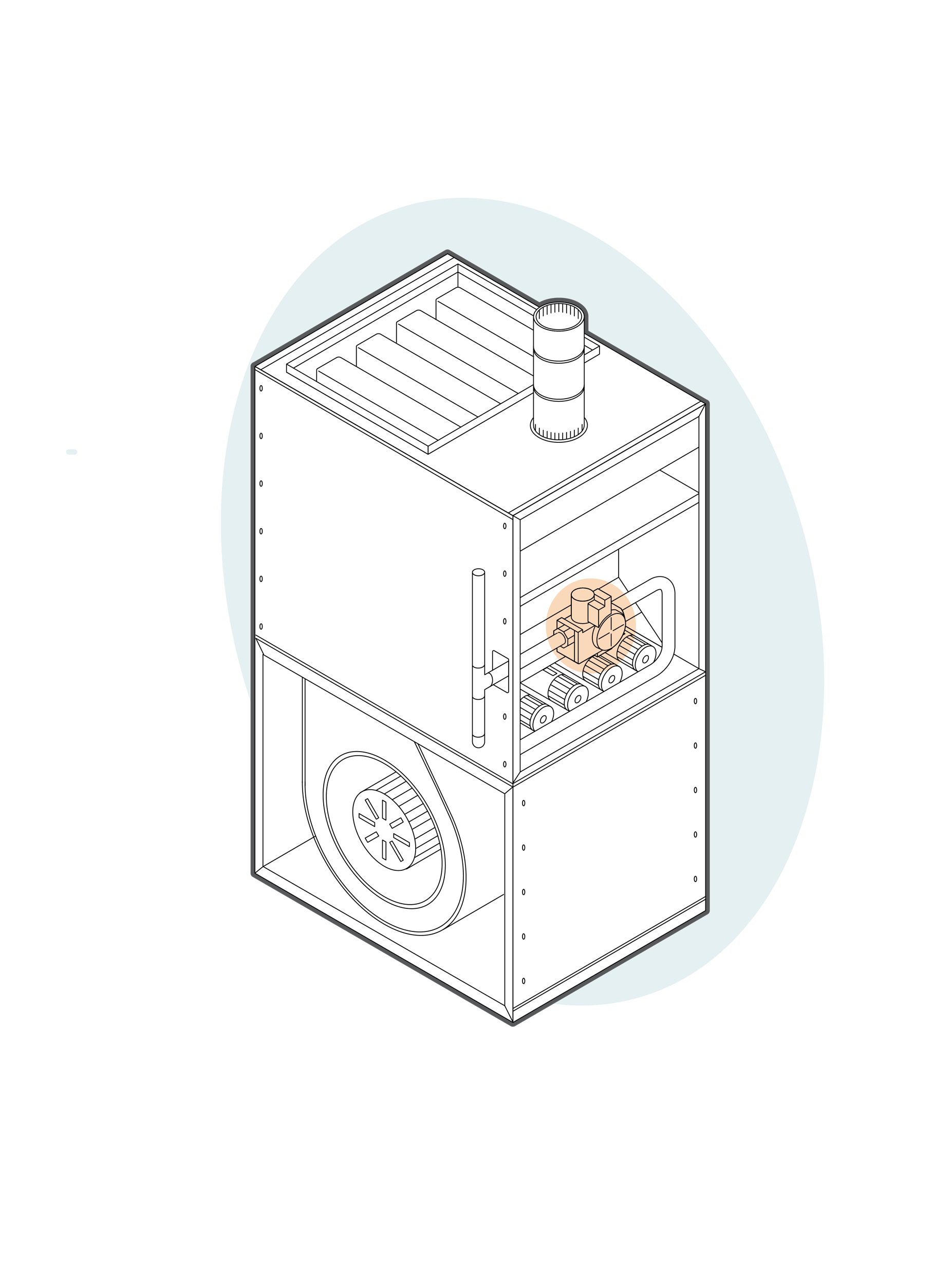 Gas valves typically combine multiple functions for safe, efficient, and reliable combustion control.

Valves come in a range of pipe sizes and BTU capacities to match applications from residential fireplaces to furnaces to industrial boilers.
Multiple functions may include a manual shutoff, burner pressure regulation, low fire/high fire staging, pilot flame safety control and multiple (redundant) valves for added safety. 
Valve opening characteristics can provide fast/standard open, slow open, step open and modulating gas control allowing quiet ignition and improved combustion efficiency.
Gas Valves
36C Series

Standing pilot and intermittent/proven pilot ignition models
Millivolt, 24 and 120 Volt models
Fast/Standard and Slow Open

36G/J Series

Hot Surface Ignition (HSI), Direct Spark Ignition (DSI) and intermittent/proven pilot ignition styles
24 Volts
Single and two stage, fast/standard and slow open and modulating
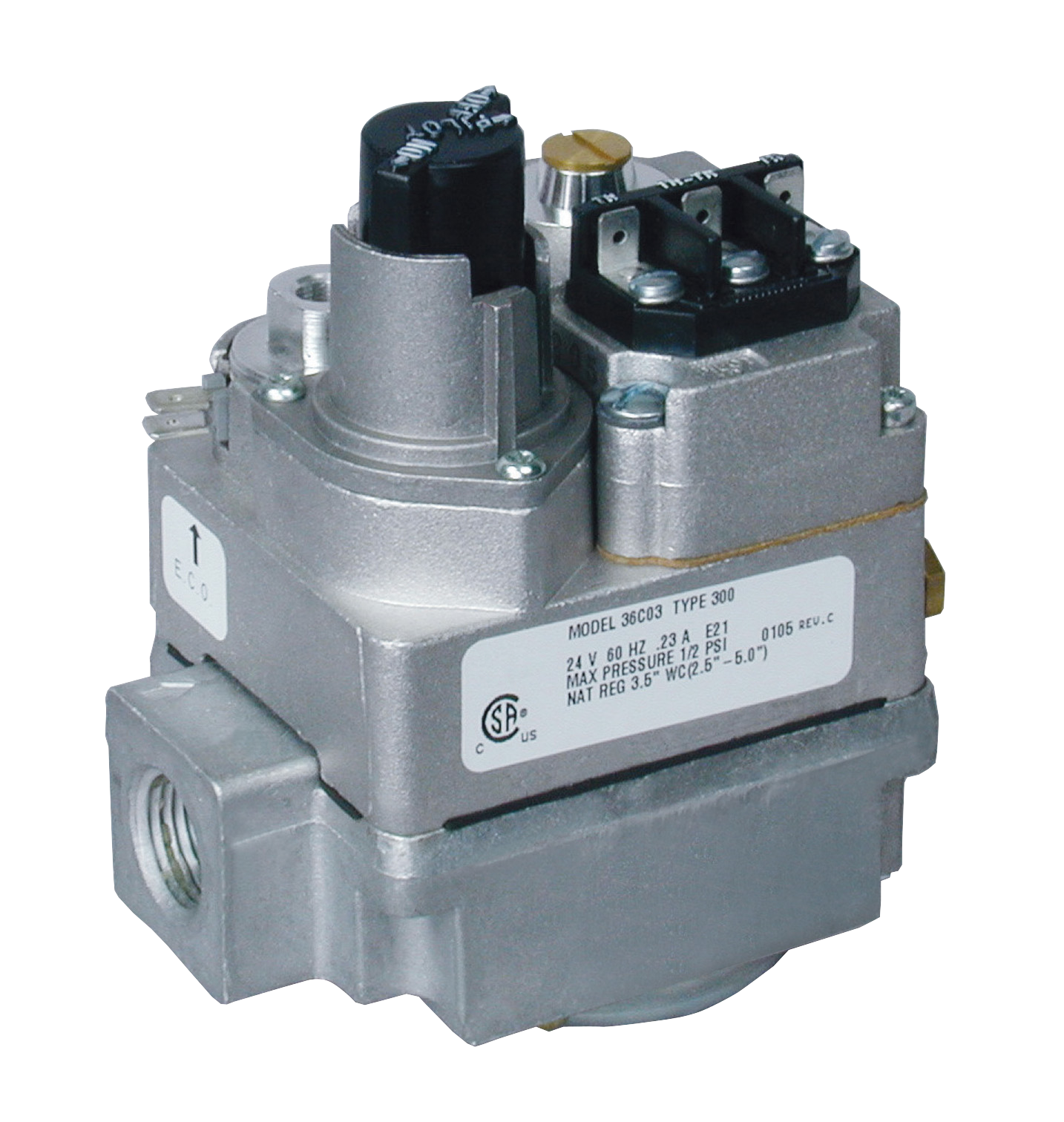 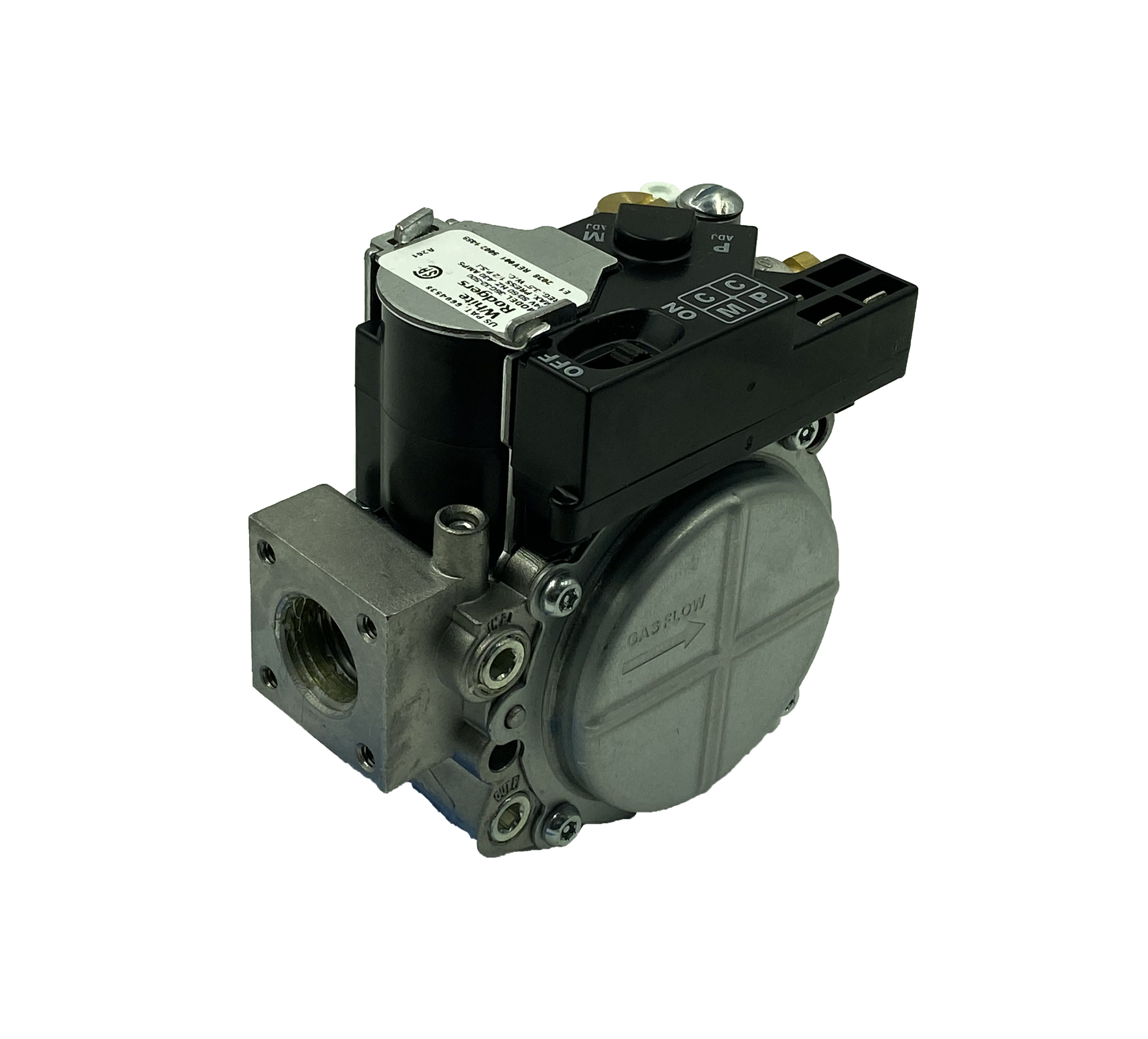 36C03-300 
Standing Pilot Gas Valve
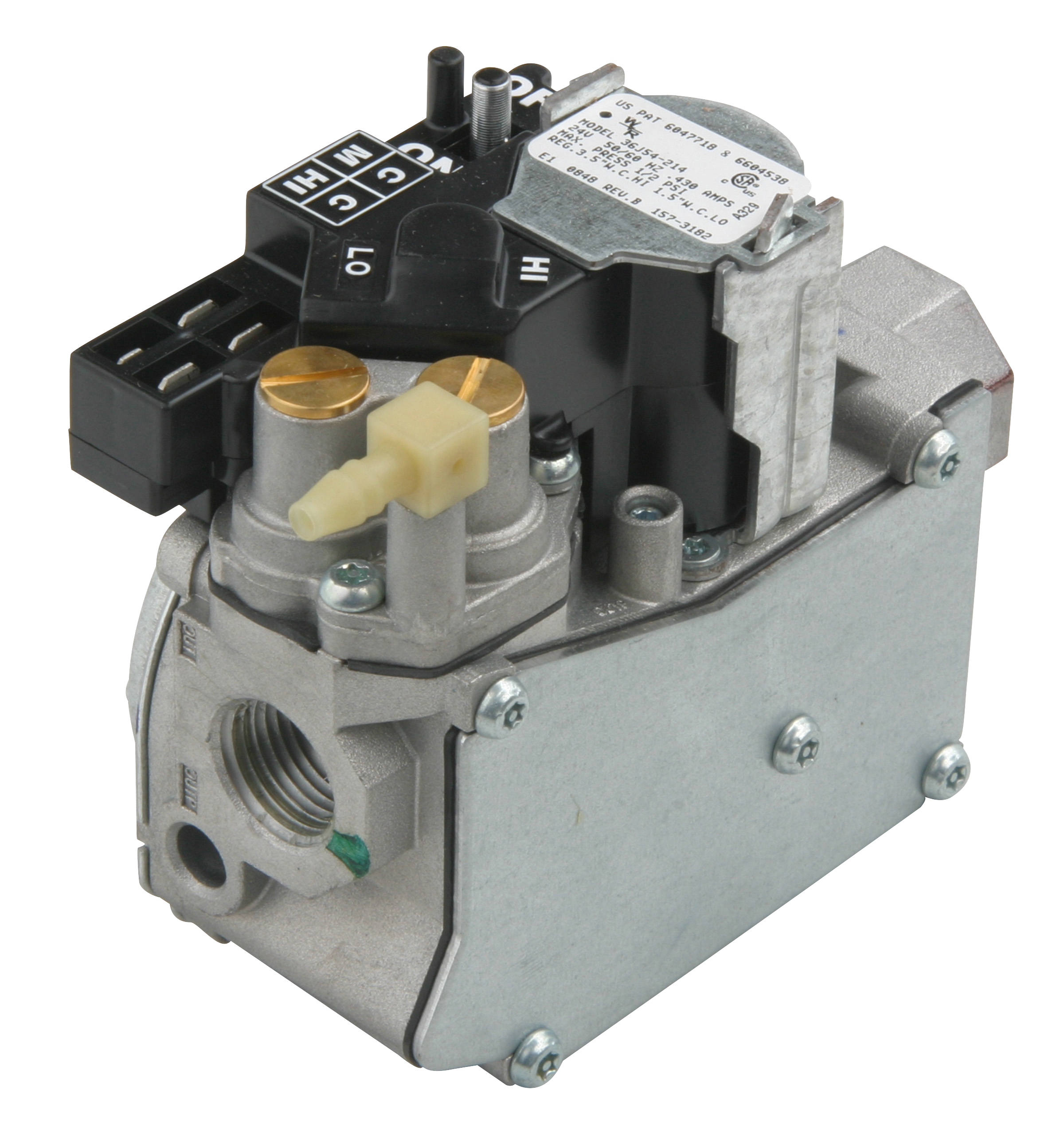 36G32-500 
HSI, DSI Intermittent/Proven Pilot Gas Valve
36J54-214 
HSI/DSI Gas Valve
Gas Valves
36H Series

Hot Surface Ignition (HSI), Direct Spark Ignition (DSI) and intermittent/proven pilot
24 Volts
Single and two stage, fast/standard and slow open

764 Series

Standing pilot safety/fireplace valves
mV pilot safety
On/Off/Pilot control
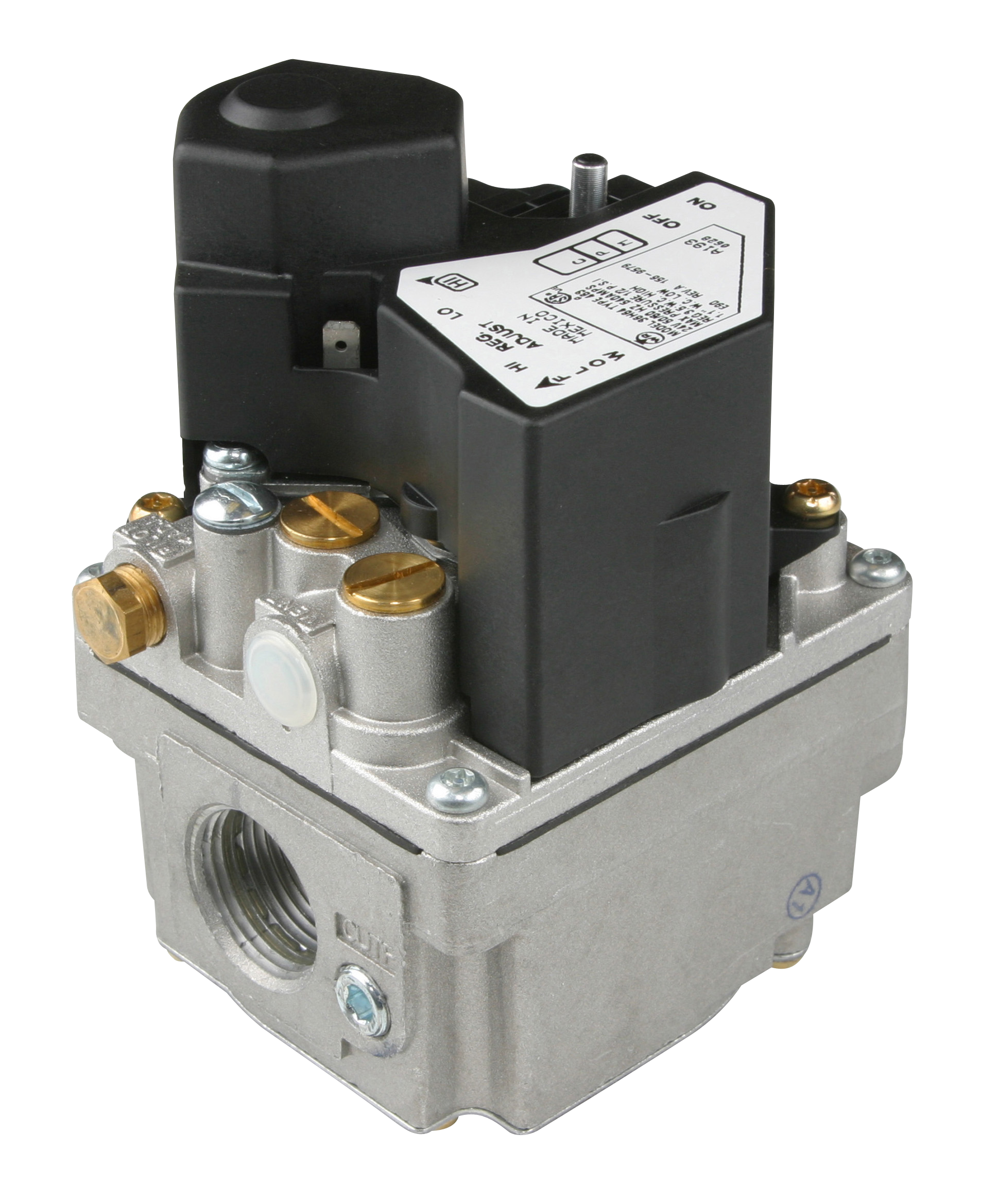 36H64-463 
HSI, DSI Intermittent/Proven Pilot Gas Valve
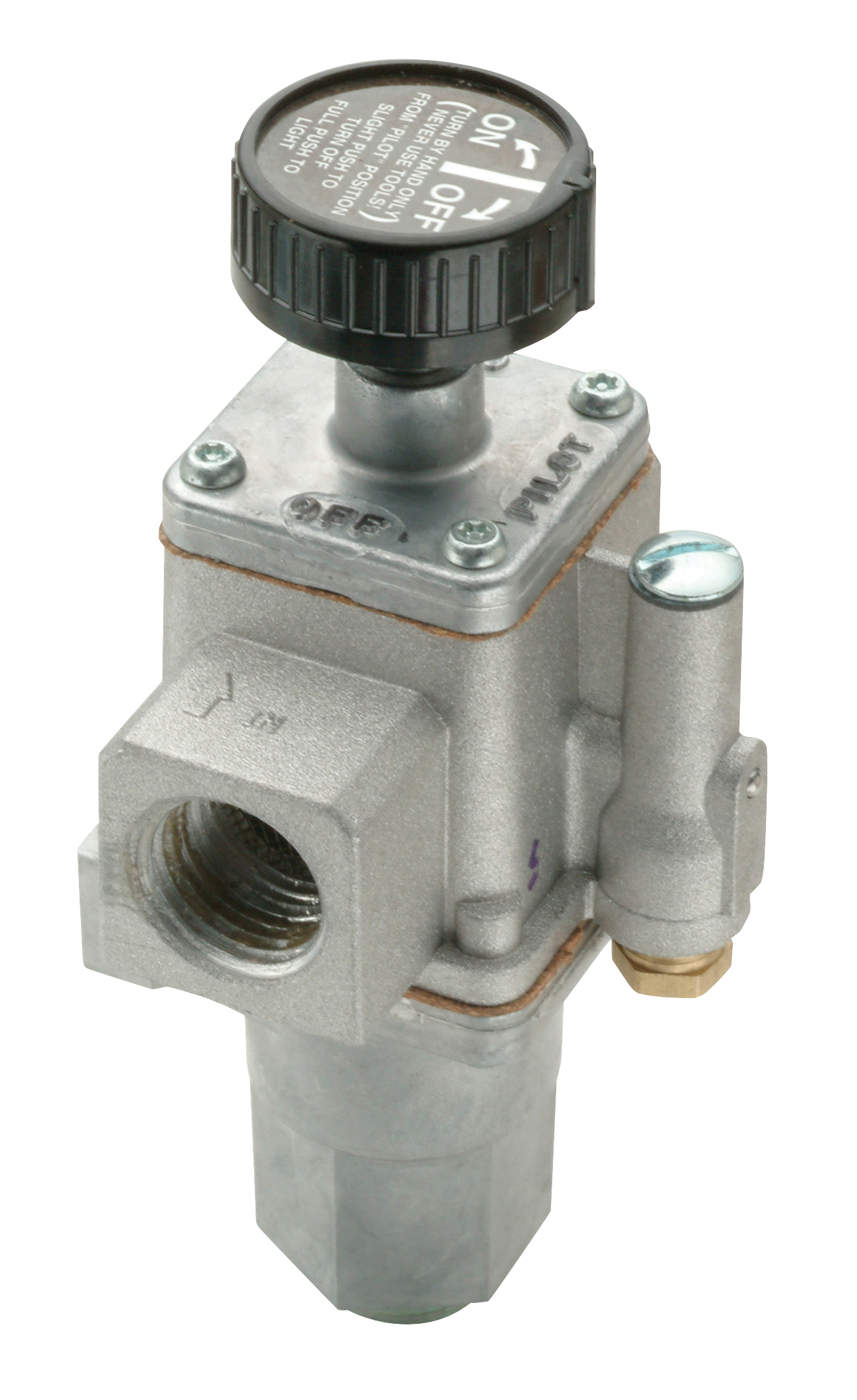 764-742 
Pilot Safety/Fireplace Valve
White-Rodgers Gas Valves replace
Over 3300 OEM and competitive models
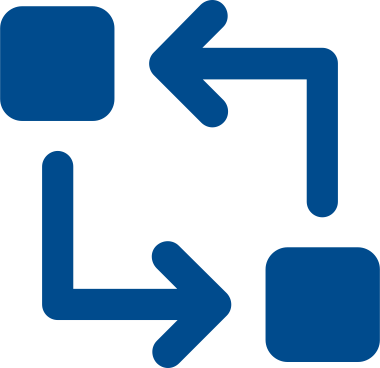 Gas Valves – Key Application Features
Gas Valves – Key Application Features Cont.
Hot Surface Ignitors Overview
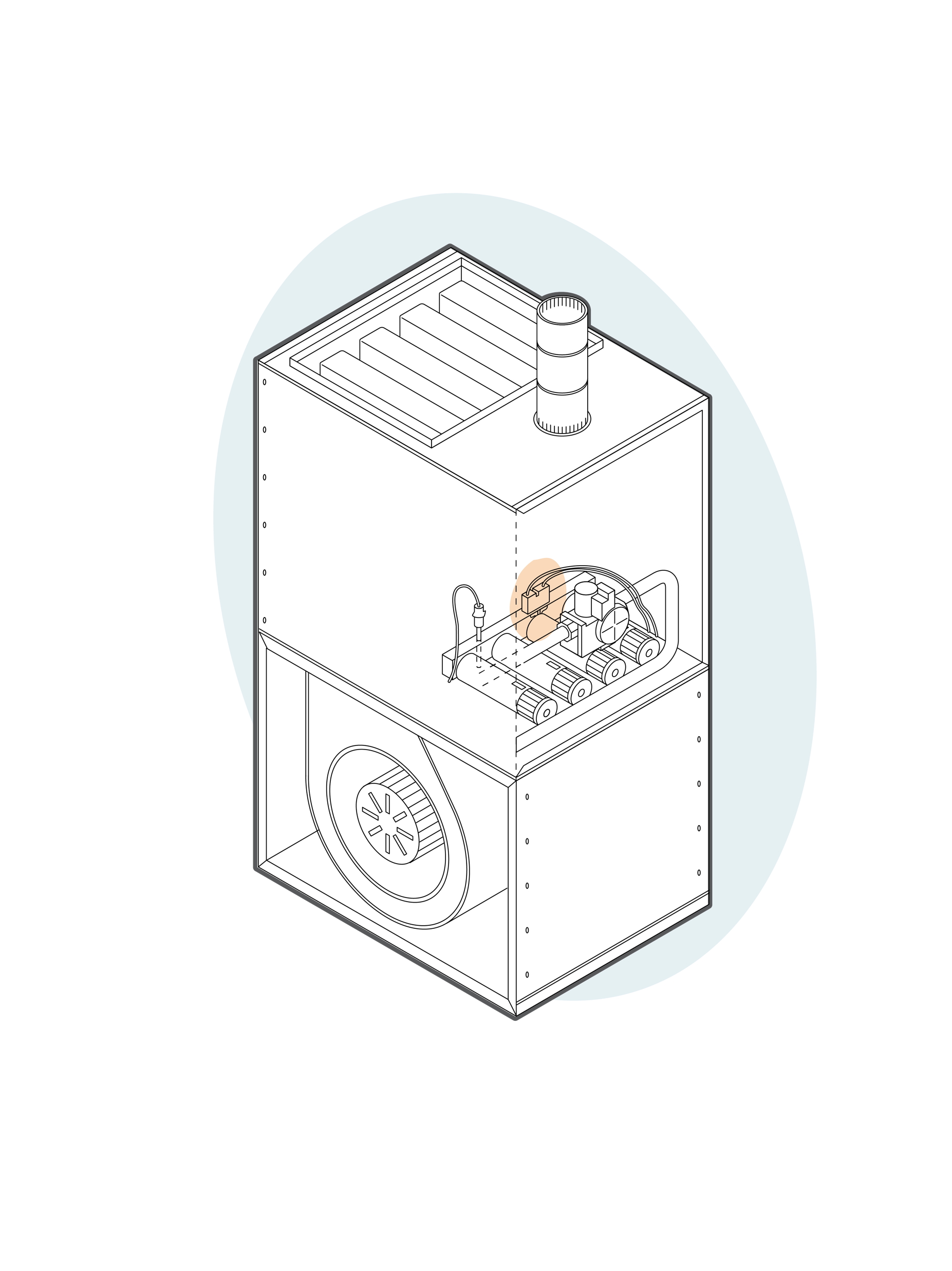 Hot Surface Ignitors are used in a wide range of combustion appliances to directly ignite the gas burner.


Electrical power to a hot surface ignitor heats it to over 1100°
After warm-up the gas valve opens and the ignitor instantly ignites the main burner
Once the gas is lit, power to the ignitor drops out until the next combustion cycle
White-Rodgers Hot Surface Ignitors replace over 800 OEM and competitive models
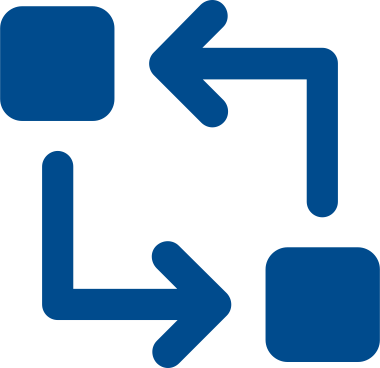 Hot Surface Ignitors
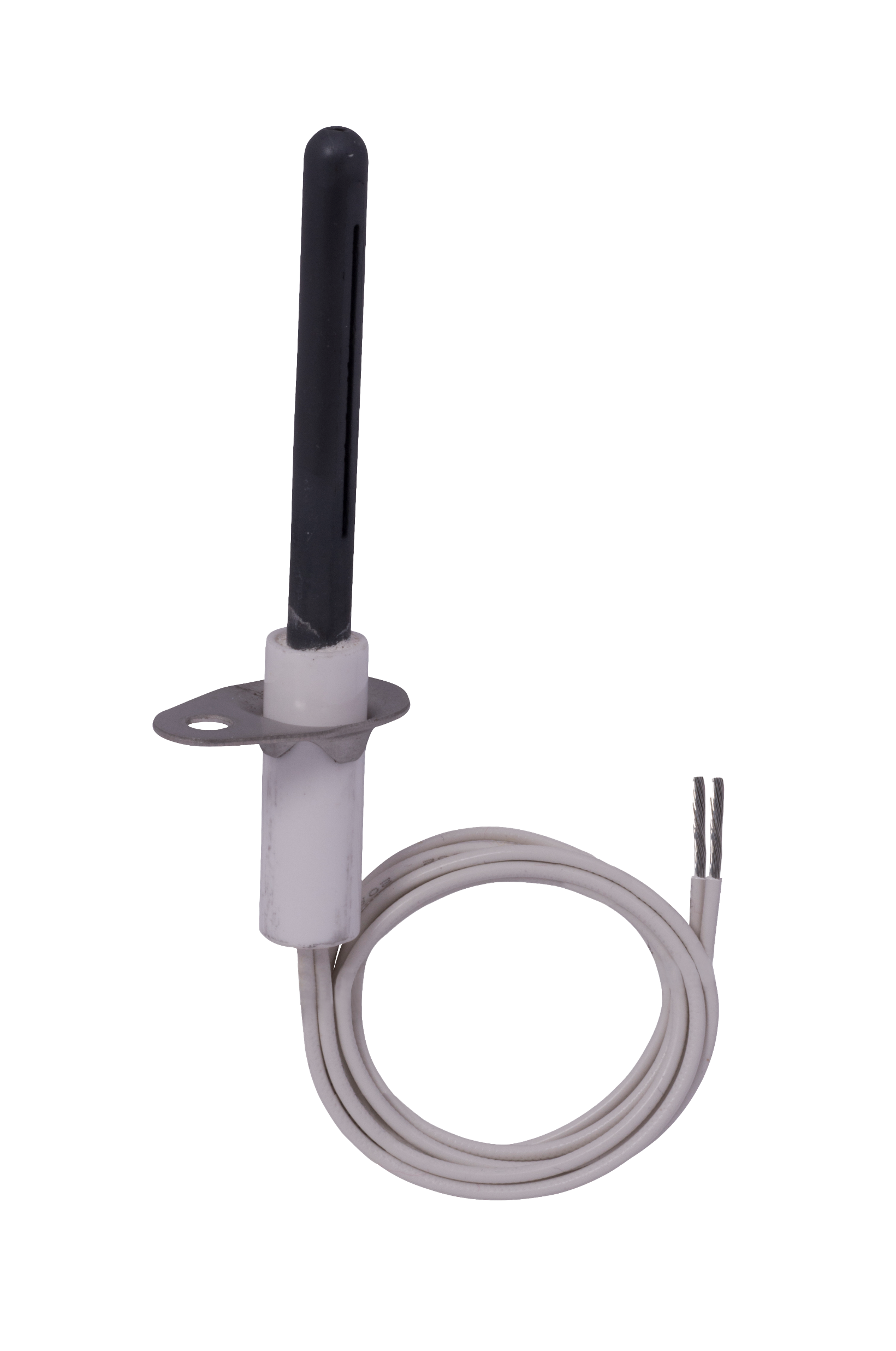 Universal Nitride Upgrade Ignitor Kits

Replaces and upgrades 120 Volt carbide hot surface ignitors to more rugged/durable silicon nitride

120 Volt Silicon Carbide Hot Surface Ignitors

First generation standard carbide ignitors offered more reliable ignition than competing direct spark ignition systems

120 Volt Silicon Nitride Hot Surface Ignitors

Latest generation direct replacement OEM nitride styles

80 Volt Nitride Hot Surface Ignitors

First generation lower voltage direct replacement nitride styles
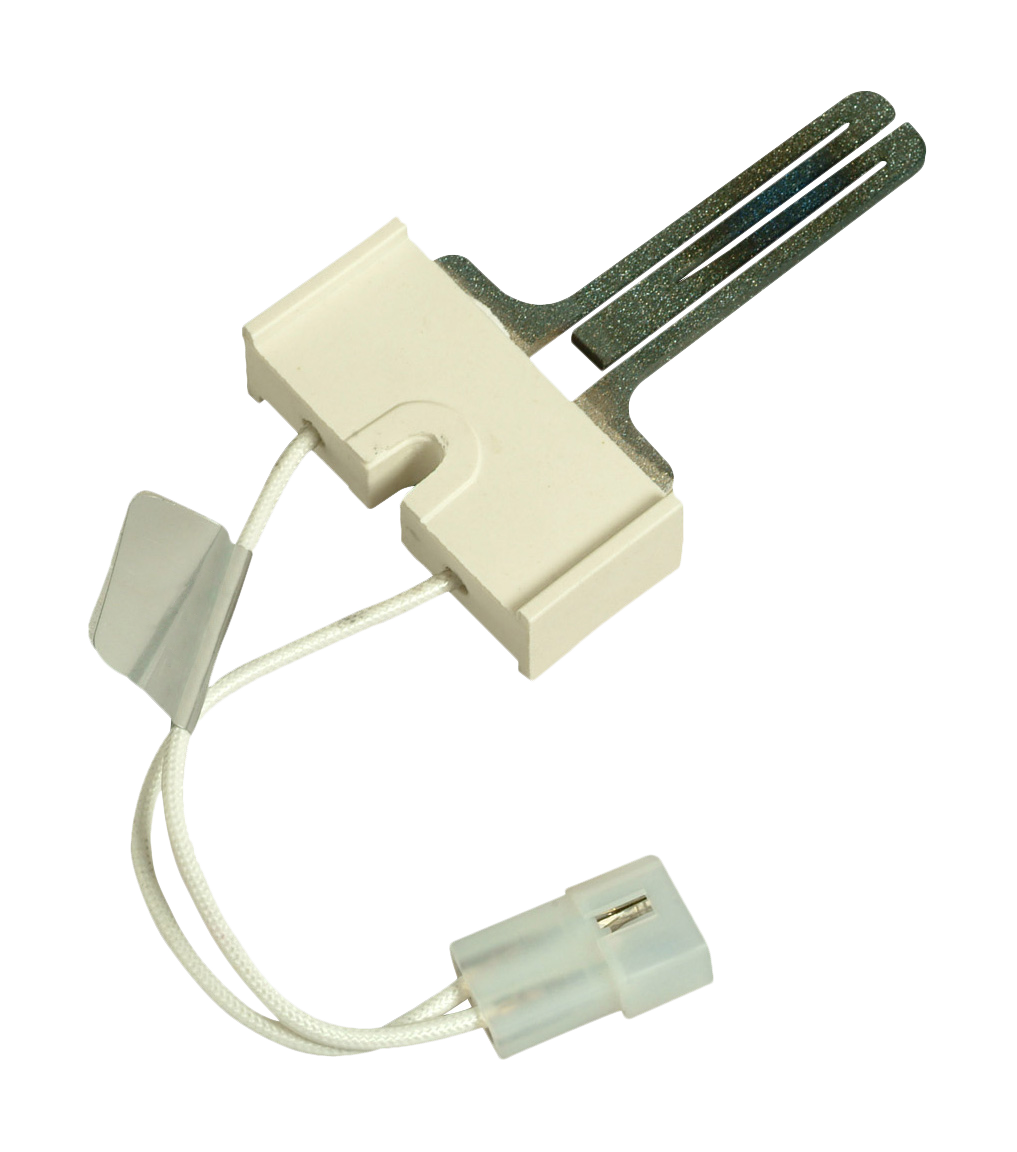 767A-370
Silicon Carbide Ignitor
21D64-2
Hotrod Universal Ignitor
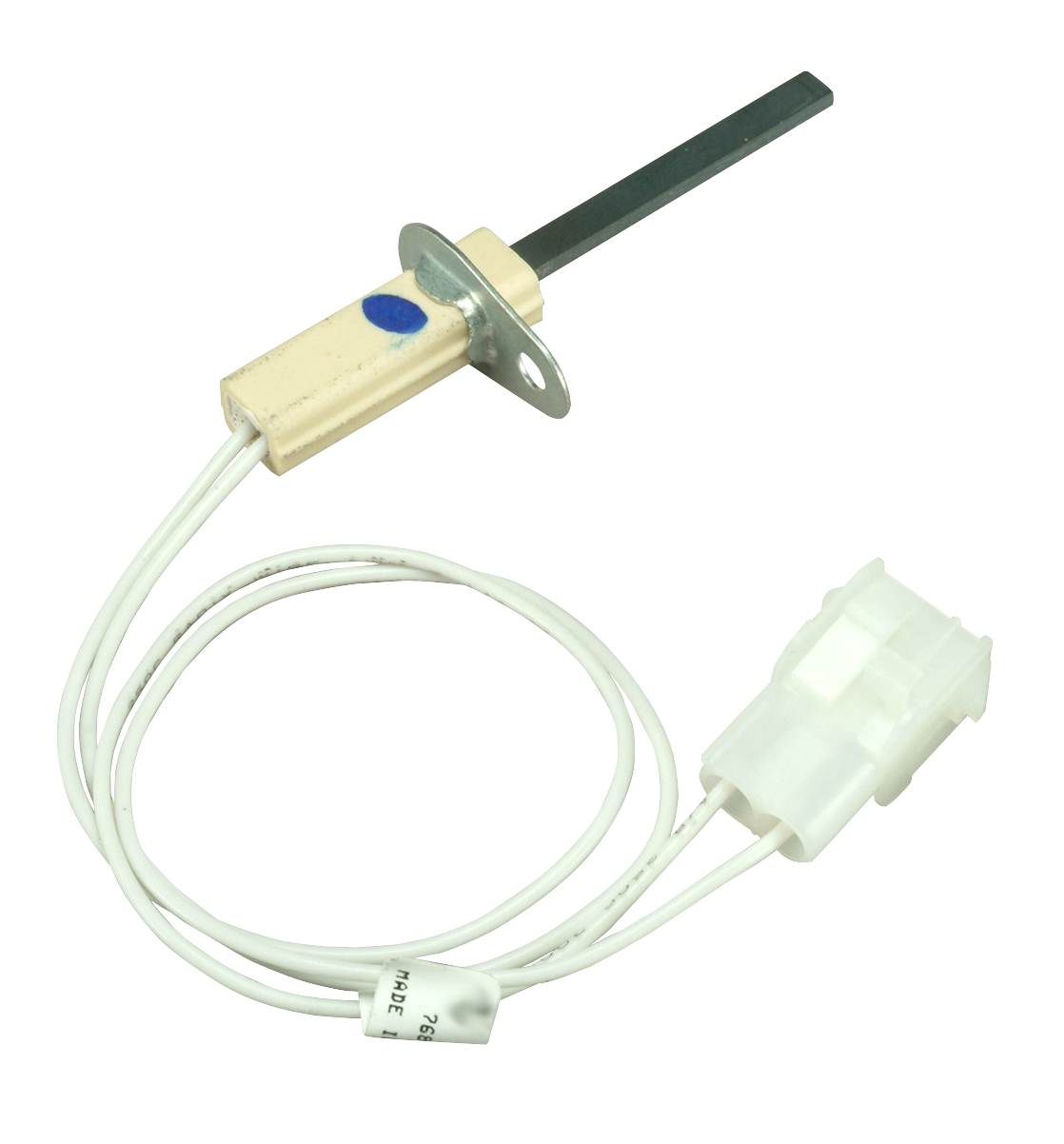 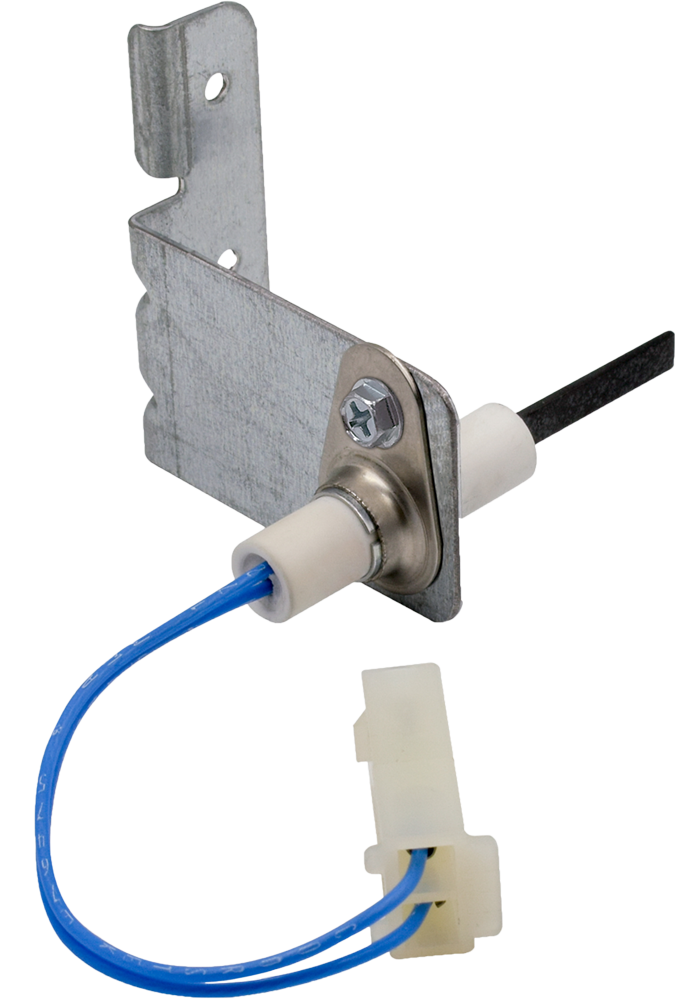 768A-844
Silicon Nitride Ignitor
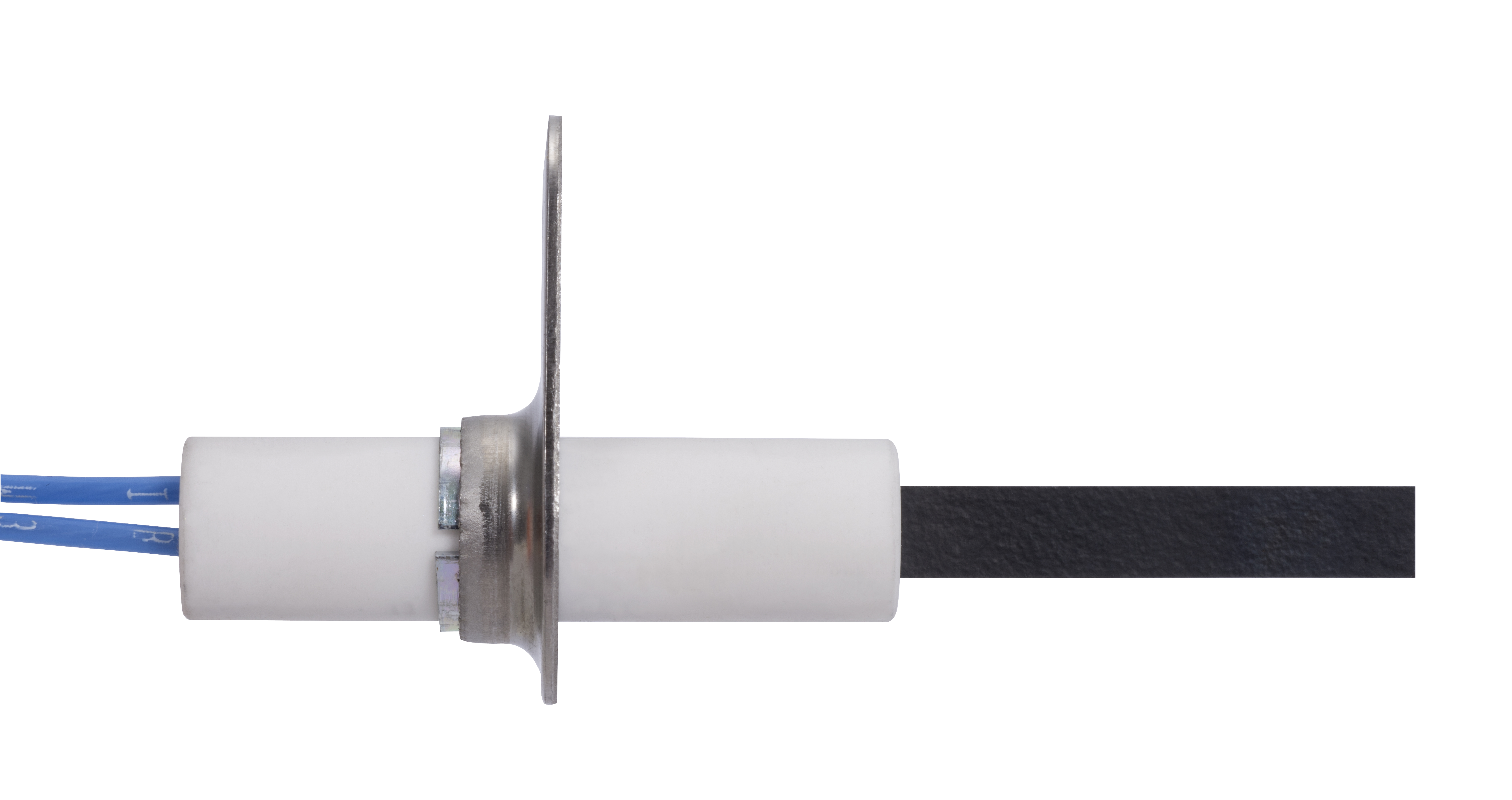 789A-820 
Silicon Nitride Ignitor
21D64-44
HotRod EX Universal
Hot Surface Ignitors - Key Application Features
Key application differences Universal and Direct OEM Replacement
Flame Sensors
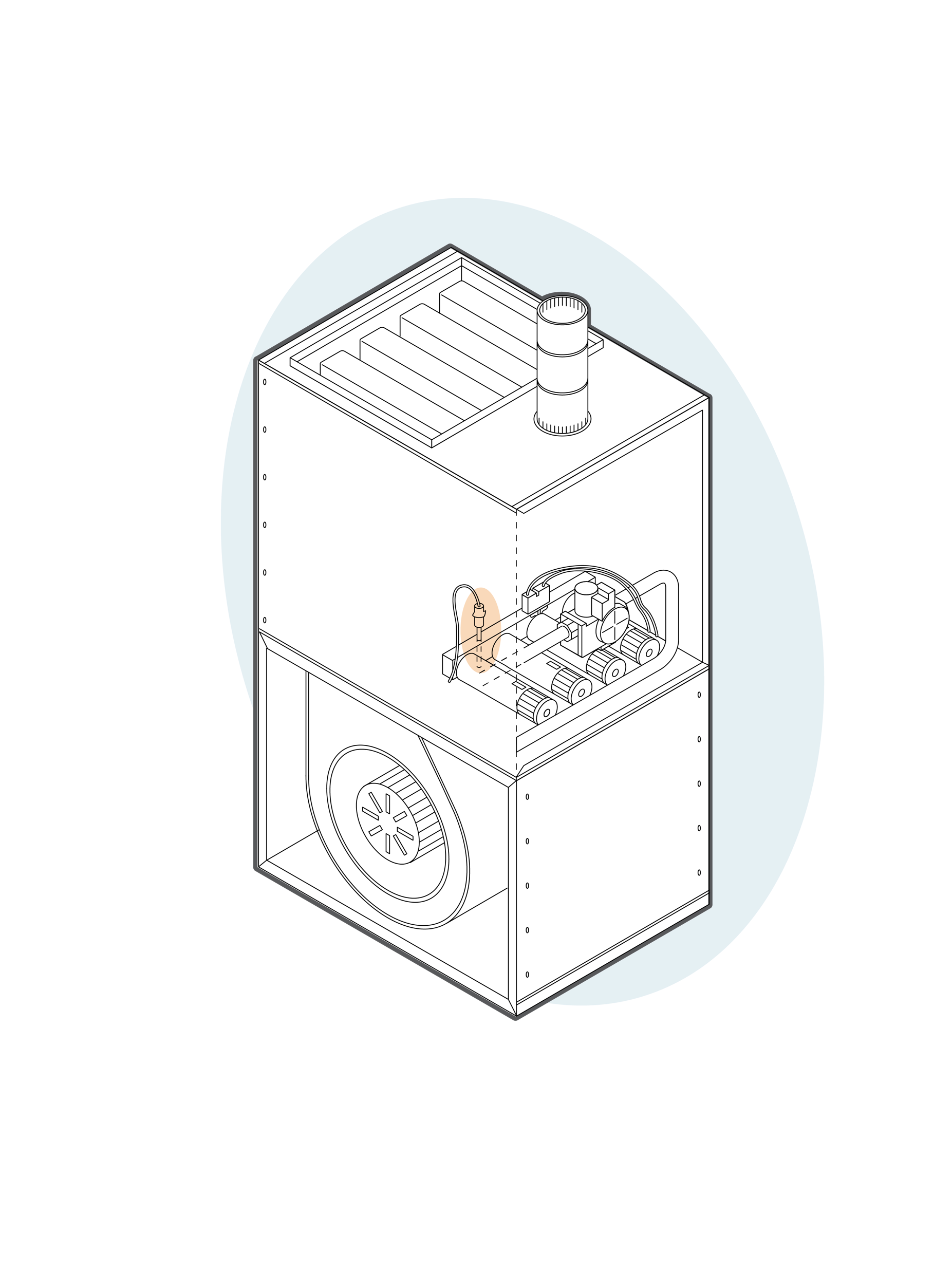 Flame Sensors mount on the burner rack or frame and provide a signal to the ignition control or module indicating flame presence.

Flame sensors register flame presence (or absence) almost instantly
When the gas valve opens and flame is not detected within a few second safety time the ignition control or module shuts the gas off, purges the combustion chamber and then retries
Carbon build-up, a bent, misaligned sensor or shorted sensor lead results in an immediate “no heat” condition
Flame Sensors
Direct Replacement Flame Sensors

Flame sensors connect to the ignition control and instantly detect flame for safe, controlled, reliable combustion
Direct replacement models offer drop in fit for major furnace brands
High temp rod material withstands 2200° F

Universal Flame Sensors

Universal styles can be bent or trimmed to shape to fit a wide range of applications
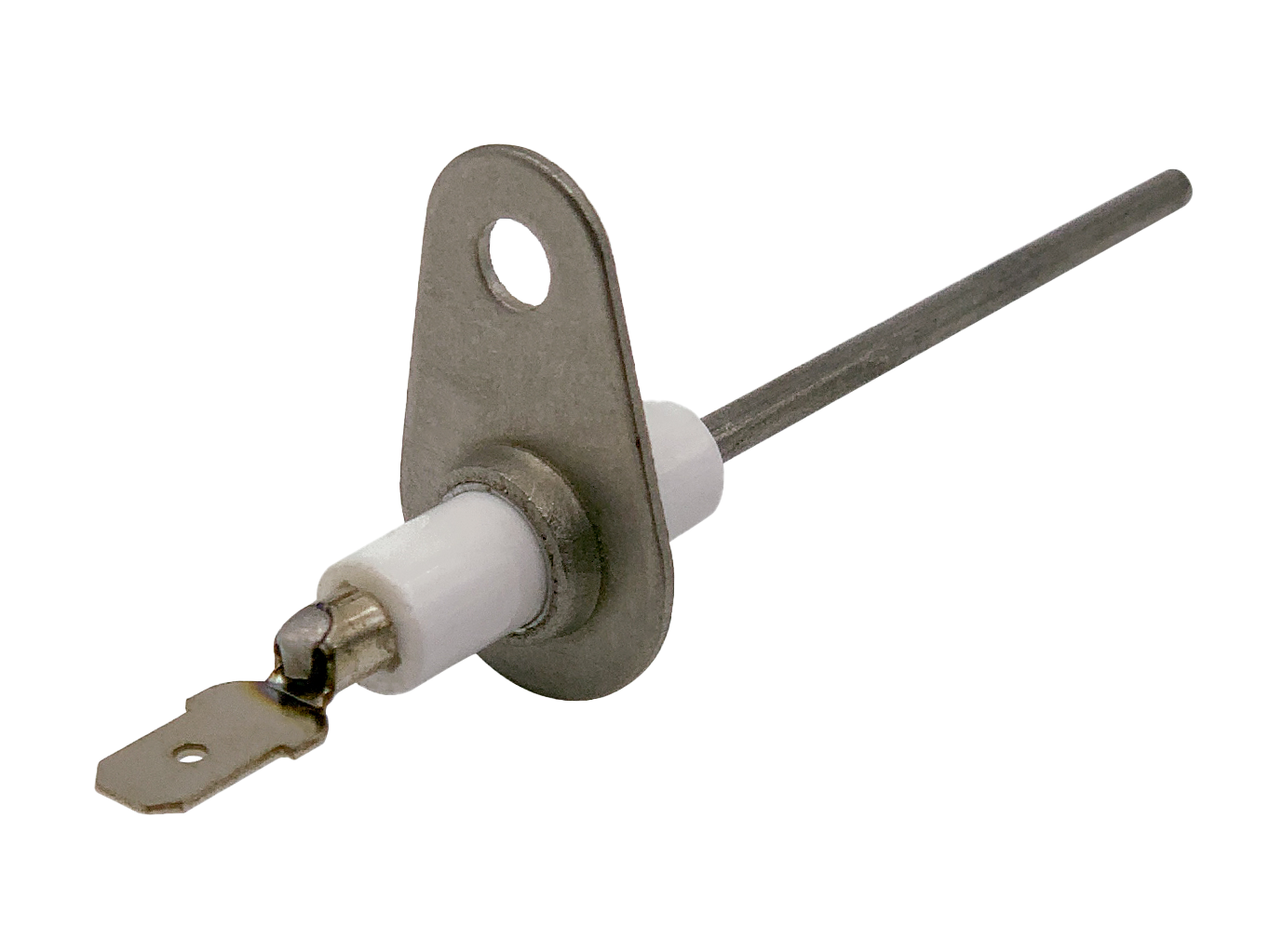 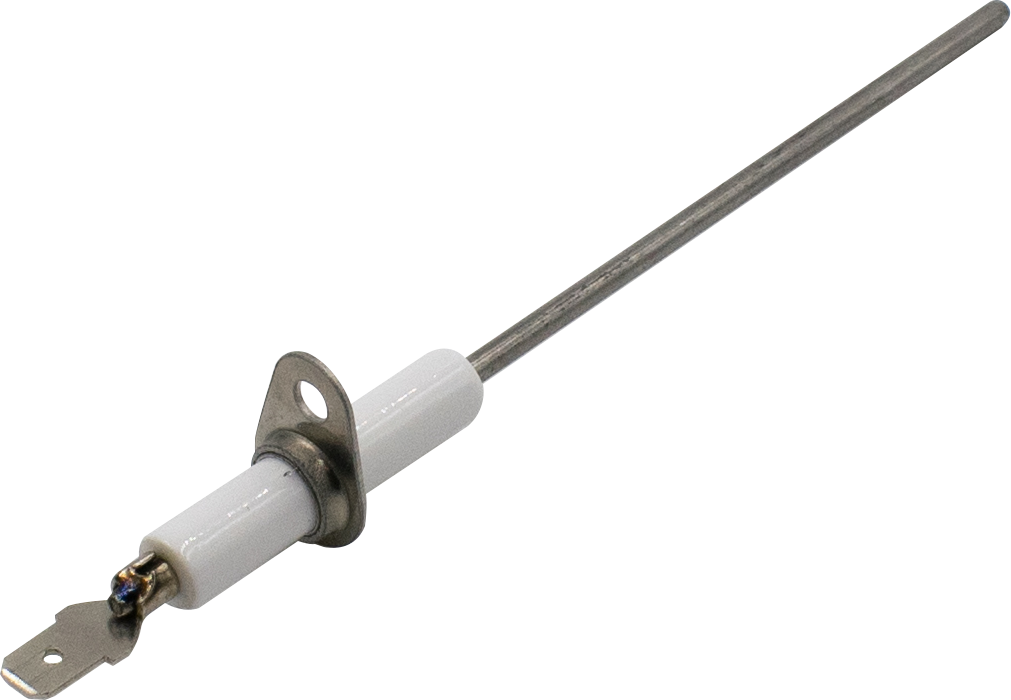 790-843A1
Universal Flame Sensor
790-707A1
Flame Sensor
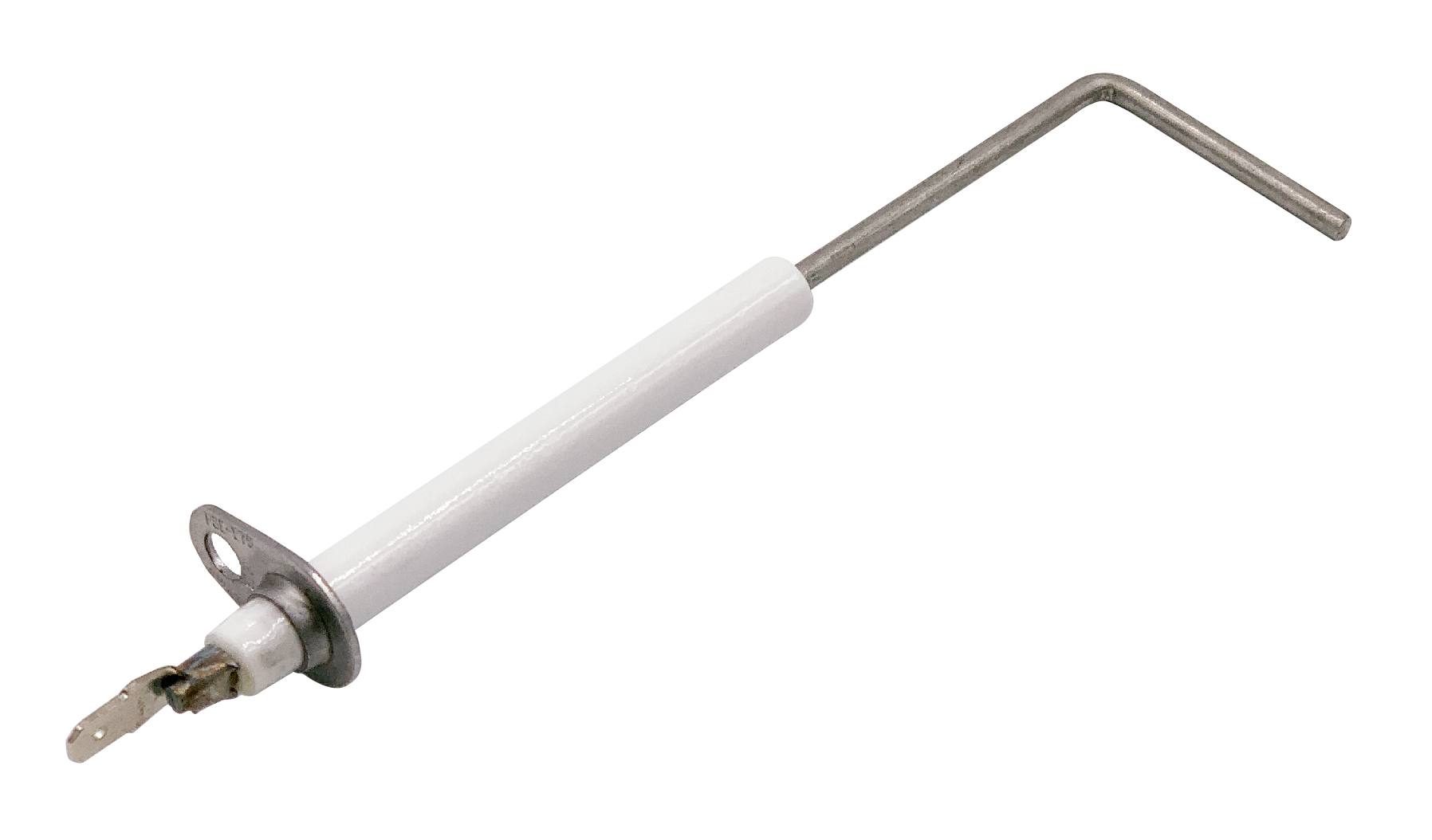 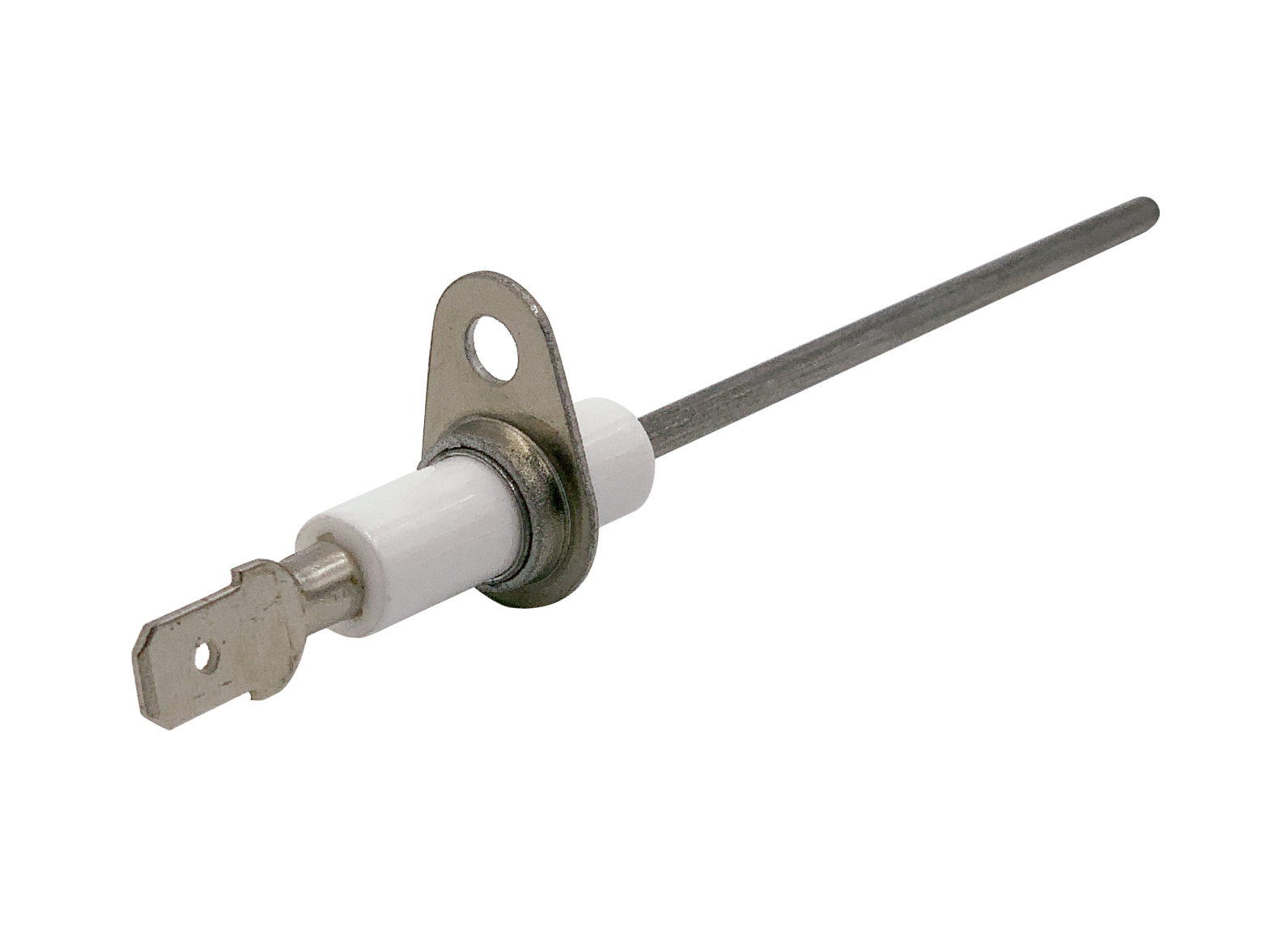 790-801A1
Flame Sensor
790-956A1
Flame Sensor
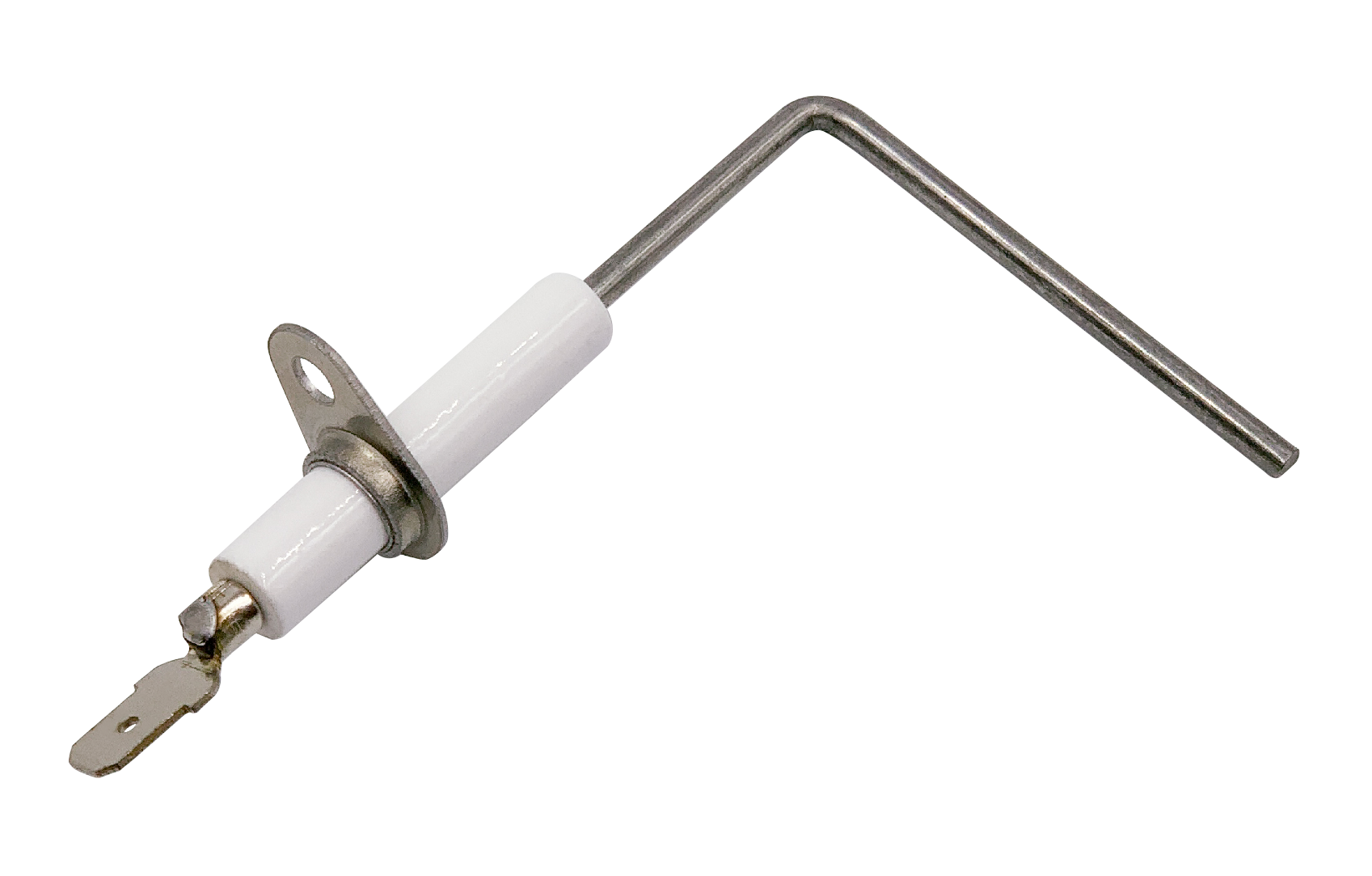 790-820A1
Flame Sensor
Flame Sensors - Key Application Features
Fan and Limit Controls Overview
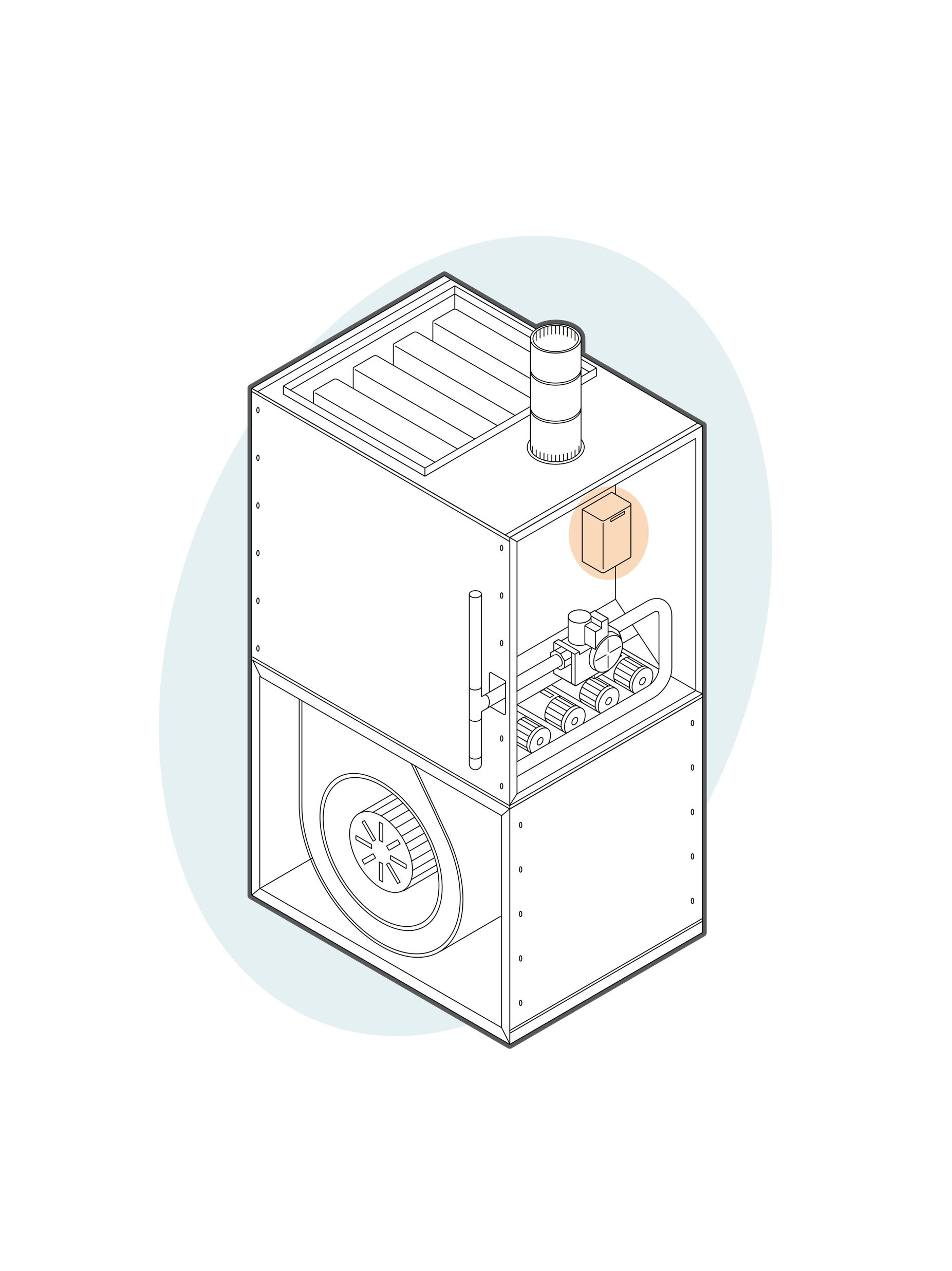 Fan and Limit Controls

Fan controls determine, based on time or temperature, when to turn the fan on and off
They provide a short delay turning the fan on so the air is warmed up before energizing the circulator
They also provide a short delay before turning the fan off after the combustion cycle to scavenge residual heat from the heat exchanger
Limit controls turn off the burners if the plenum temperature becomes too high for safe operation
Fan and limit controls are sometimes combined into one control with both functions, fan and limit
Fan and Limit Controls
Universal Furnace Electronic Fan Timer Control

Universal replacement for single stage PSC inducer and blower motor controls on non-integrated furnaces
Adjustable timings, LED status and fault indicator with fault recall button

Plenum Mount Bimetal Fan & Limit Controls

Bimetal fan and limit controls for legacy non-integrated and standing pilot furnaces
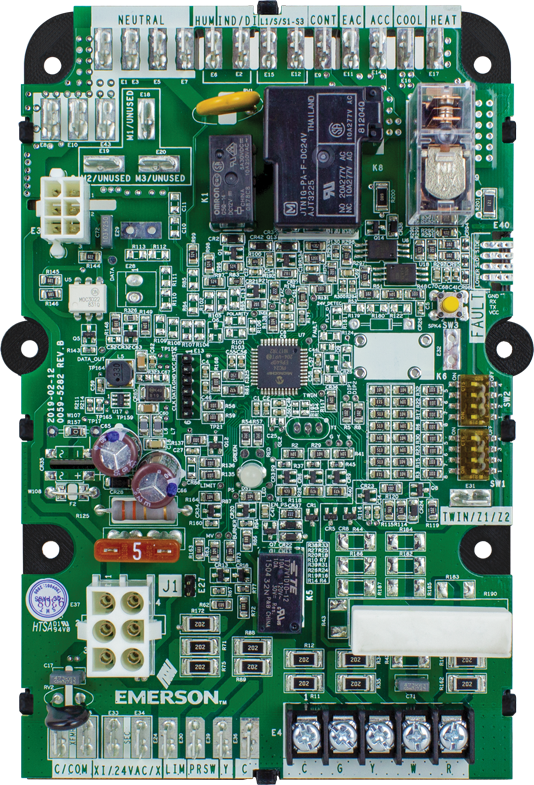 50F06-843 
Furnace Electronic Fan Timer Control
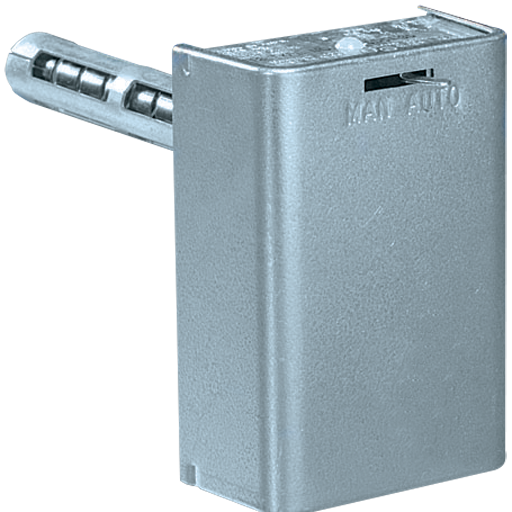 5D51-90
Combination Fan and Limit Control
White-Rodgers Fan and Limit Controls replace
Over 1150 OEM and competitive models
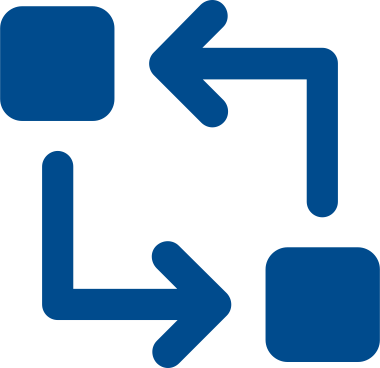 Fan and Limit Controls Key Application Features
Standing Pilot Thermocouples and Generators Overview
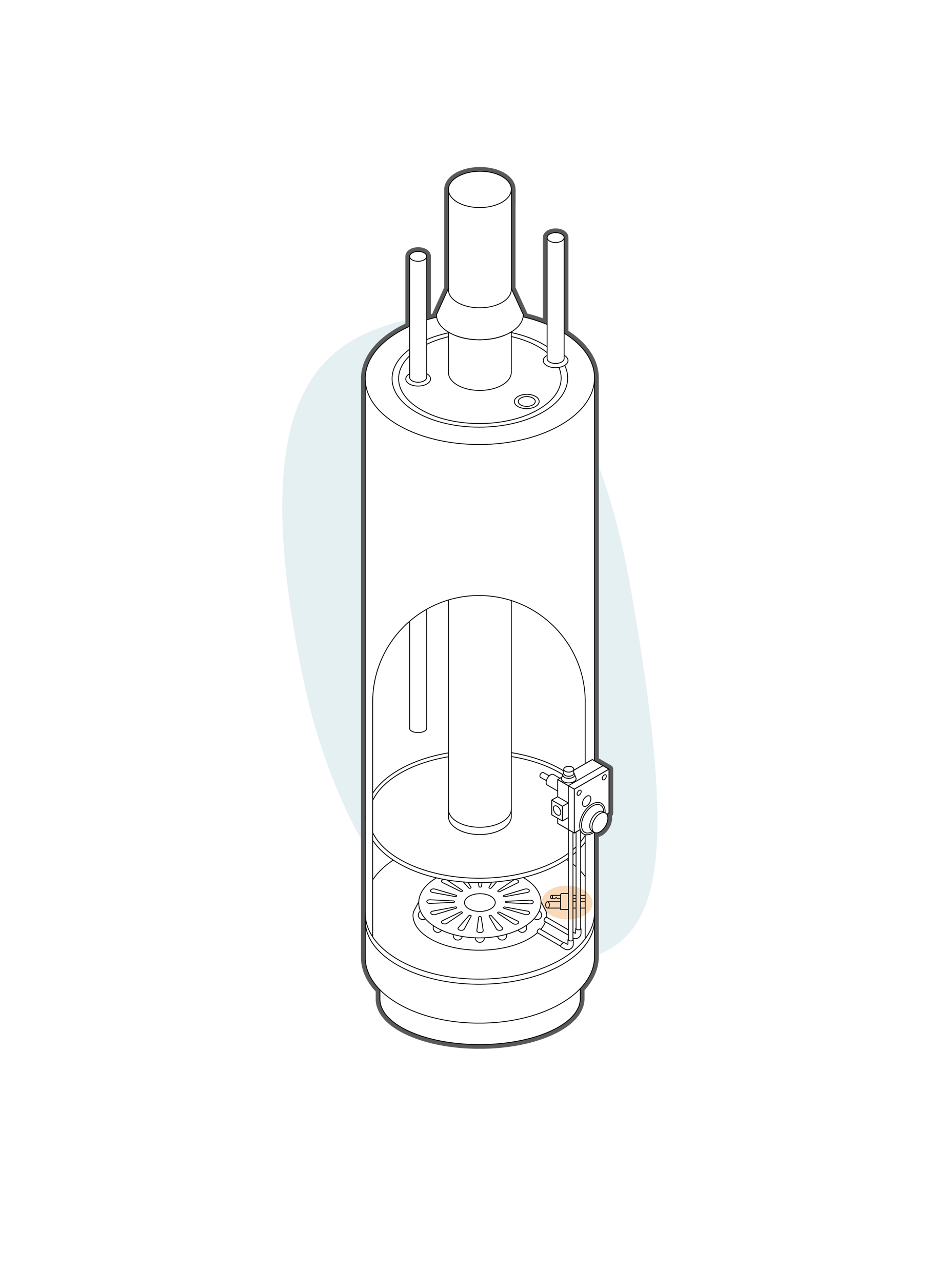 Standing Pilot Thermocouples and Generators

Thermocouples in a pilot flame provide voltage to a gas valve pilot circuit, if the pilot goes out the gas valve closes
Generators in a pilot flame provide sufficient voltage to operate a gas valve and operate the gas valve pilot circuit in the same manner as a thermocouple
Standing Pilot Thermocouples and Generators
Standing Pilot Thermocouples

22-30 mV output with standard 11/32” double lead thread for powering gas valve pilot gas circuits 
Universal adapter fitting included
Stainless steel element for long service life

Standing Pilot Thermopile Generators

750 mV output provides ample power for operating mV gas valves
Universal PG9 adapter fitting included
Bushing or spade connection terminal styles

Standing Pilot Thermopile Generators and Pilot Burners

Provides pilot flame and generates mV power to operate gas valves
Single blue flame for quiet operation with snorkel air path to eliminate linting
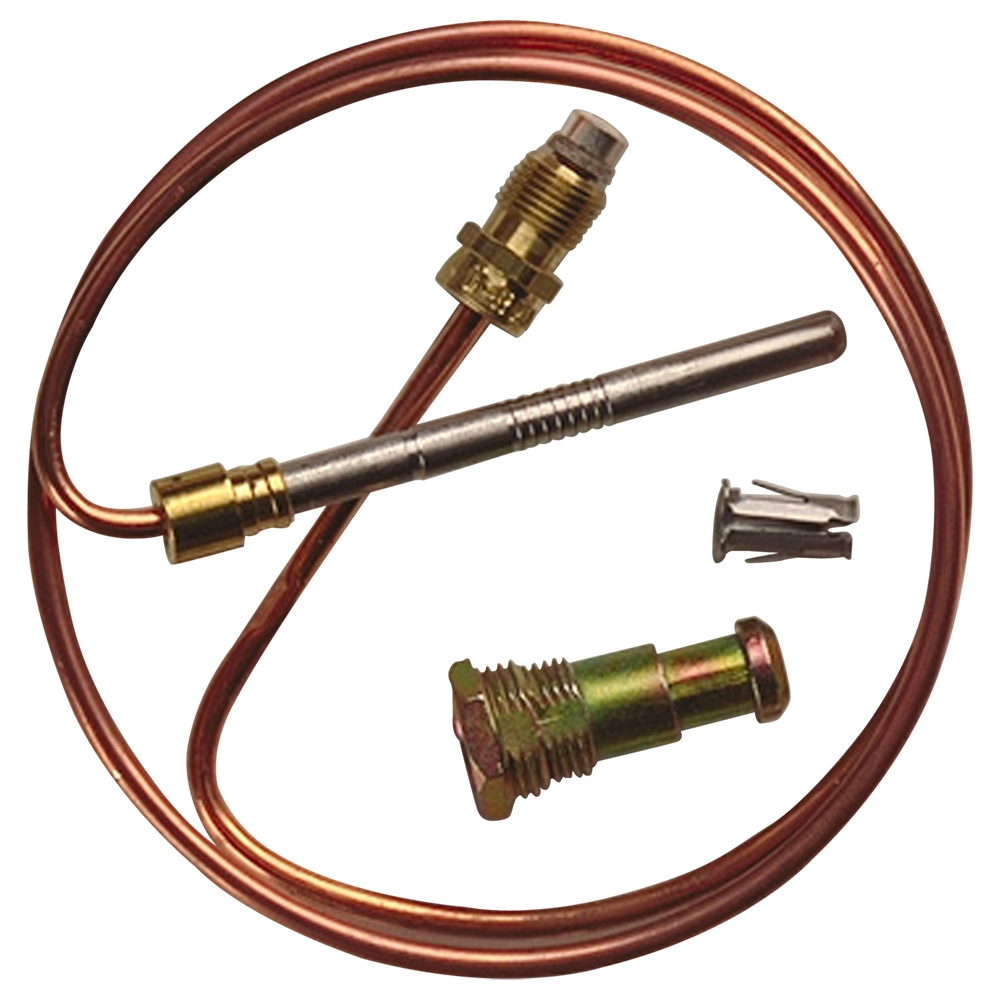 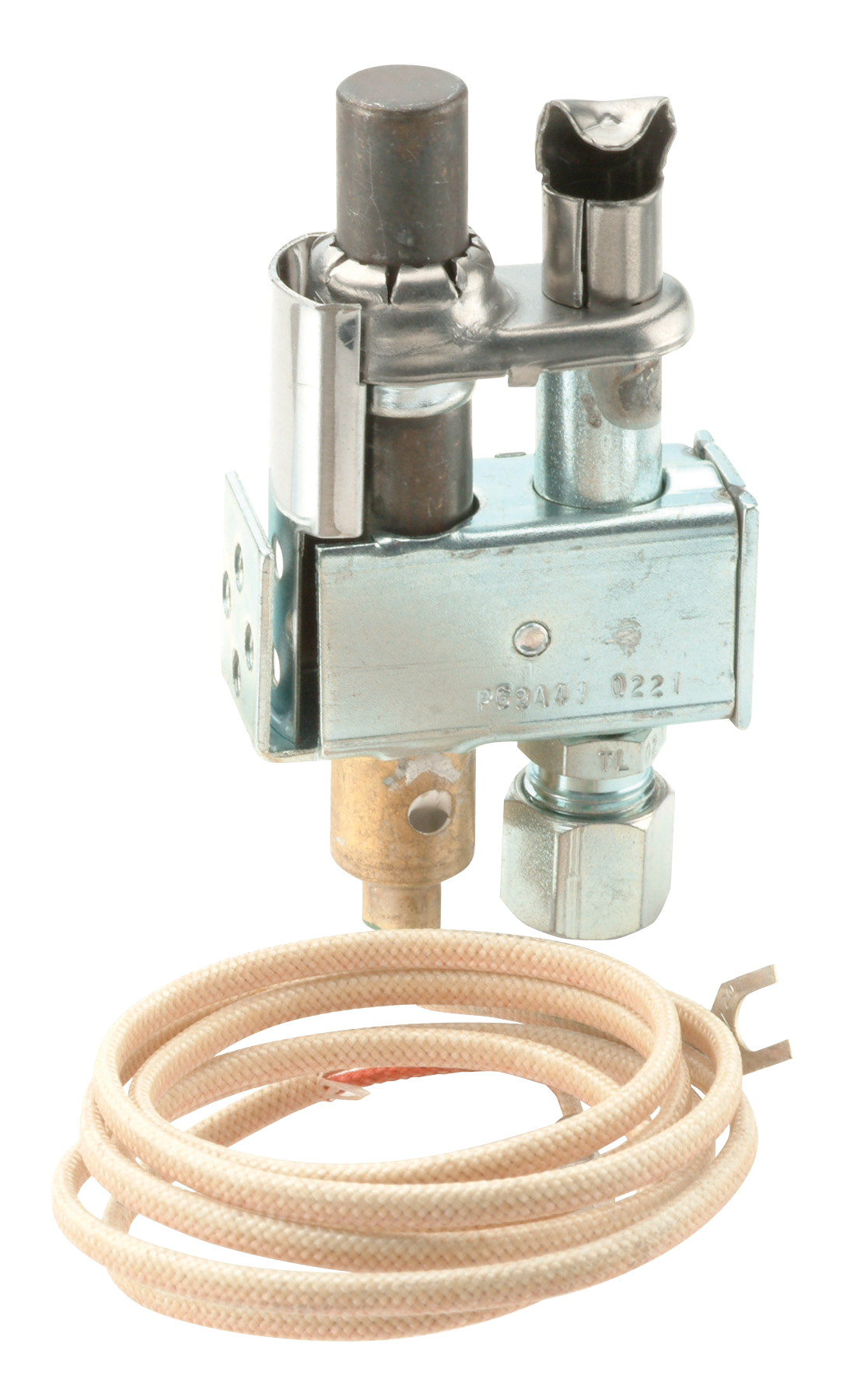 H06E-24
Thermocouple and Adapter
PG9A42JTL20
Generator and
Pilot Burner
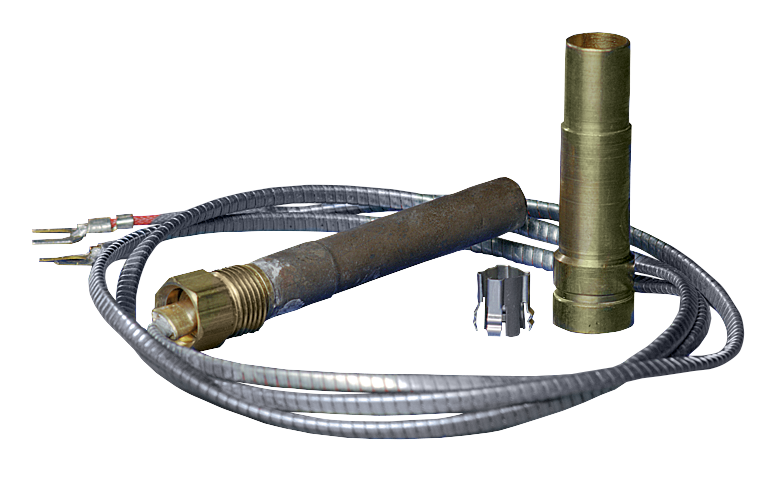 G01A-332
Generator
White-Rodgers Standing Pilot Thermocouples and Generators replace over 170 OEM and competitive models.
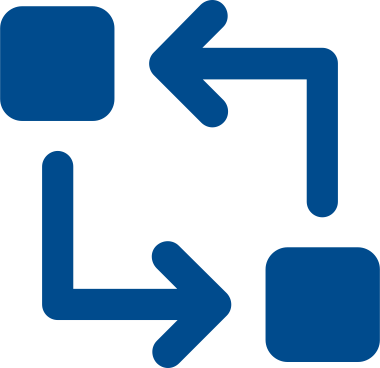 Standing Pilot Thermocouples and Generators - Key Application Features
A/C, Heat Pump and Air Handler Controls Overview
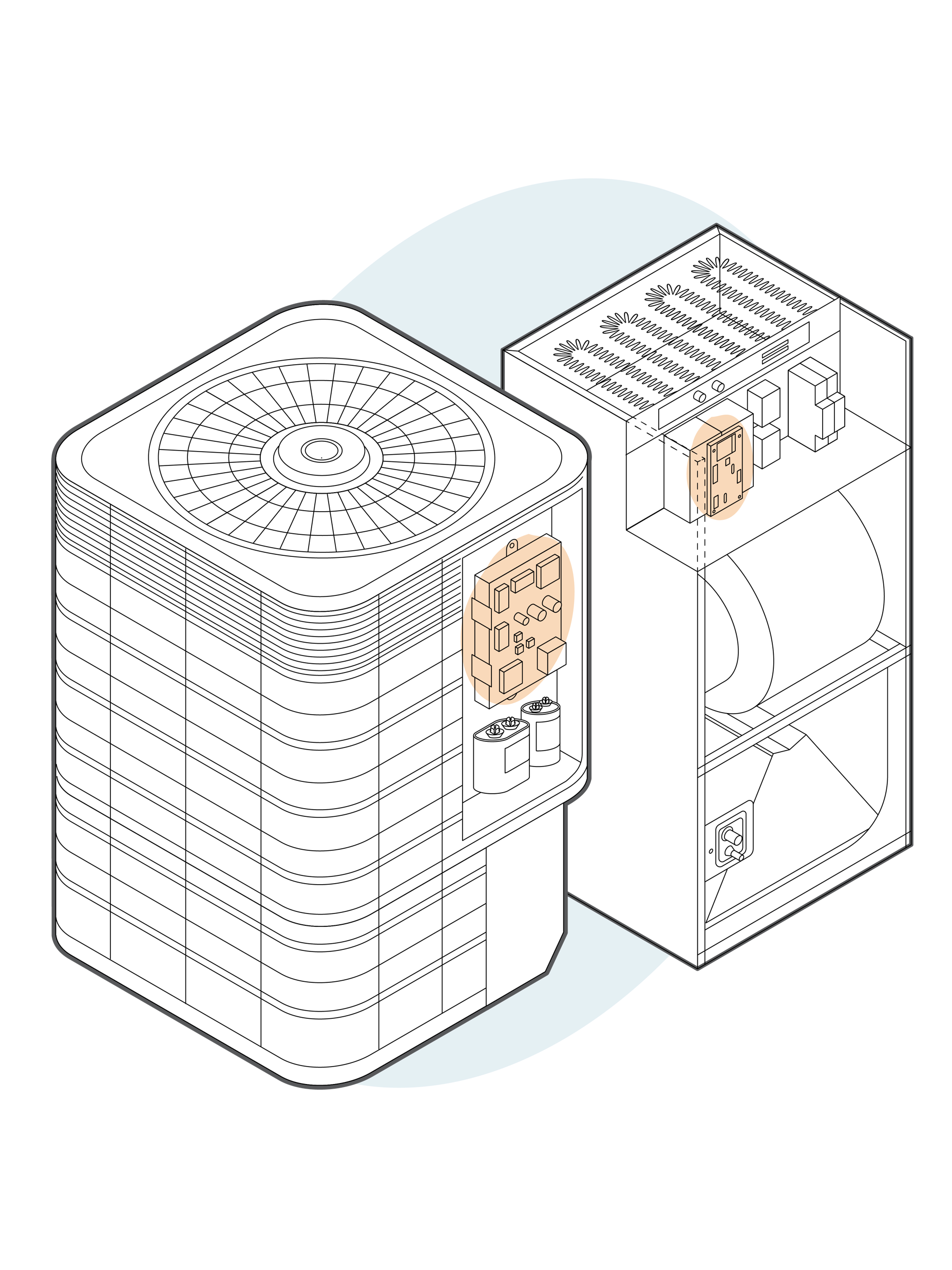 AC, Heat Pump and Defrost Controls

AC and heat pump unitary controls are used to control outdoor fan motors
Defrost controls detect ice build-up on the outdoor coil and reverse refrigerant direction to melt ice build up off coil

Air Handler/Fan Coil Controls

Control PSC, ECMx and variable speed blowers in air handlers and fan coil units
Blower time delay relays allow residual cooled or heated air to circulate briefly after the call for cool or heat has expired to maximize energy savings and comfort
A/C, Heat Pump and Air Handler Controls
AC, Heat Pump and Defrost Controls

Two stage AC and heat pump unitary controls are used on PSC or ECM outdoor fan motors on single-phase compressors up to 5-tons
Microprocessor-based heat pump defrost controls to precisely control coil icing 

Air Handler/Fan Coil Controls

Air handler and fan coil controls for PSC, ECMx and variable speed blowers
Blower time delay relays
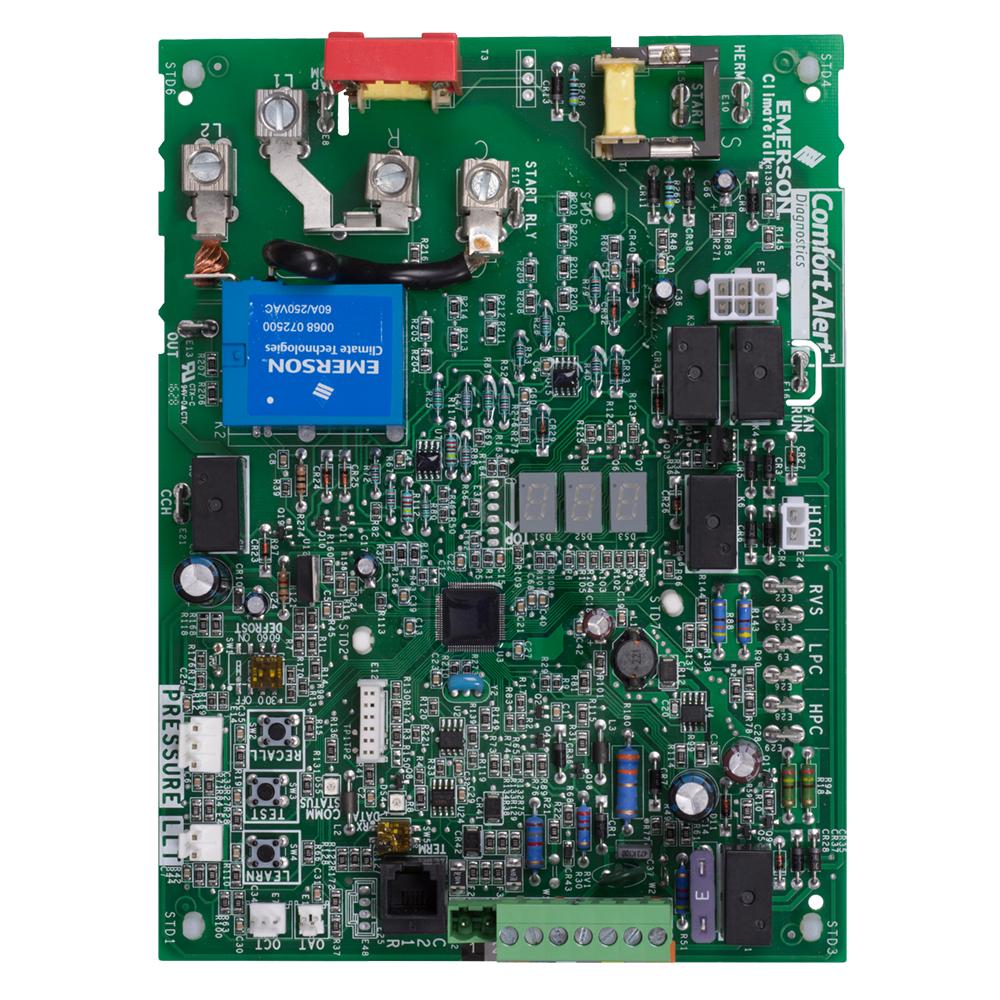 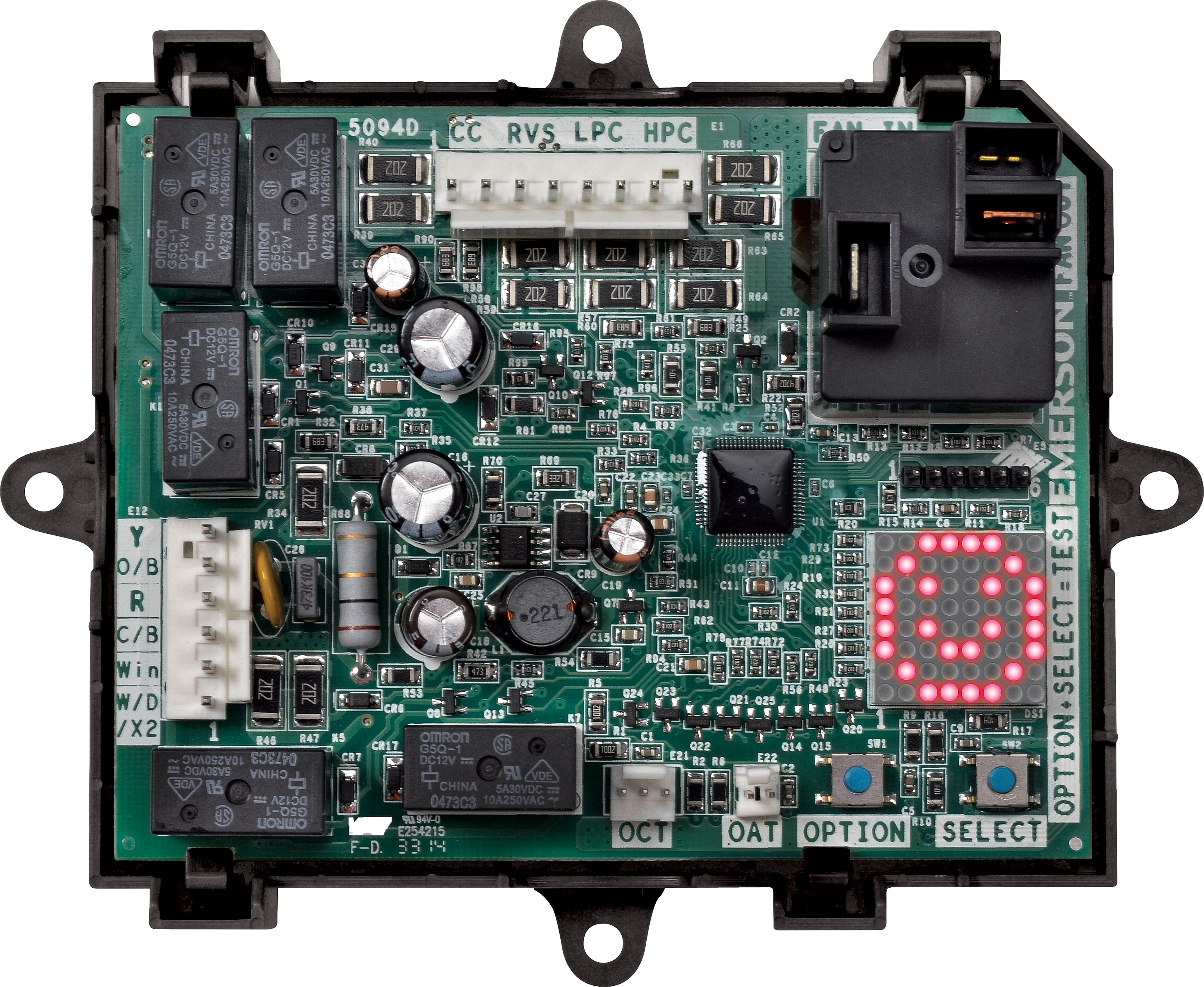 49S25-707
A/C, Heat Pump Control
47D01U-843
Defrost Control
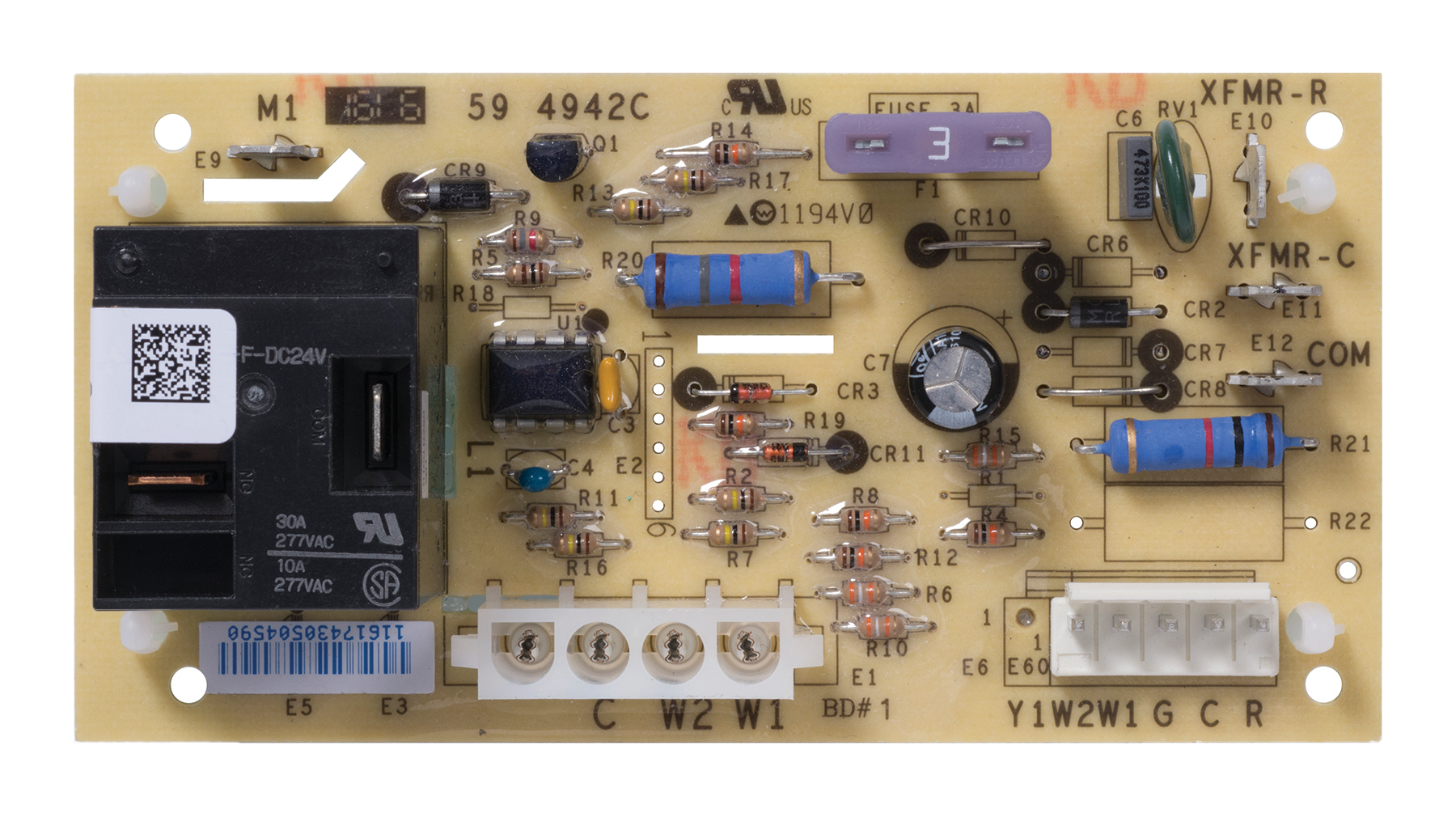 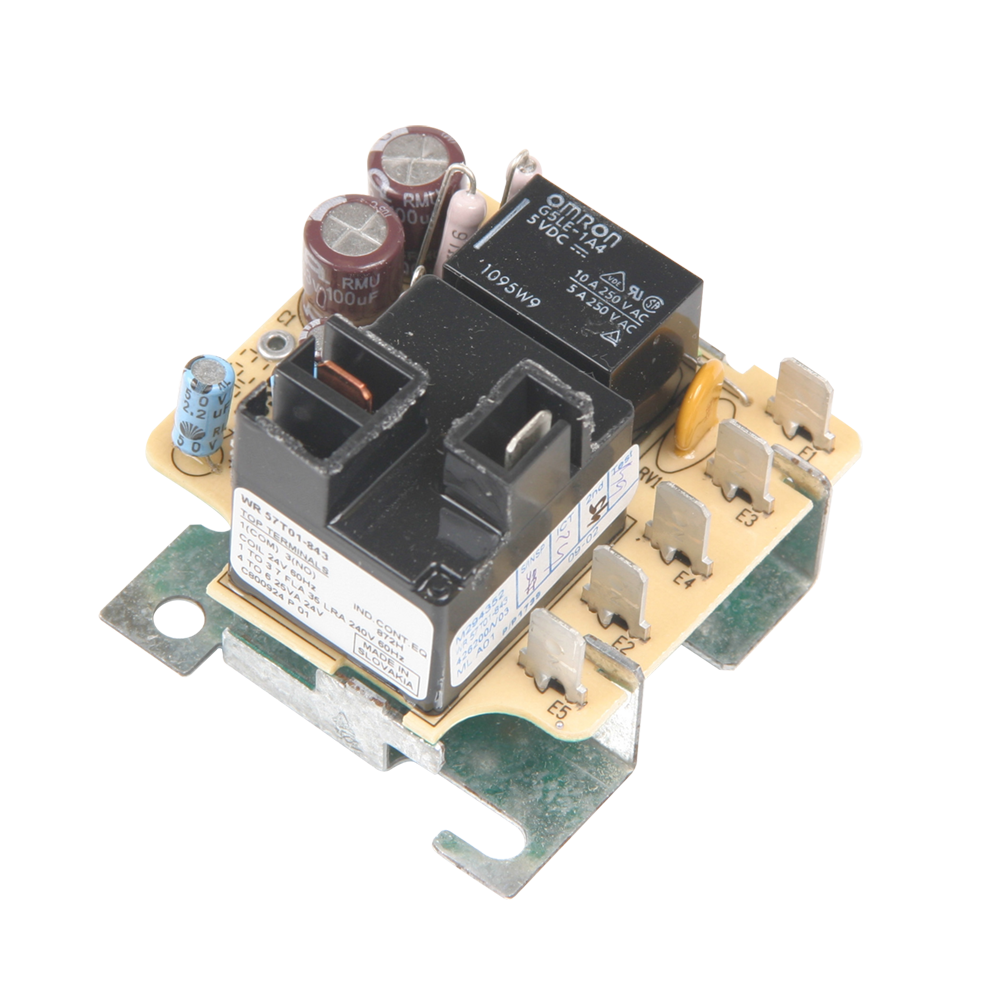 48P21-811
Air Handler/Fan
Coil Control
57T01-843
Air Handler/Fan Coil Blower Time Delay
White-Rodgers A/C, Heat Pump, and Air Handler Controls replace over 500 OEM and competitive models.
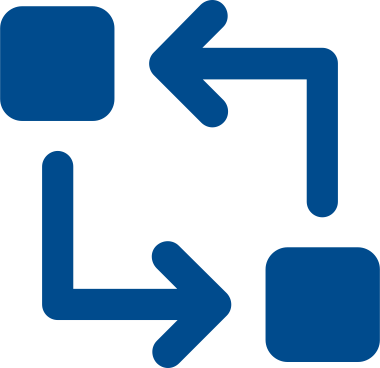 A/C, Heat Pump and Air Handler Controls - Key Application Features
Electric Heat Sequencers and Level Temp Controls Overview
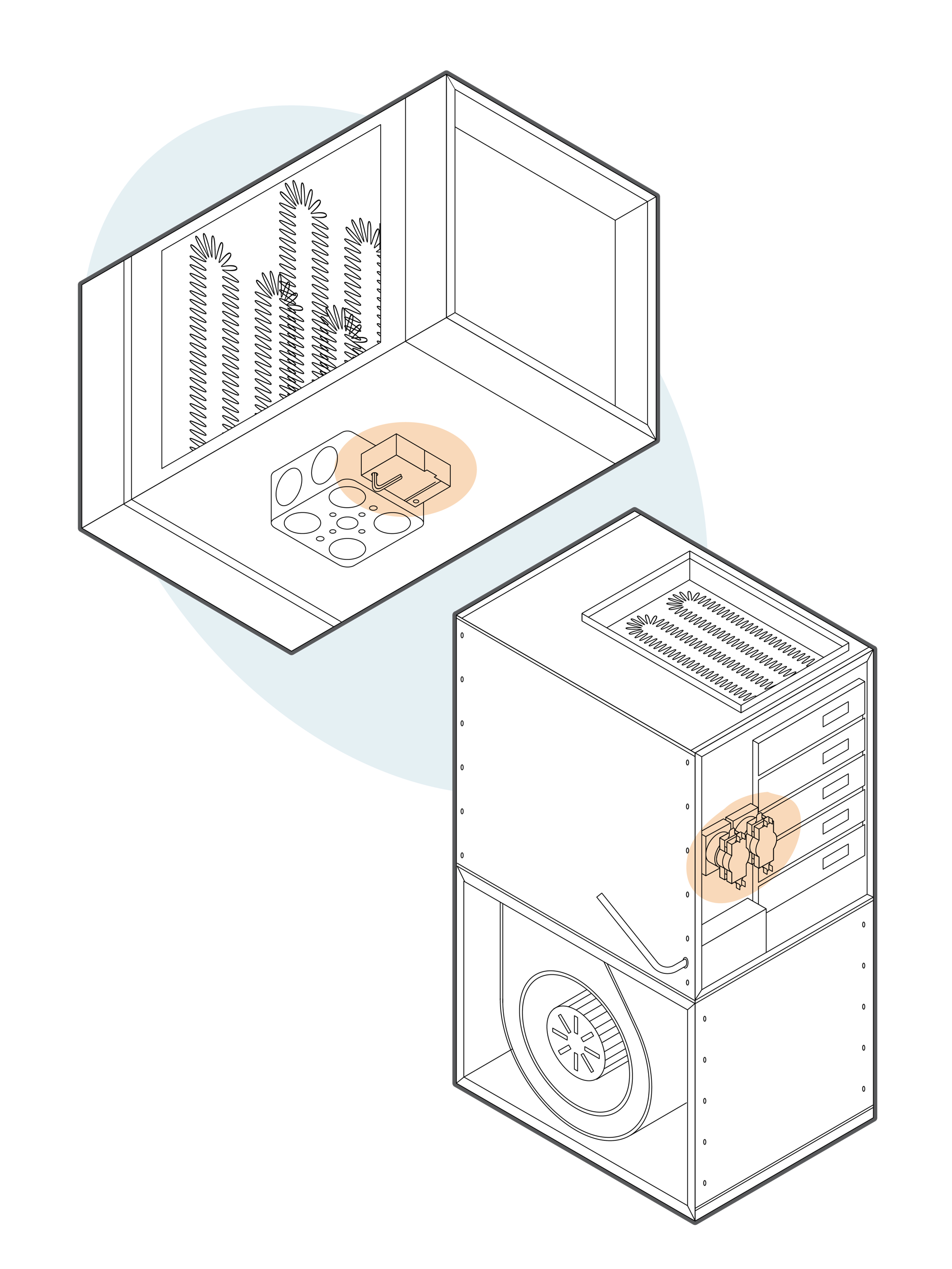 Electric Heat Sequencers

Heat sequencers control electric heating elements in electric heat furnaces and air handlers
Sequencing heating elements on or off at different times prevents tripping a breaker or dimming the lights in the building  
Sequencers have a small low voltage onboard heater that warm the bimetal line voltage switches causing them to snap on - When power is removed, they cool down and snap back off

Level-Temp Controls

Level-Temp controls operate like heat sequencers but also include a low voltage transformer to connect a 2-wire low voltage thermostat and control line voltage electric heat loads
Commonly used for electric duct heaters, wall heaters, baseboard, floor and cable heating
Electric Heat Sequencers and Level Temp Controls
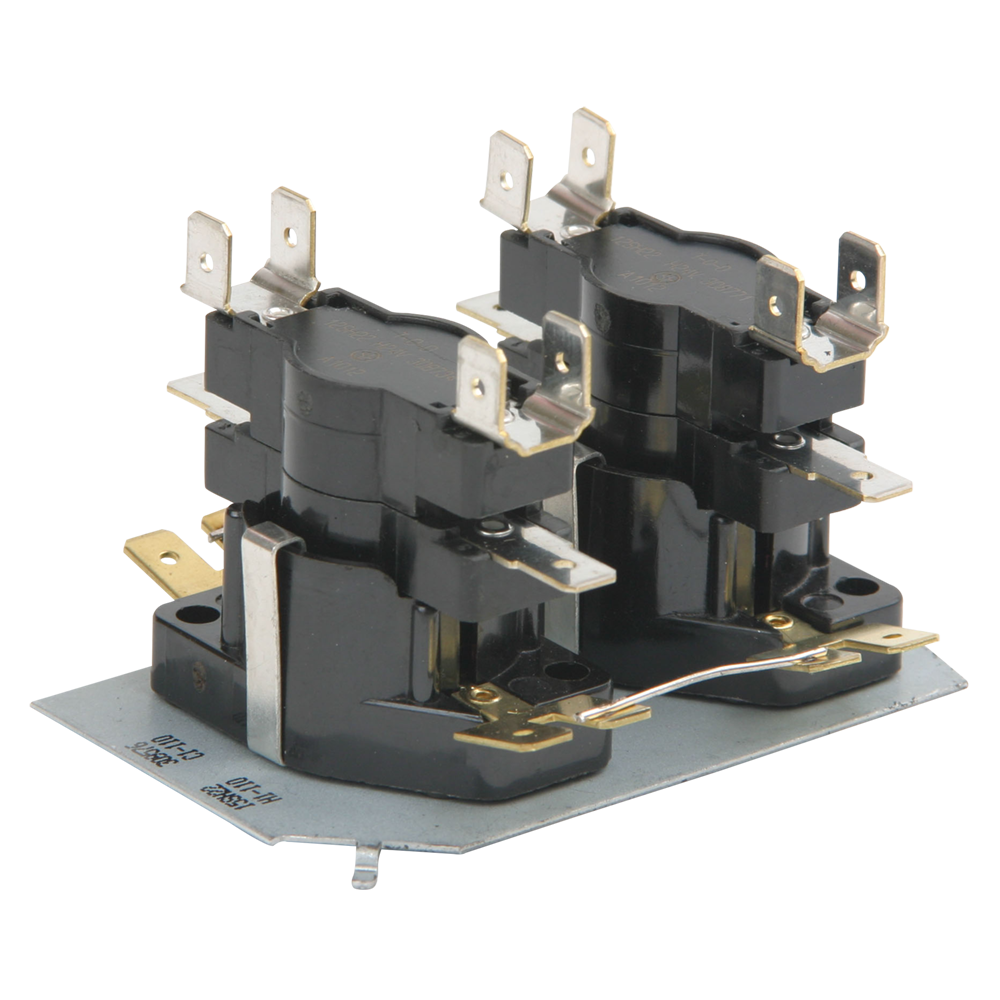 Electric Heat Sequencers

Heat sequencers are offered in a wide range of timings and number of switches to match the specific application 
Standard 24 Volt input sequences up to five, line voltage loads with multiple timings to stagger the electrical load

Level-Temp Controls

Level-Temp controls provide a  convenient way to add a 2-wire low voltage thermostat to an electric heater
24A34-6
Electric Heat Sequencers
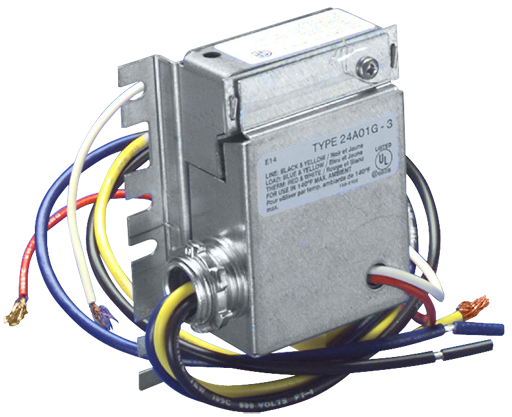 24A01G-3
Level Temp Control
White-Rodgers Electric Heat Sequencers and Level Temp Controls replace over 170 OEM and competitive models.
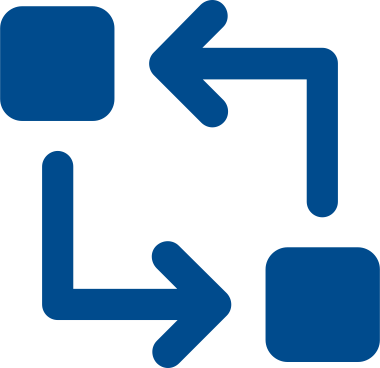 Electric Heat Sequencers and Level Temp Controls - Key Application Features
Hydronic Zone Valves and Temperature Controls
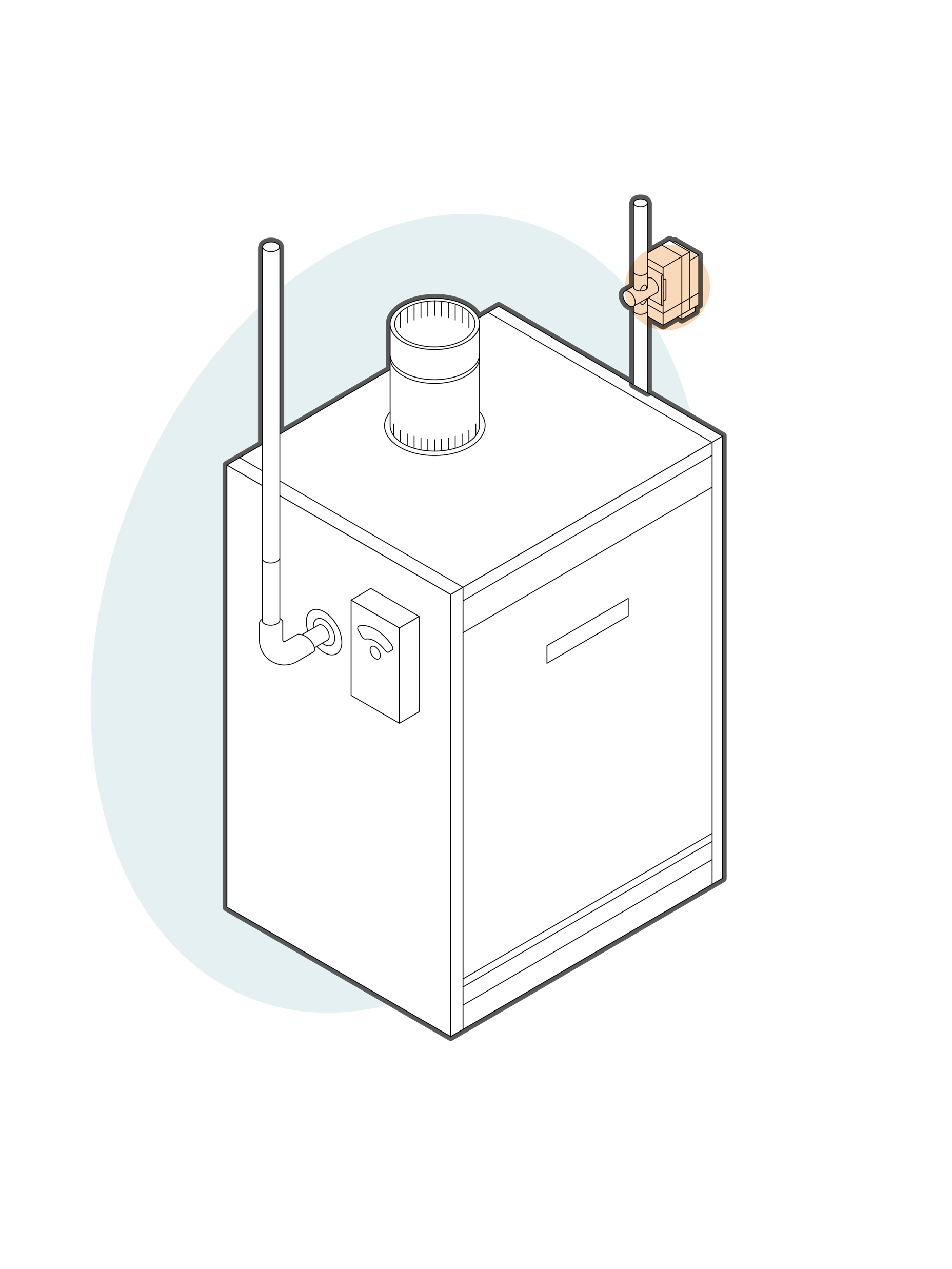 Hydronic (Hot Water) Zone Valves

Hydronic zone valves attach to the boiler piping controlling the flow of hot water (on or off) to one or more room radiators
Each zone valve connects to a room thermostat allowing individual temperature control in each zone or area within the building

Hydronic Temperature Controls

Well immersion hydronic temperature controls are inserted into a brass well in a  boiler or hot water heat system and act as a thermostat to maintain proper operating temperature or as a high temperature limit safety device
Hydronic controls use a fast-acting hydraulic (fluid filled) element for sensing and controlling water tank  temperature 

Automatic Changeover Switches

Automatic changeover switches mount directly on the hot and chilled water piping and provide automatic heat/cool thermostat changeover when the water temperature switches between hot and  chilled
Hydronic Zone Valves and Temperature Controls
Hydronic (Hot Water) Zone Valves

Quiet and efficient zone control of boiler systems up to 50 PSI
Corrosion resistant brass and stainless steel

Hydronic Temperature Controls

Well immersion hot water temperature controls are used in boilers and for hot water heating requiring Open on Rise or SPDT switching
Use fast acting hydraulic element for sensing and controlling water temperature 

Automatic Changeover Switches

Provide automatic Heat/Cool thermostat changeover on combination hot and chilled water systems
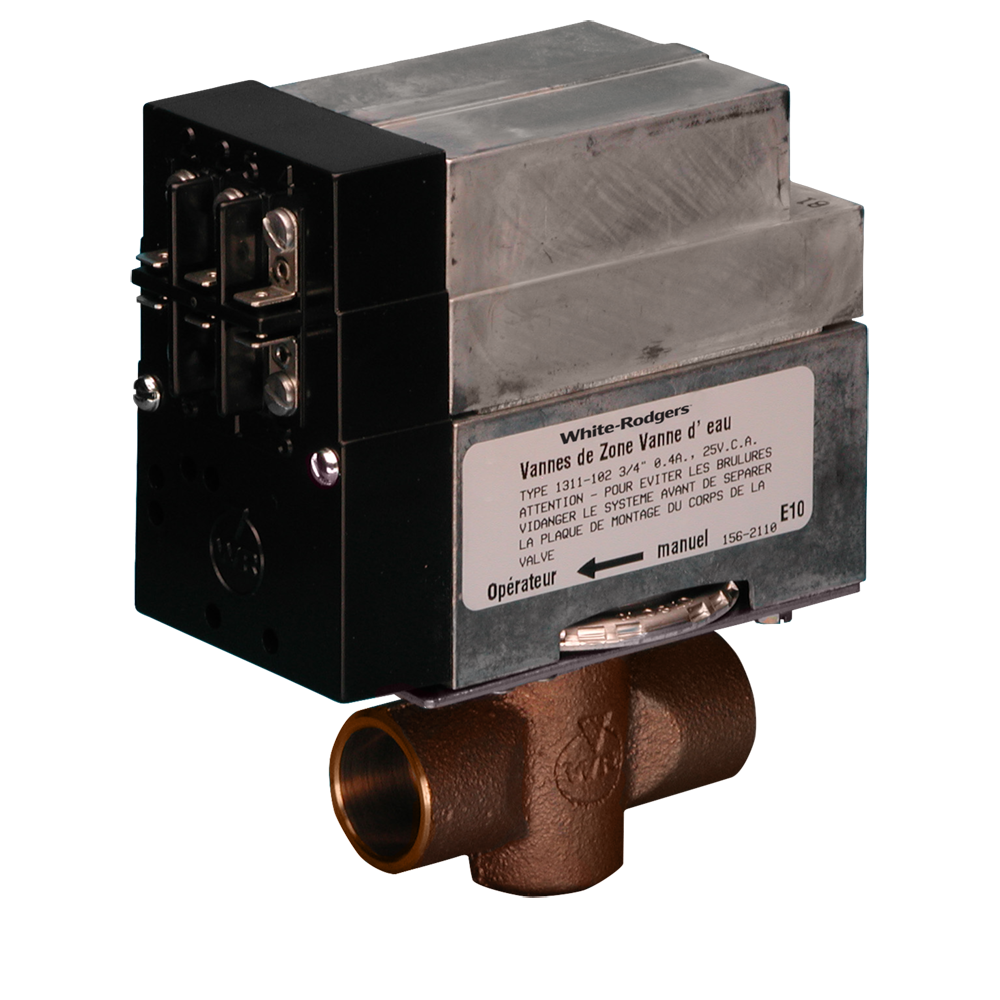 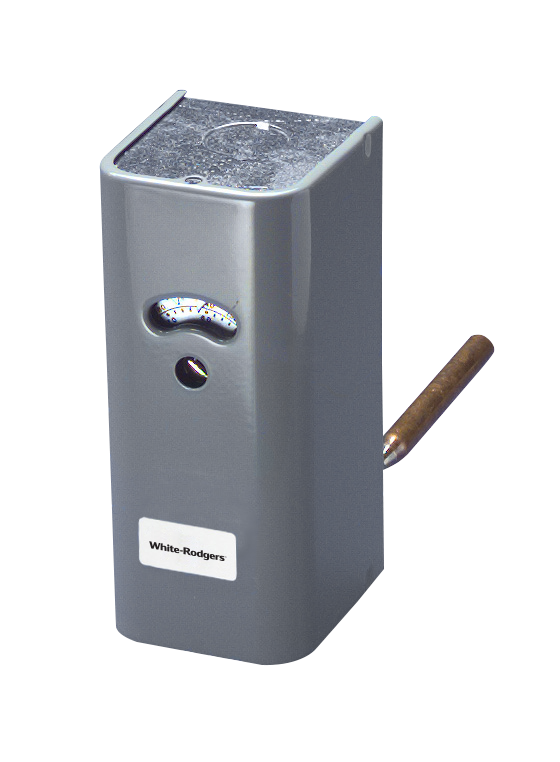 1361-102
Hydronic Zone Valve
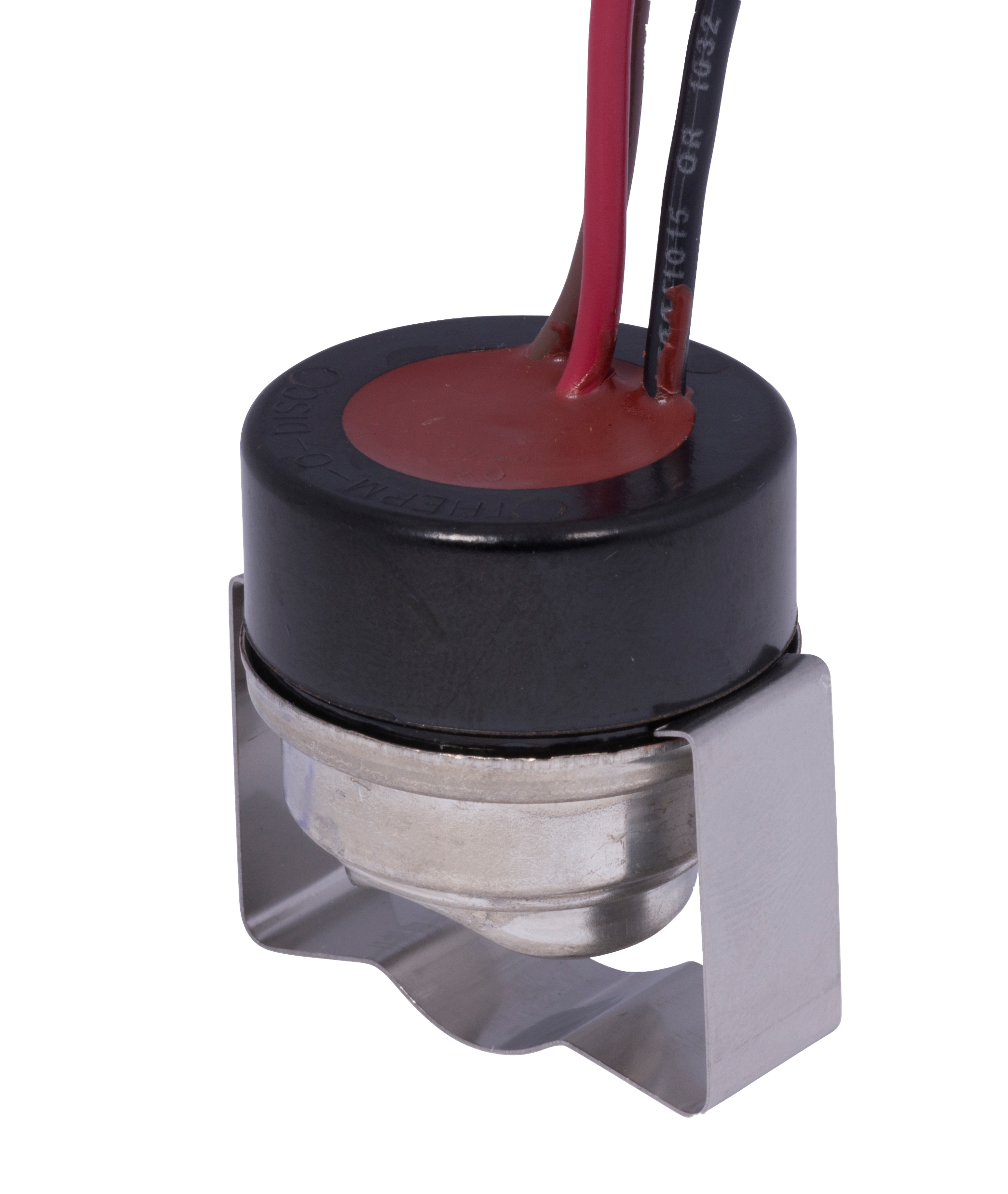 11D18-1
Hydronic Temperature Control
752-1
Automatic Changeover Switches
White-Rodgers Hydronic controls replace
Over 620 OEM and competitive models.
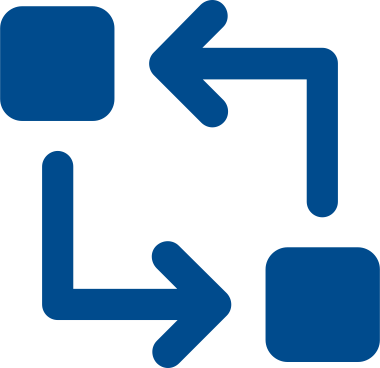 Hydronic Zone Valves and Temperature Controls - Key Application Features
Water Heater Controls Overview
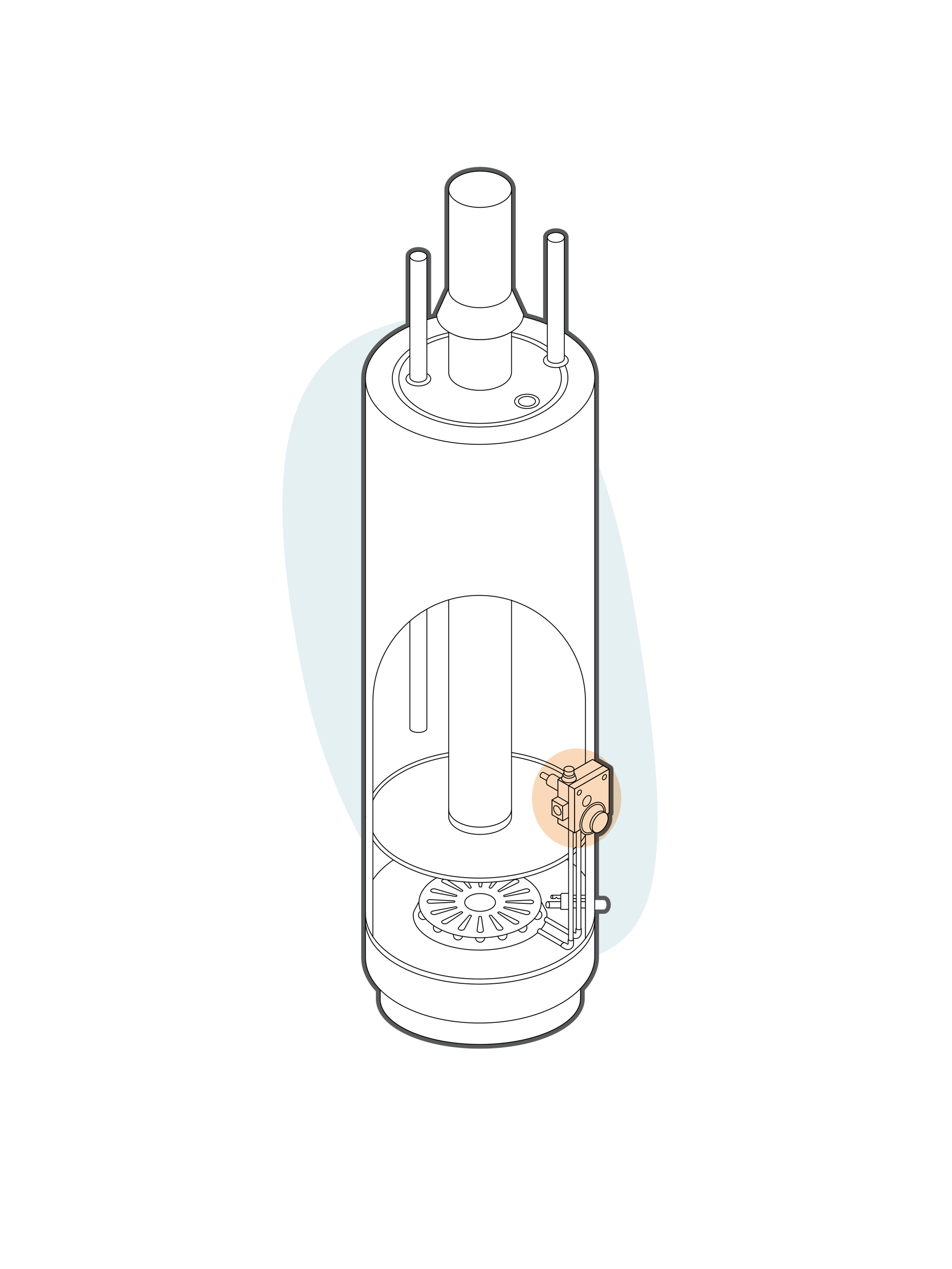 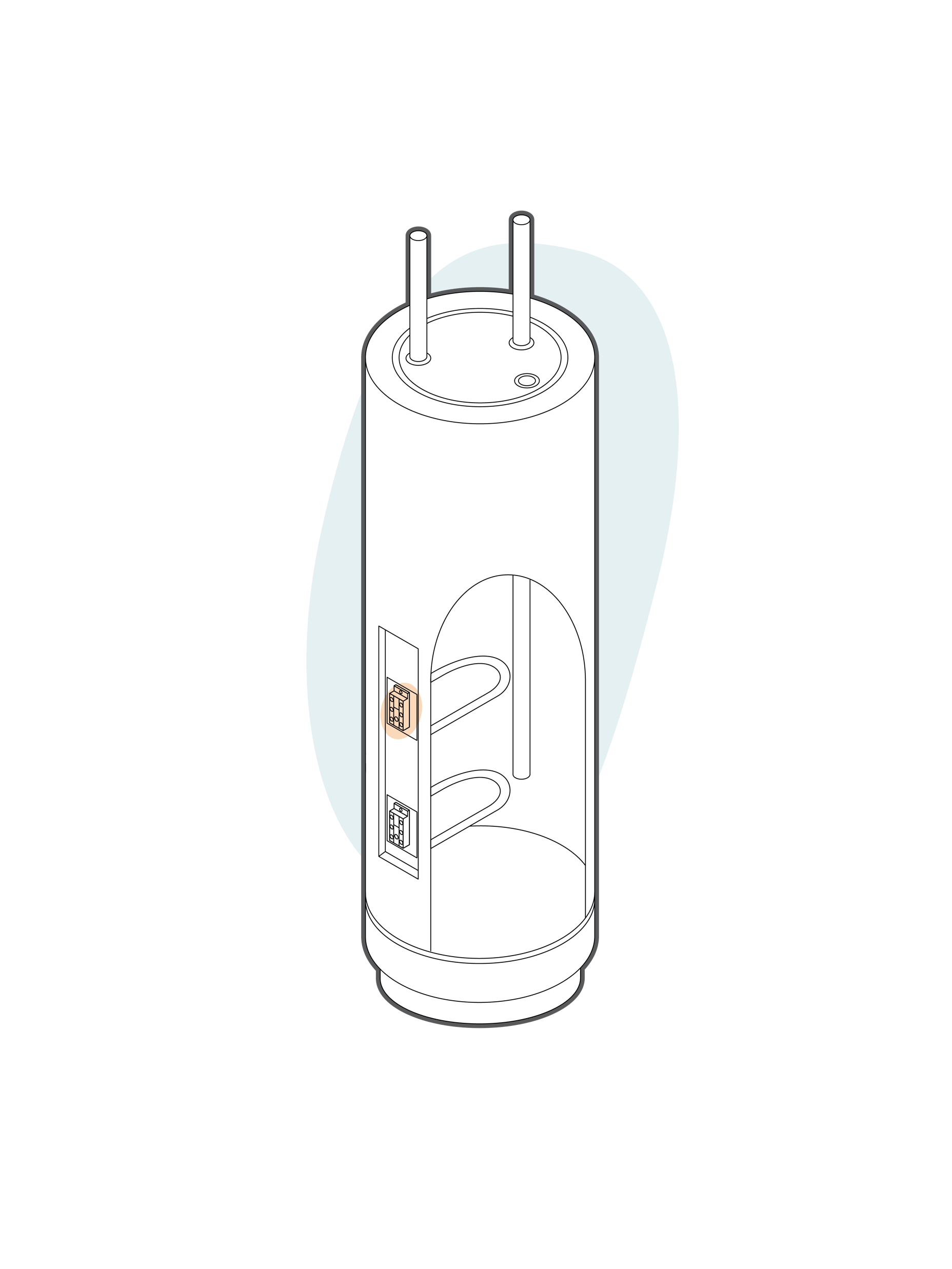 Gas Water Heater Controls

Standard atmospheric types control temperature and gas flow on most residential gas water heaters currently in service
Newer power vented types control temperature, gas flow, ignition and the combustion blower on the latest generation of more efficient water heaters (Intelli-vent power vented water heaters)
Commercial water heater types control temperature and electrical high temperature cut out  

Electric Water Heater Controls

Electric water heater thermostat and limit control the electric heating elements are used together to combine adjustable temperature settings with fixed high temperature limits
Water Heater Controls
Gas Water Heater Controls

37C standard atmospheric models are the most common gas water heat controls in service
37E power vented controls are the latest generation water heater controls featuring more energy efficient combustion
11B79 controls are used on larger commercial units for temperature and safety control

Electric Water Heater Controls

750 series are the most common electric water heater controls in service controlling both temperature and high temperature limit
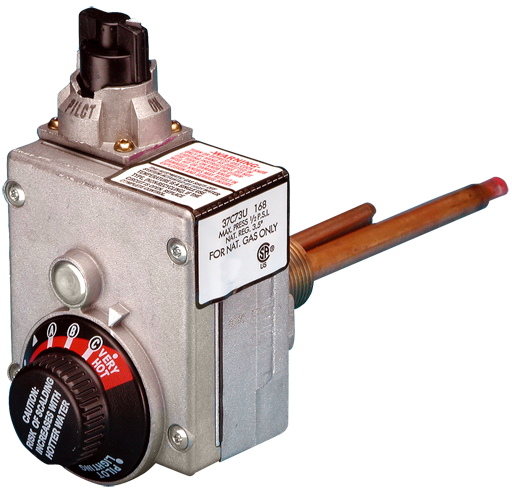 37C73U-168
Gas Water Heater Controls
37E73A-906
Intelli-Vent Water Heater Controls
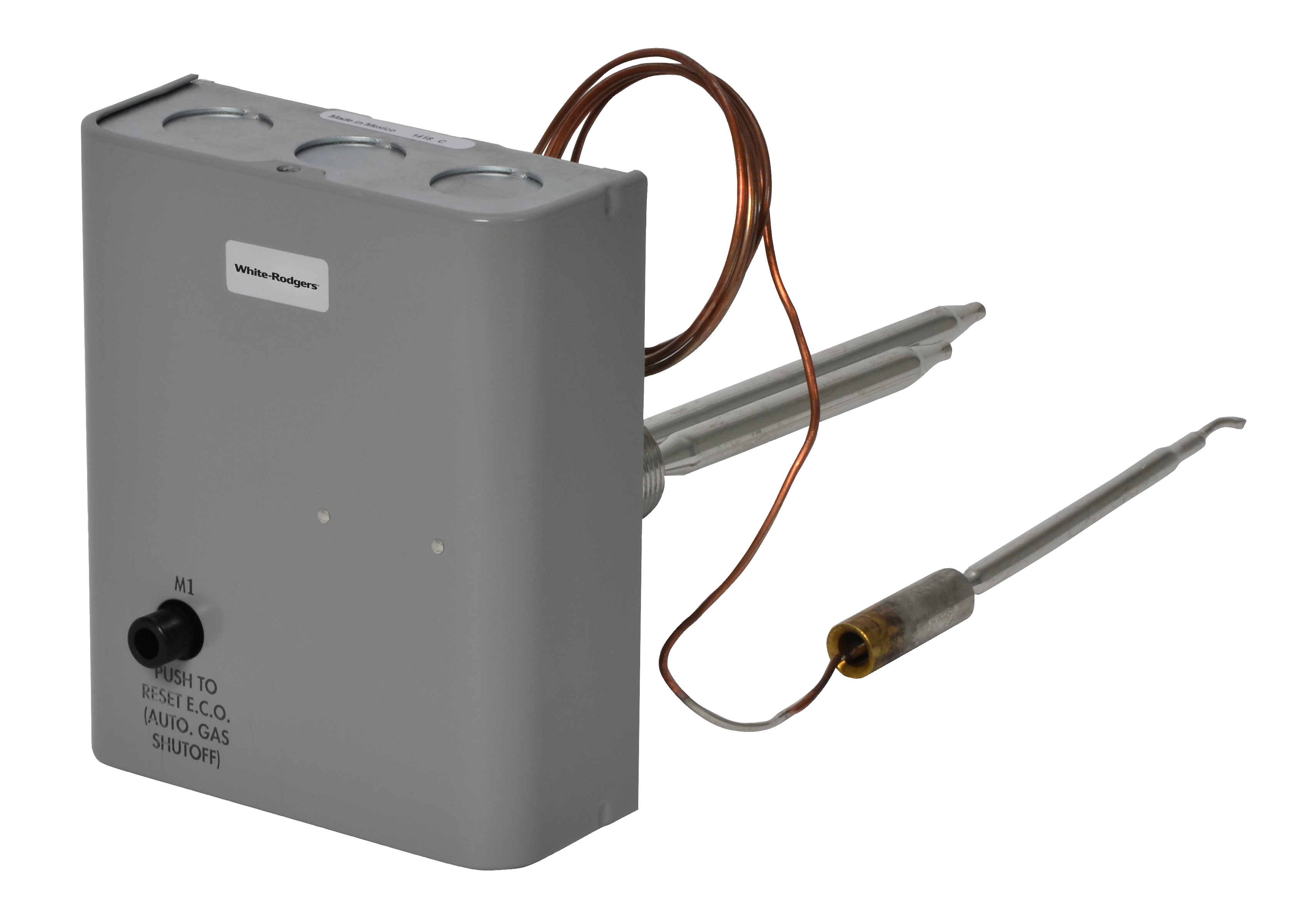 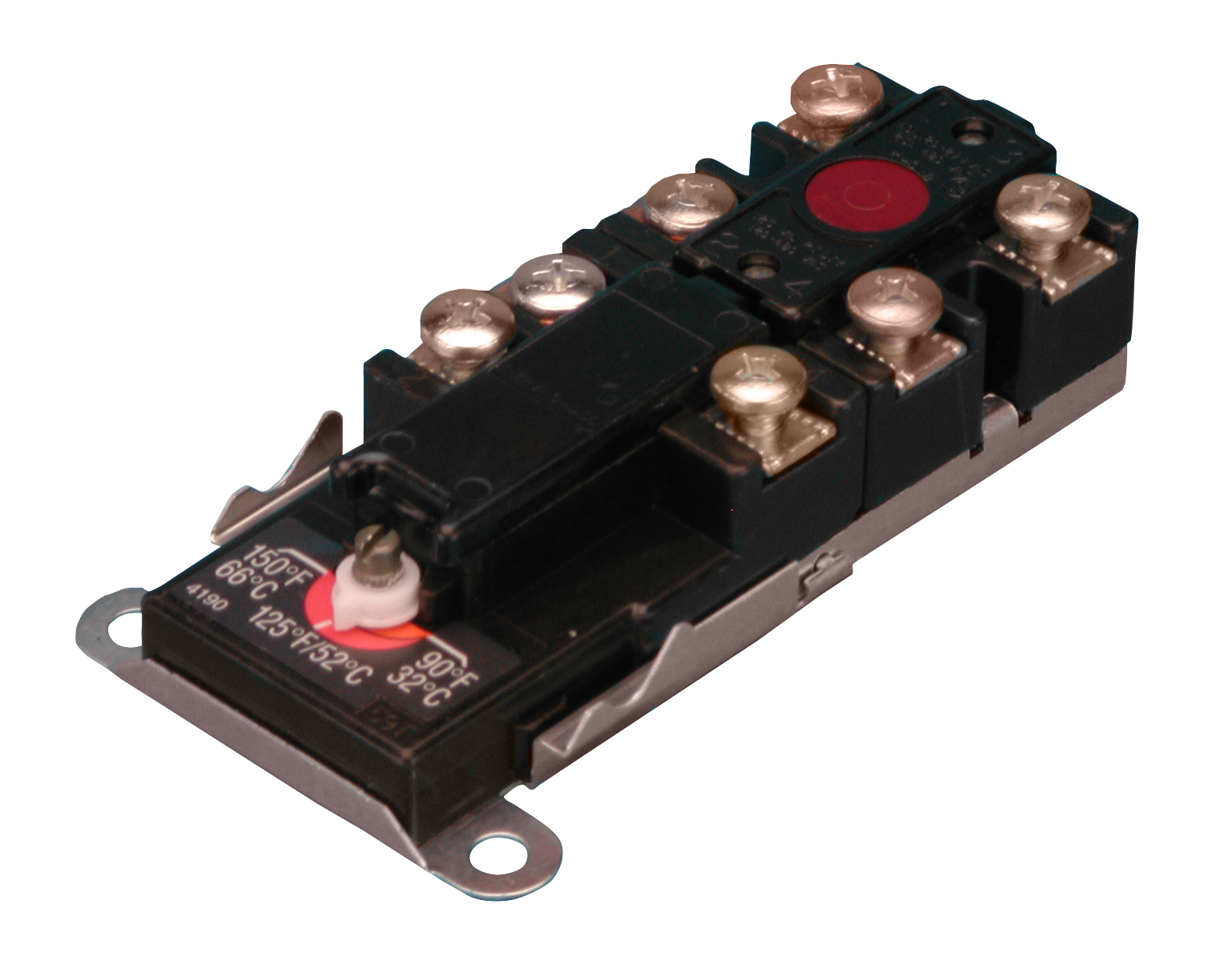 11B79-3
Commercial Water Heater Control
756-50
Electric Water Heater Thermostat and Limit Control
White-Rodgers Water Heater Controls replace
over 149 OEM and competitive models.
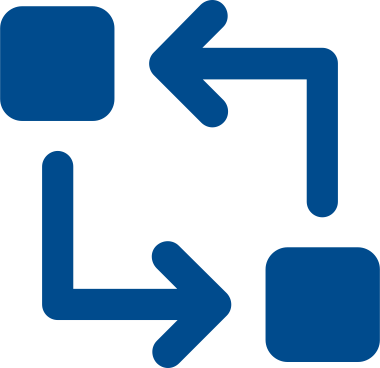 Water Heater Controls - Key Application Features
Relays and Transformers Overview
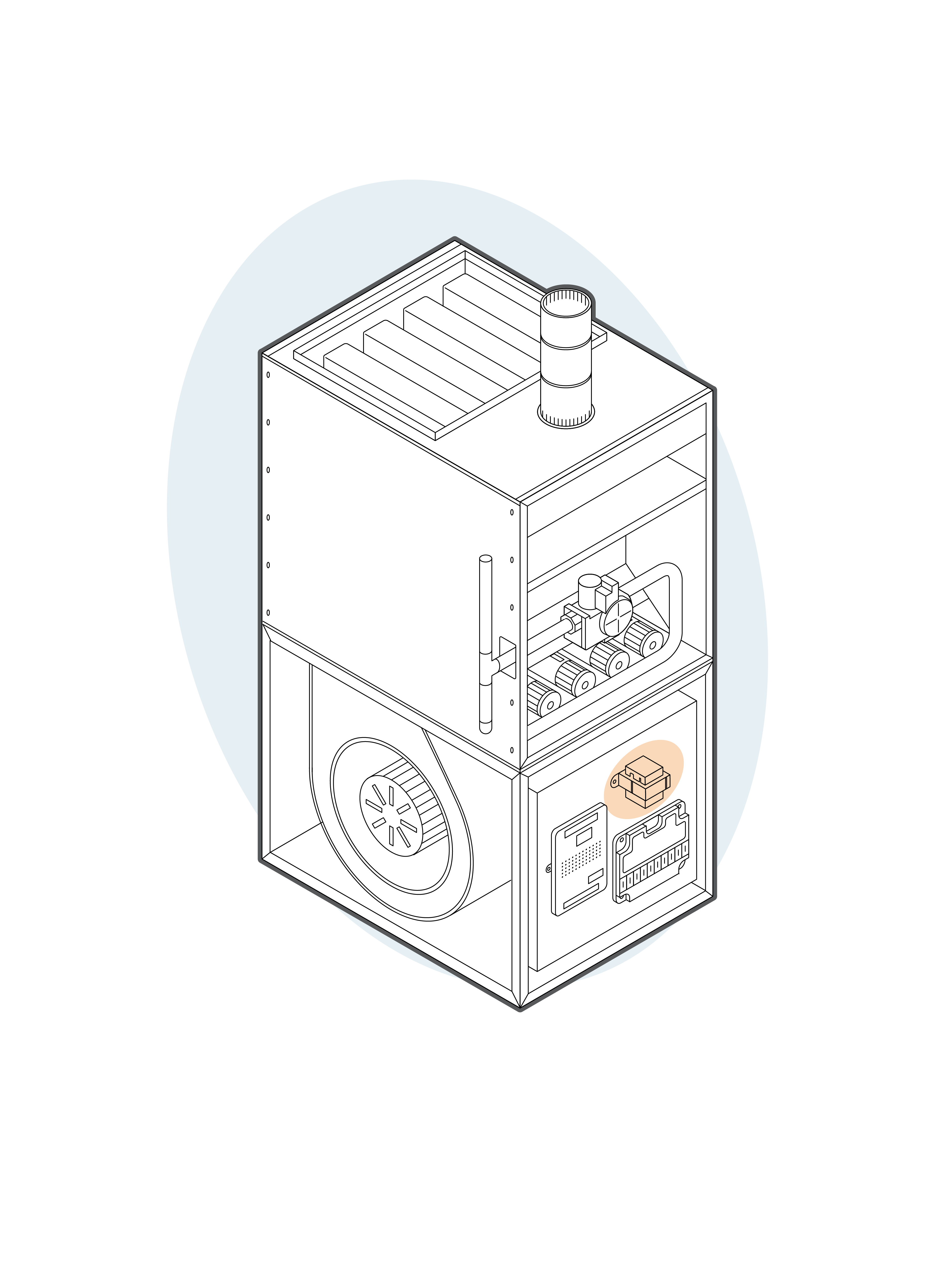 Relays

Relays combine a coil designed for a specific input voltage and one or more sets of contacts that open or close when the coil is energized to drive other system devices
Energizing the coil through a thermostat or other switch creates a magnetic field forcing the contacts to move open or move closed
Most relays selected for HVAC applications use a low voltage (24V) coil with contacts selected to match the low or line voltage load required to drive fan motors, humidifier circuits or other auxiliary equipment

Transformers

Transformers combine primary and secondary coils in close proximity. When power is applied to the primary leads it creates a magnetic field inducing a voltage on the secondary coil side
Transformers in HVAC applications step the primary line voltage input down to inherently safe low voltage (24V) to power relay coils that switch the line voltage power
Relays and Transformers
General Purpose Switching/Fan Relays

Light to medium duty relays
Heavy duty relays
Plug-in fan center/general purpose relays

24 Volt Class 2 Energy Limiting Transformers

Foot, Hub, Plate and Multi-mount mounting styles
Single or multiple primary voltages
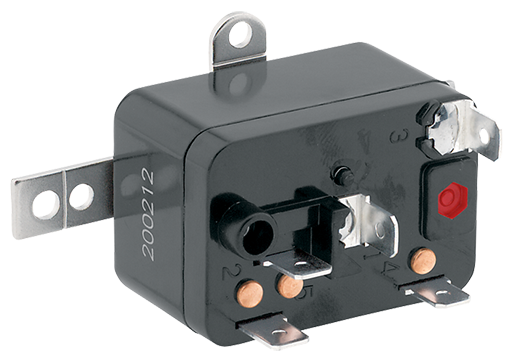 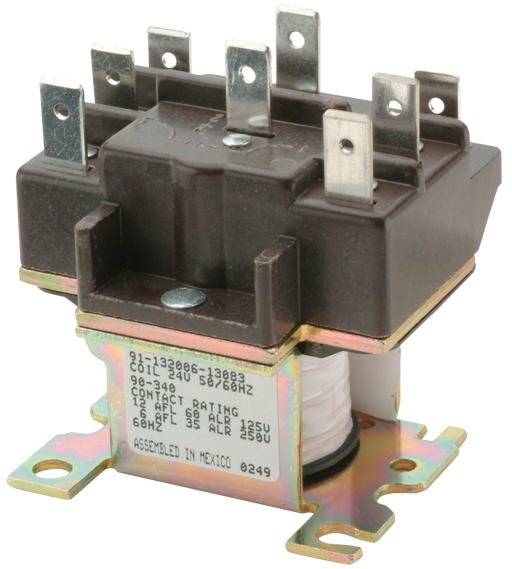 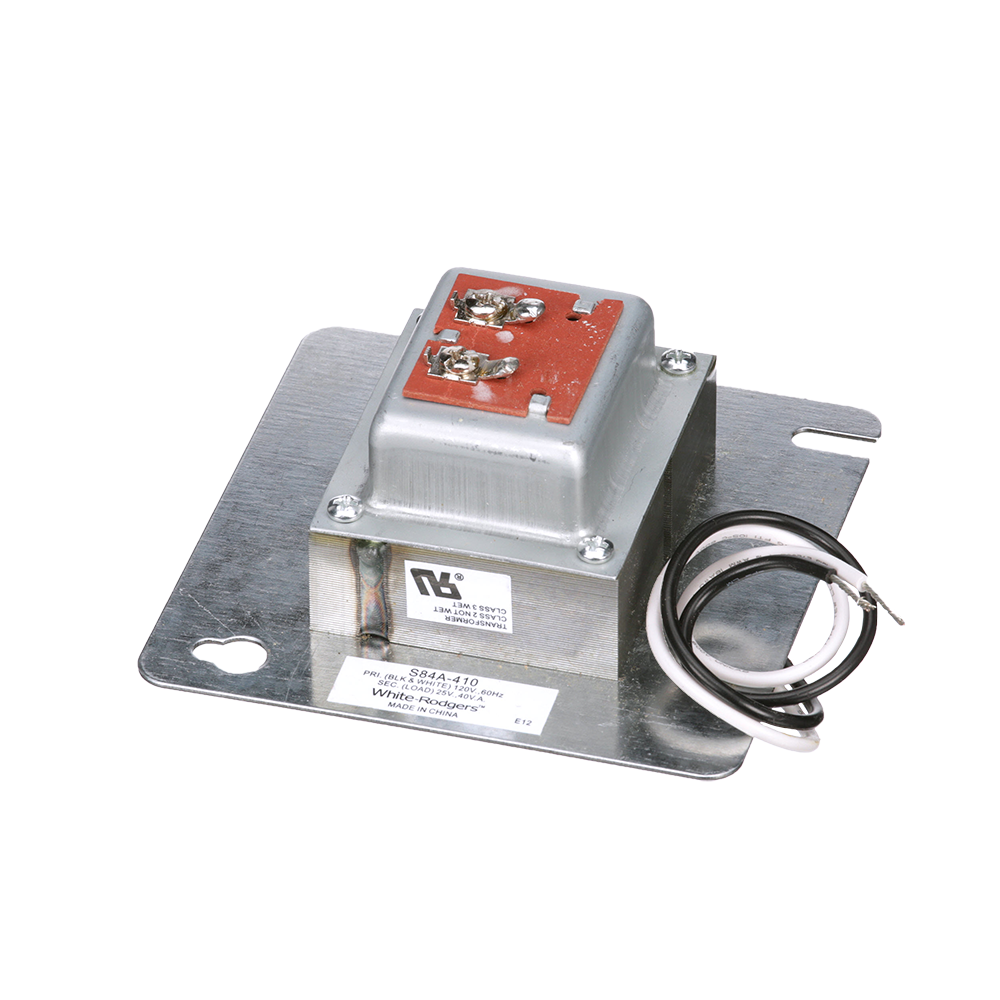 90-293Q
Light to Medium Duty Relays
90-340
Fan Control Center or General Purpose Relays
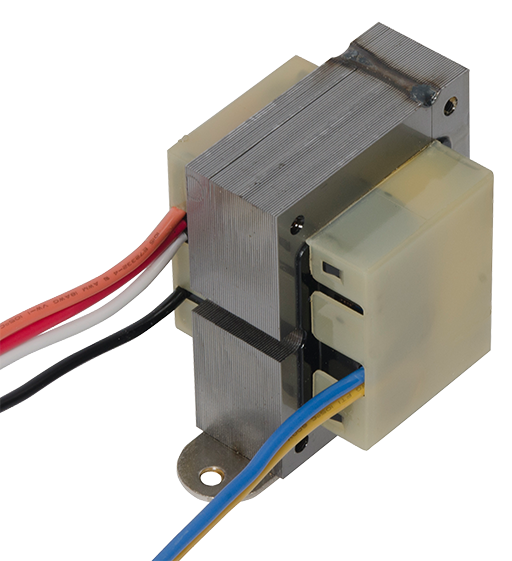 S84A-410
Transformer
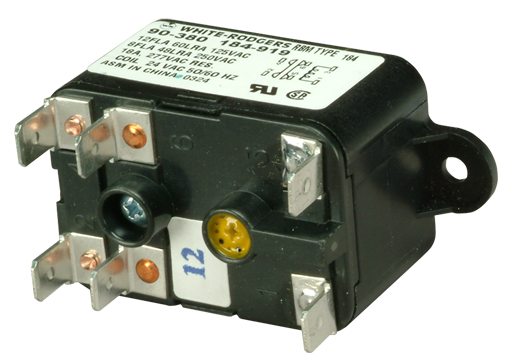 White-Rodgers Relays and Transformers replace over 1100 OEM and competitive models.
90-380
Heavy Duty Relays
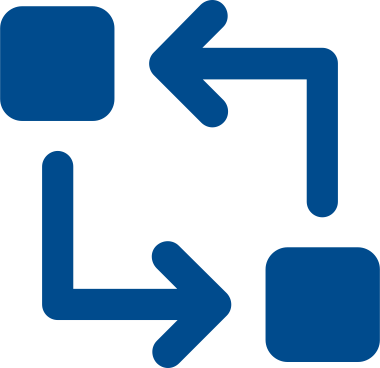 90-T40F3
Transformer
Relays and Transformers - Key Application Features
WR Mobile App
Always up-to-date and easy to use:

Mobile App
White-Rodgers Website
Your resource for:

Product information and spec sheets
Complete Cross Reference
OEM compatibility
Installation information and videos
Wiring diagrams

Download:

Go to your app store
Type in WR Mobile
Install the app

OR

Open your camera
Hold it over the QR code
Tap “Open” on the 
     pop-down
Install the app
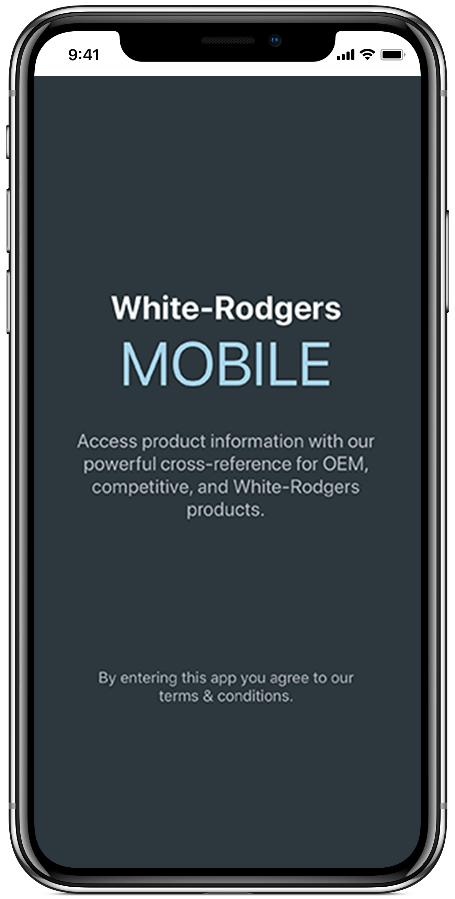 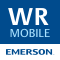 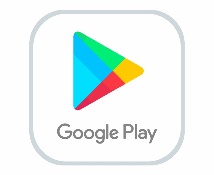 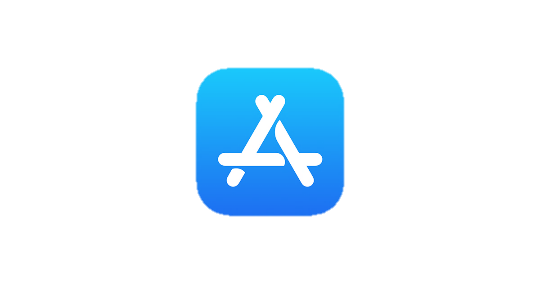 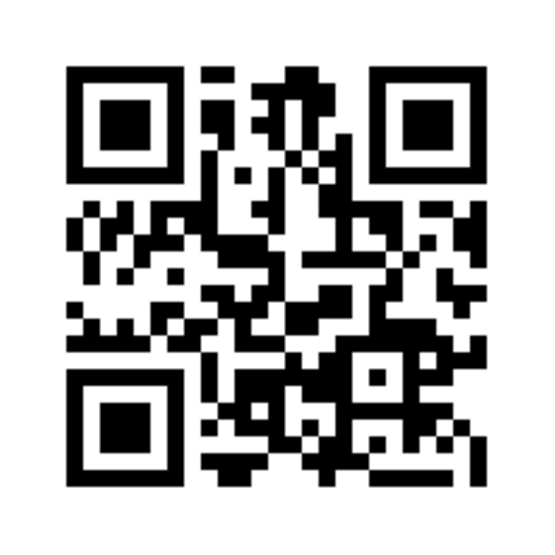 WR Mobile App
Easy to use!

Search by OEM, Competitive, or White-Rodgers Model Number
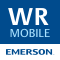 Scrollable Product List
WR Replacement
Product Number
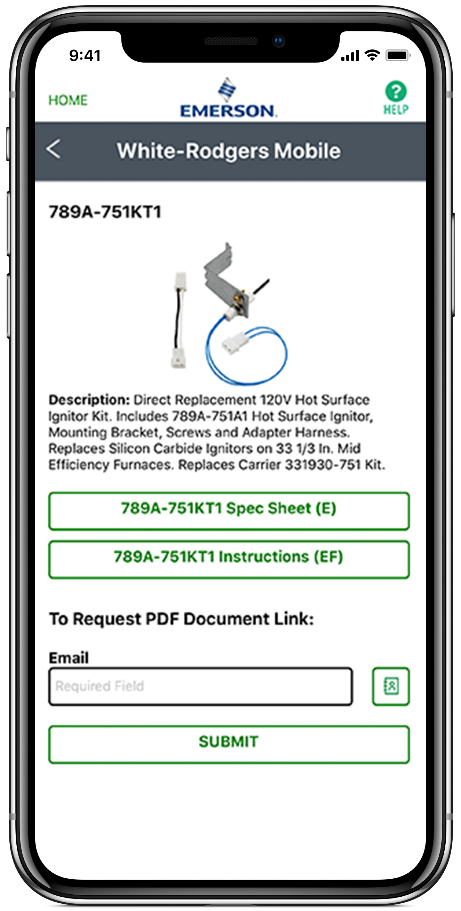 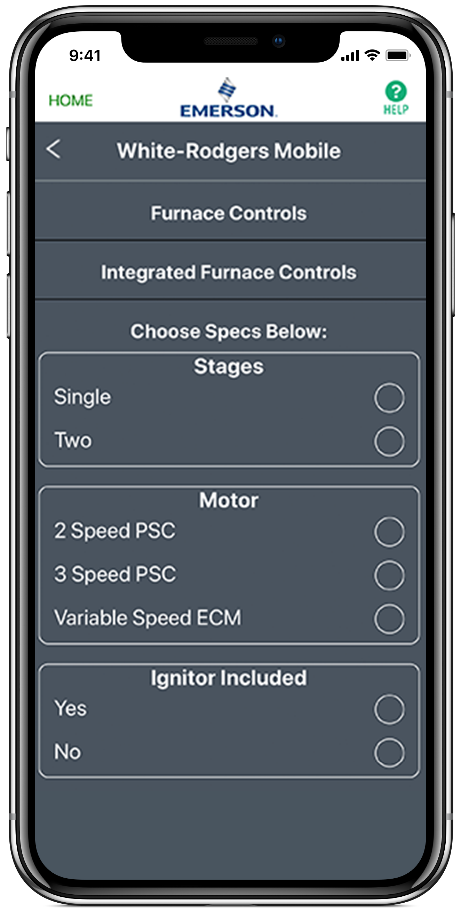 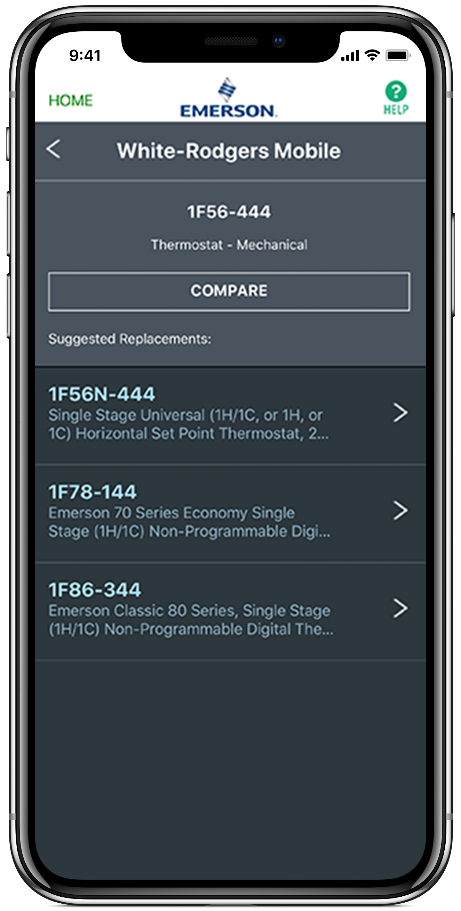 White-Rodgers Cross Reference
Go to: www.whiterodgers.com

Hover over Tools & Resources
Click on: White-Rodgers Cross Reference/Product Information
Enter the Model Number or click on: Search Replacement Heating Controls by Major OEM Brand
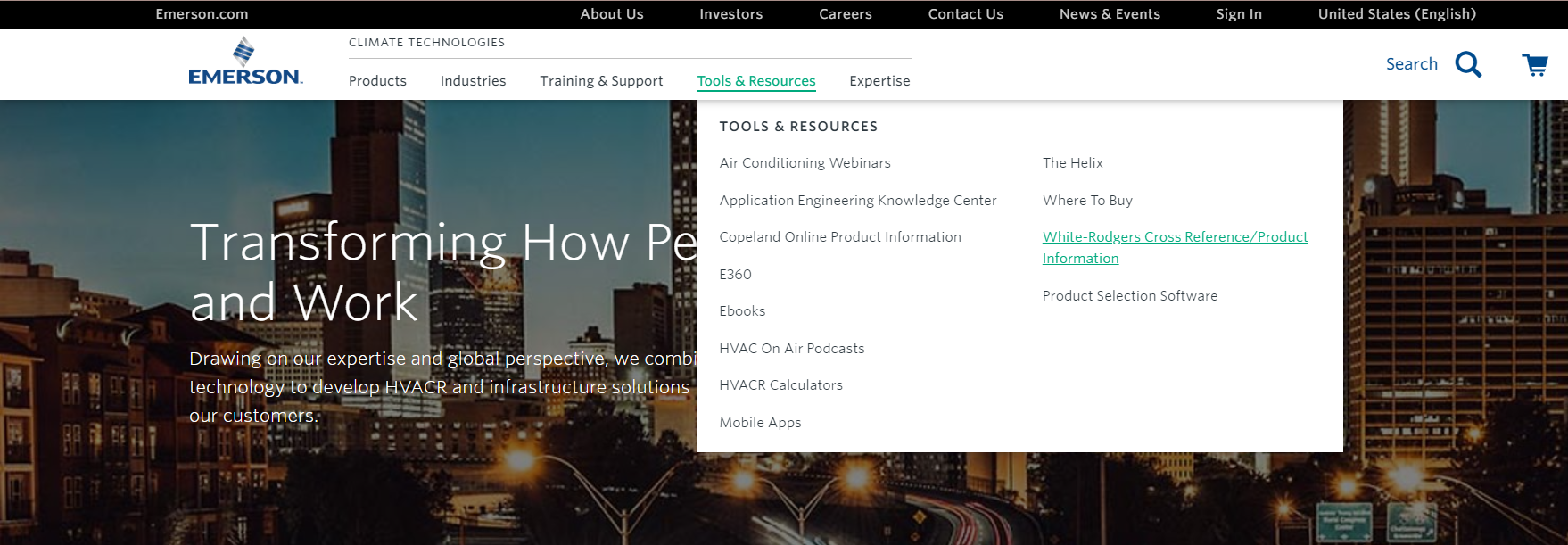 Wholesale Resource Site
Access useful resources to grow your business.

Visit: https://climate.emerson.com/en-us/brands/white-rodgers/white-rodgers-wholesaler-resource-center
You’ll find videos, stocking lists and product launch information for the following product families:

Heating Controls
Cooling Controls
Sensi Smart™ Thermostats
Traditional Thermostats
Contractor Rewards
Product Merchandising
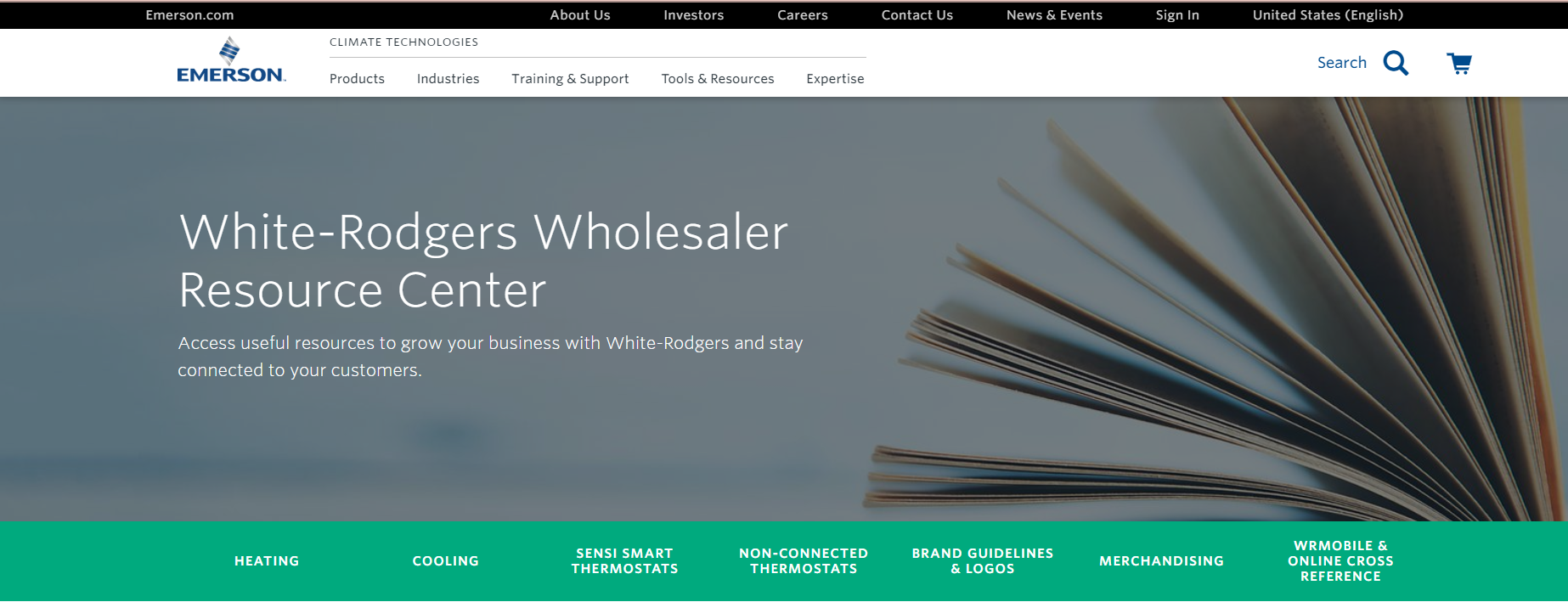 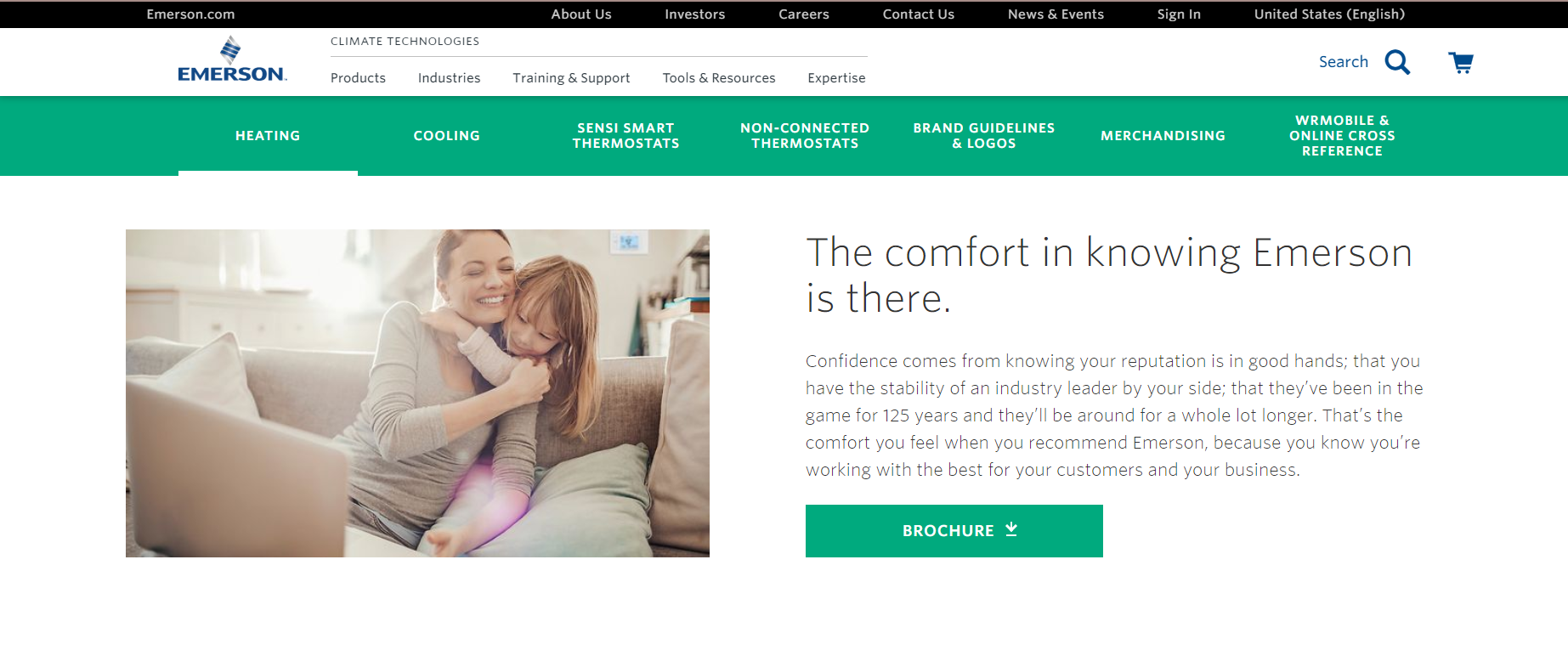 Why Contractors Trust White-Rodgers
Industry Leading Products
Used by more OEM’s
Offering the widest range of Universal Replacement Controls
Ease of Installation
Simple, easy to understand instructions
Product Reliability
Quality Control assures reliable products
Affordable
Competitive pricing
Supported by Knowledgeable Representatives
Contractor direct phone support
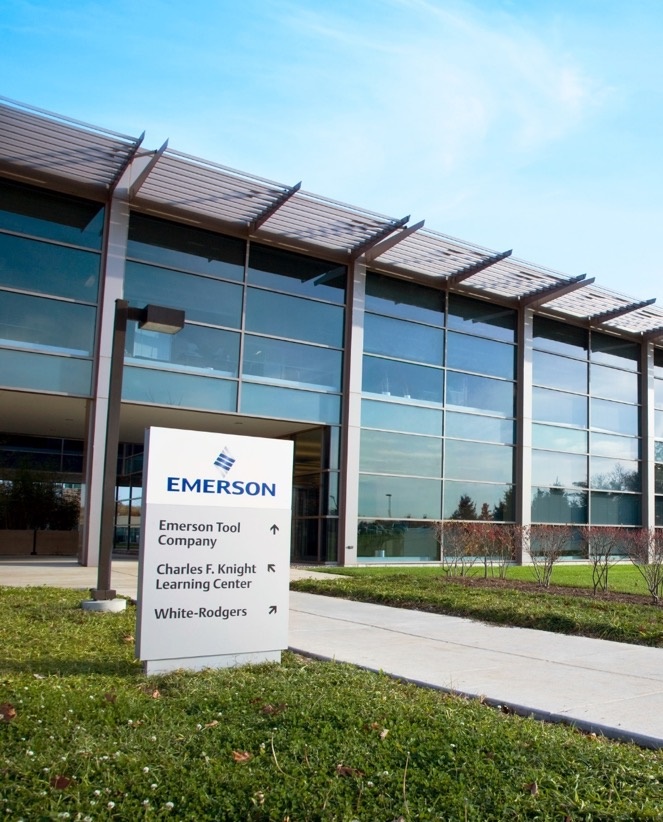 R-5251